照顾患有FASD的孩子
家庭工作坊
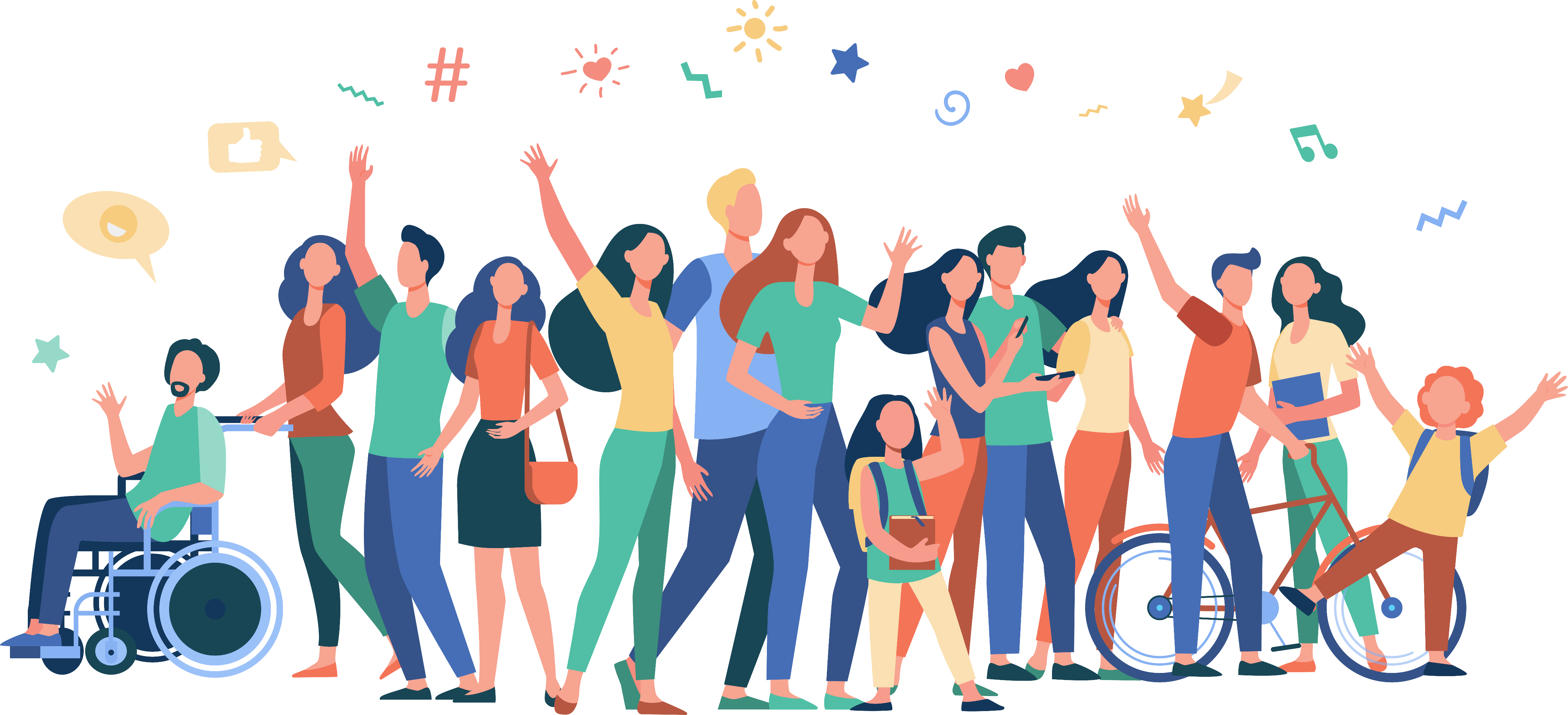 01
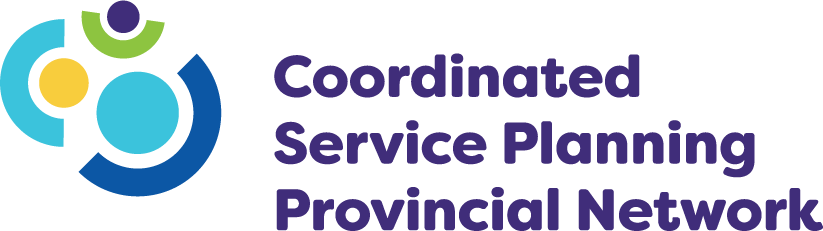 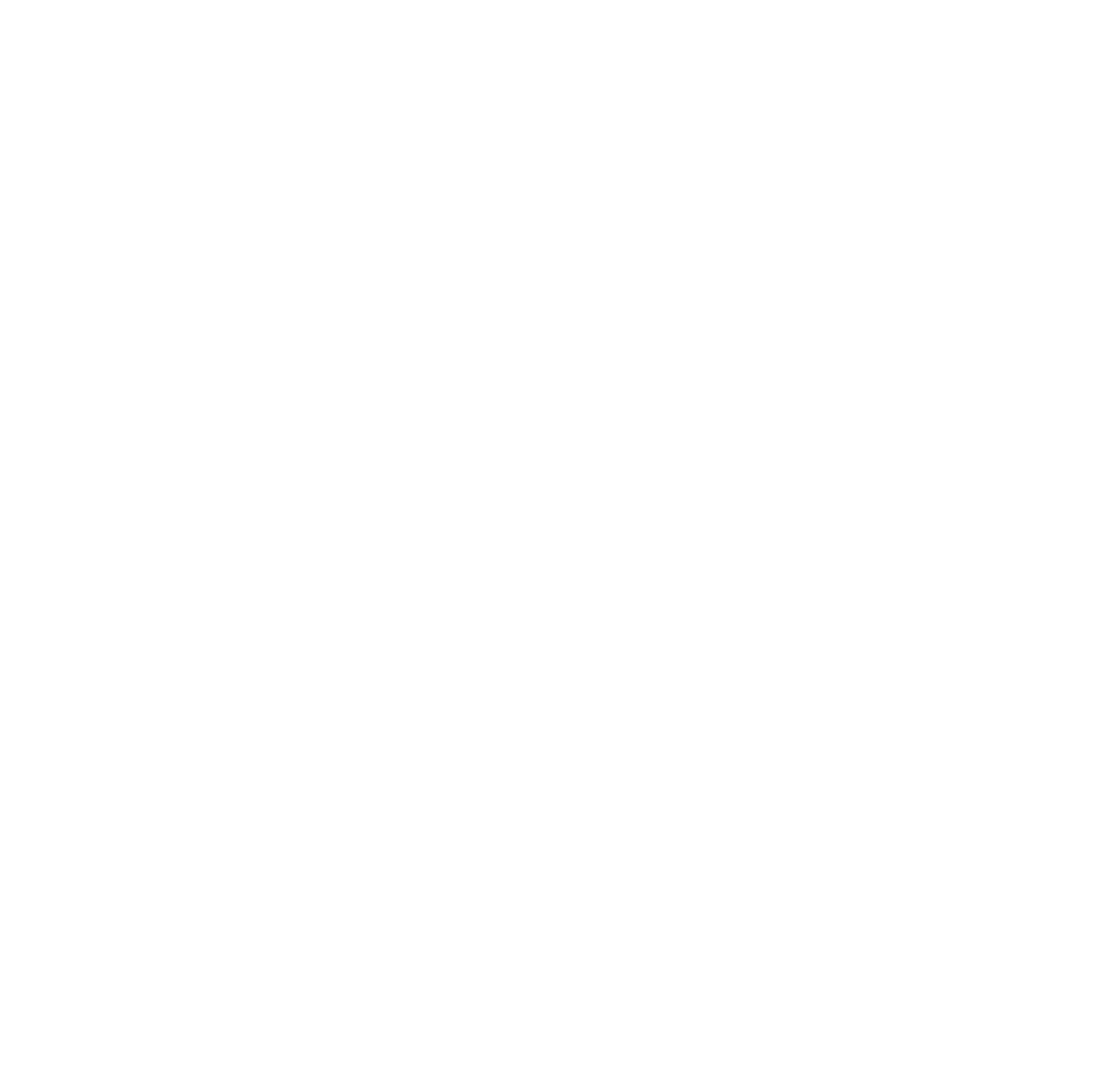 欢迎！
02
[Speaker Notes: 准备活动

简单介绍自己

姓名、来自哪里（传统方式）

我喜欢和家人...]
学习目标
发现优势——明确孩子的优势能够如何帮助他们迎接挑战

积极支持——评估何时需要为孩子提供支持

带动参与——了解何时带动孩子参与解决挑战的过程
03
[Speaker Notes: 这次展示包含许多信息，部分语汇属于临床用语，如果对其中用语有问题请提问。

发现优势——明确并鉴别孩子的优势能够如何帮助他们迎接挑战。工作坊结束时，您将学会在孩子的优势列表中添加新的条目。 

积极支持——评估何时需要为孩子提供支持。工作坊结束时，您将能够向看护者或同龄人共享信息和策略，以便与孩子顺利互动。 

带动参与——了解何时应带动孩子共同进行各种场景的规划、进行头脑风暴以及共同决策。]
与孩子保持情感联结
您与孩子的关系

这比一味督促孩子完成功课更重要

这是解决问题的基础 

尽可能一起解决问题
问孩子是否能帮忙出主意
一起变成“侦探”去解决问题
04
[Speaker Notes: 我们一开始就想强调并且可能是今天最重要的一点就是，和您的孩子保持情感联结。

记住享受并留意美好时光。和他们活在当下。这是您和孩子间打造信任与扶持的时光。一起进行短暂休息，从事有趣的活动。

一起变成“侦探”去寻找挑战和行为的根源，亲子共同思考需要的支持。

《暴脾气小孩》（The Explosive Child）作者罗斯·格林表示：

当期望超过儿童/青少年响应能力的时候，就会出现充满挑战性的行为

一些儿童/青少年缺乏应对某些需求和期望的技能

我们的目的是帮助孩子和看护者解决这些问题（“迟滞技能”），而非尝试通过奖惩来修正孩子的行为


作者：罗斯·格林 (2014).《暴脾气小孩:教养执拗、易怒孩子的新方法》Harper Collins出版社.]
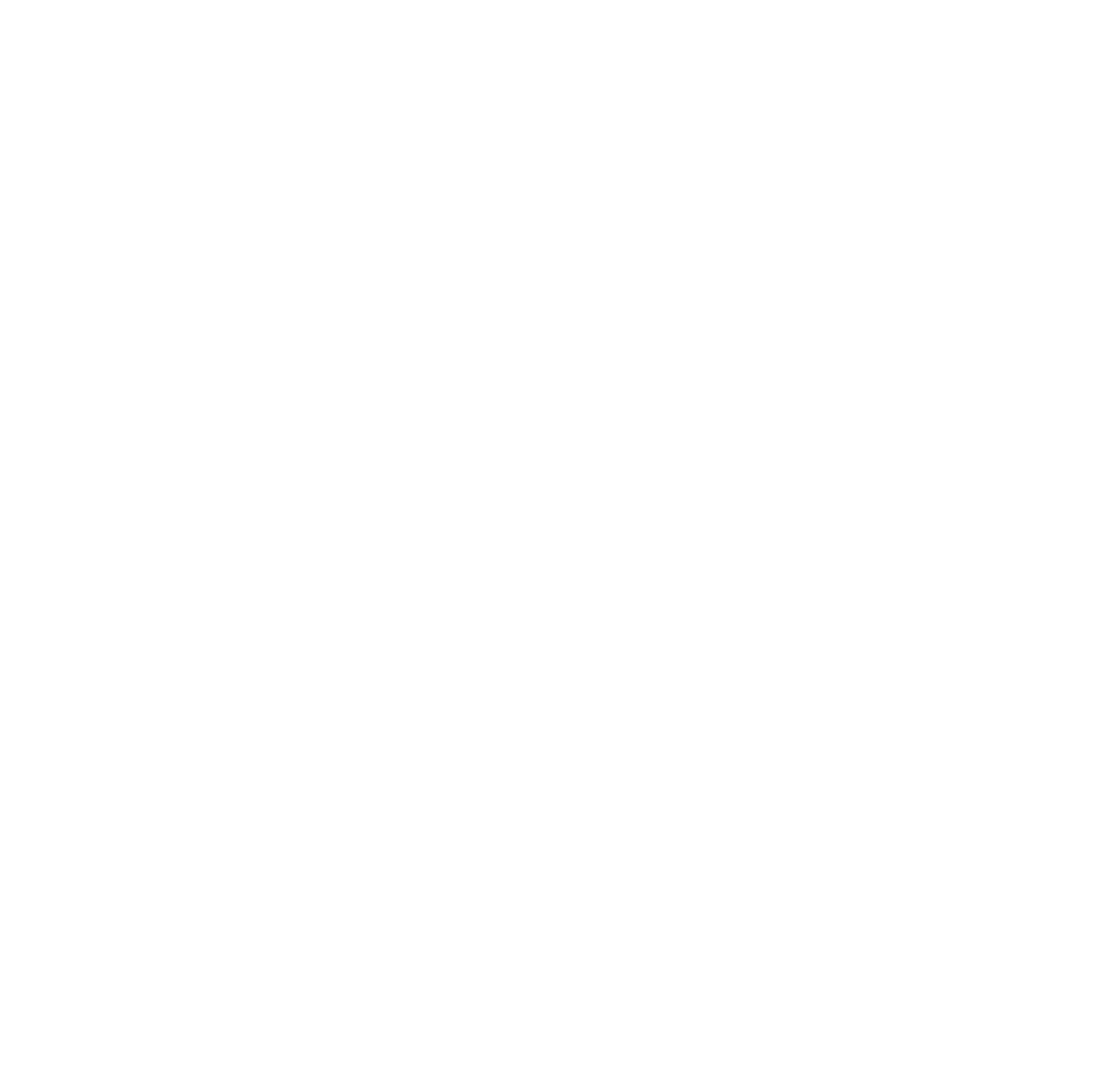 您孩子的优势
05
[Speaker Notes: 孩子做错事后我们可能会提高音量来“导正”他们

我们的孩子有许多事做得很好，但没人告诉他们

所以另一个我们想宣导的观念是开始把一些精力花在发现孩子的优势上

将所有注意力和时间都放在孩子做错了什么上，这会限制其潜力、否认他们的优势。单纯纠正却没有告诉孩子该怎么做，无法产生长久效果。不要说教。]
着重孩子的优势
跟孩子说话时，强调他们的优势
当和老师/雇主交谈时，他们需要了解自身优势
培养自信——他们会更加敢于尝试新事物，充满动力

对他们的兴趣表现出热情
兴趣会变成优势，尤其是在您的支持下

告诉老师/EA/教练孩子的优势/兴趣
提供“All About Me”单页（资源列表）
06
[Speaker Notes: 庆贺他们的成功
这会让他们更容易地意识到成功并培养自信]
您孩子的优势是什么？
例子

刻苦用功
在实践中学习/实作型学习者
善始善终
活在当下并尽情享受在做的事
公开演说时充满魅力
讲故事时很有趣
视觉学习能力很强
富于创造性
善于结交新朋友
擅长电脑
07
[Speaker Notes: 您的孩子很棒。认识到并表扬他们的成就。

善于发现孩子的优势，予以记录，定期更新，当他们迈入人生新阶段（如转学）时进行相应更动。]
记录您孩子的优势
了解孩子的优势可以：

帮助您知晓该改变什么
以逐渐培养优势长处和兴趣爱好

当您与孩子生活中的其他成人共享信息、了解如何布置环境以便顺利与孩子互动时，帮助您有效提供支持

帮您思考策略/调适措施来面对挑战
他们的一些优势长处是否可用于处置某些挑战
08
[Speaker Notes: 兴趣可以变成优势长处。

关注他们的兴趣有助于避免我们一味只看到他们面对的难关（如课业、违法）并开启他们生活的新领域
于是他们就可以把更多兴趣放在擅长的领域并培养技能、兼职/担任志愿者
他们可以利用长处及优势/在学校和工作中培养技能（服务对象的例子）]
您孩子的优势
发挥孩子的优势和兴趣，带动孩子的参与

如果他们喜欢户外活动或体育锻炼，那就让他们去铲雪、耙草

如果他们喜欢提供帮助，就让他们去倒垃圾

如果他们喜欢电脑/手机，让他们帮您查找信息（天气、商店营业时间、Netflix剧集发布日期）；利用科技提供帮助，比如利用行事历应用程序记录待办事项

如果您的孩子是青少年并且喜欢用手机，那就对他们常用的应用程序表现出兴趣

一起尝试新的事物/活动——可能会转化为兴趣，可能变成长处
09
[Speaker Notes: 兴趣会变成优势，尤其是在获得支持的情况下

如果他们喜欢和您一起完成任务（比如采买食杂），那就多和他们一起完成这类任务。这能帮助他们积累越来越多的积极体验，从而累积自信。他们也不希望和您或他人一直闹脾气或发生冲突。他们更乐意和您一起获得这些积极体验。]
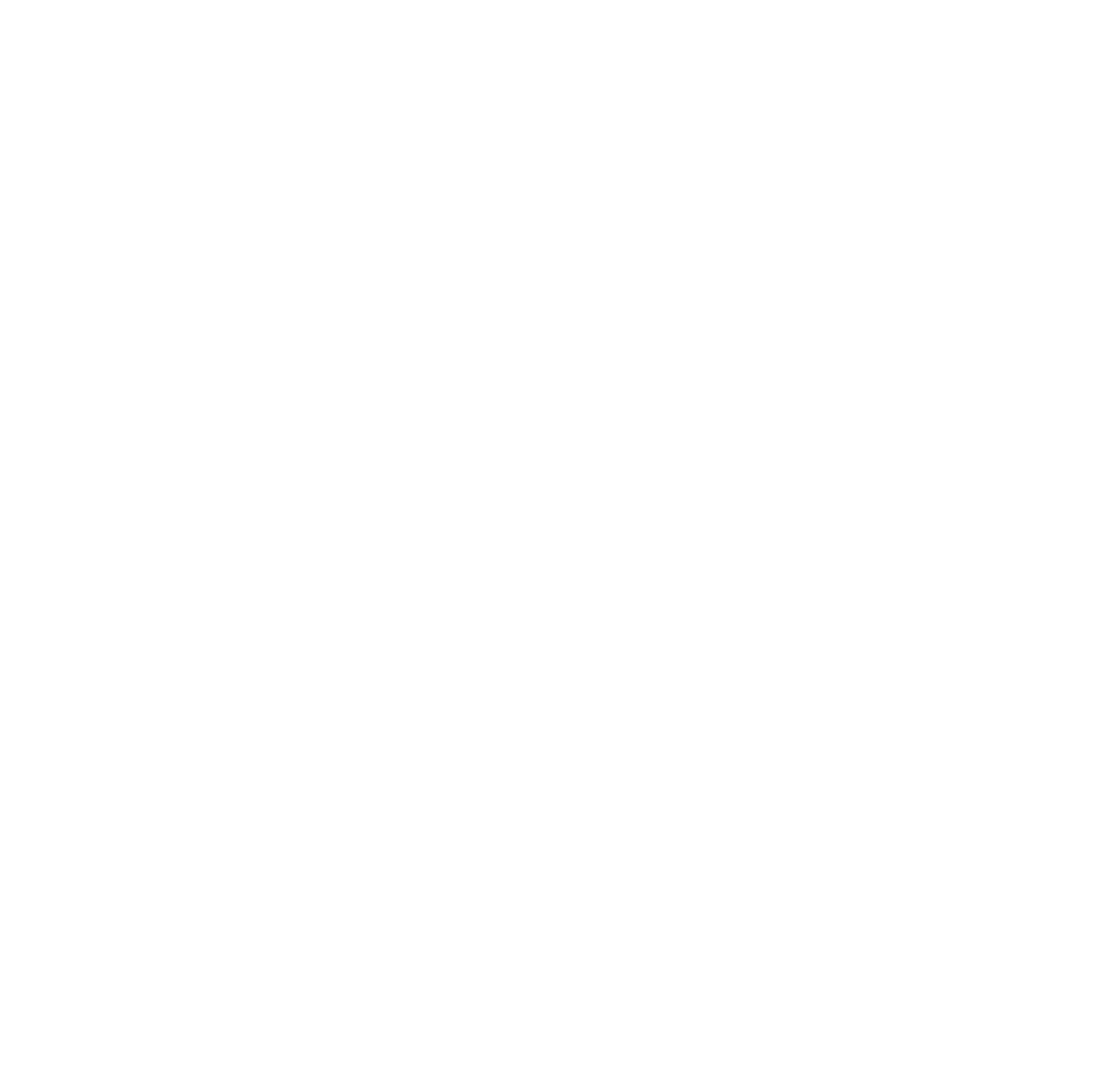 每个人学习方式都不一样
FASD可能影响大脑中的部分区域
10
[Speaker Notes: 患有FASD的孩子可能会用不同的方式学习。]
加拿大FASD研究网络(CanFASD) 对FASD的定义是
“
“这是一种在子宫里受到母体酒精影响的胎儿罹患的一种大脑和肢体终生缺陷。患有FASD的人士既有独特优势，也要面临挑战，他们需要特殊的支持来顺利应对日常生活。”
11
FASD影响的10种大脑功能
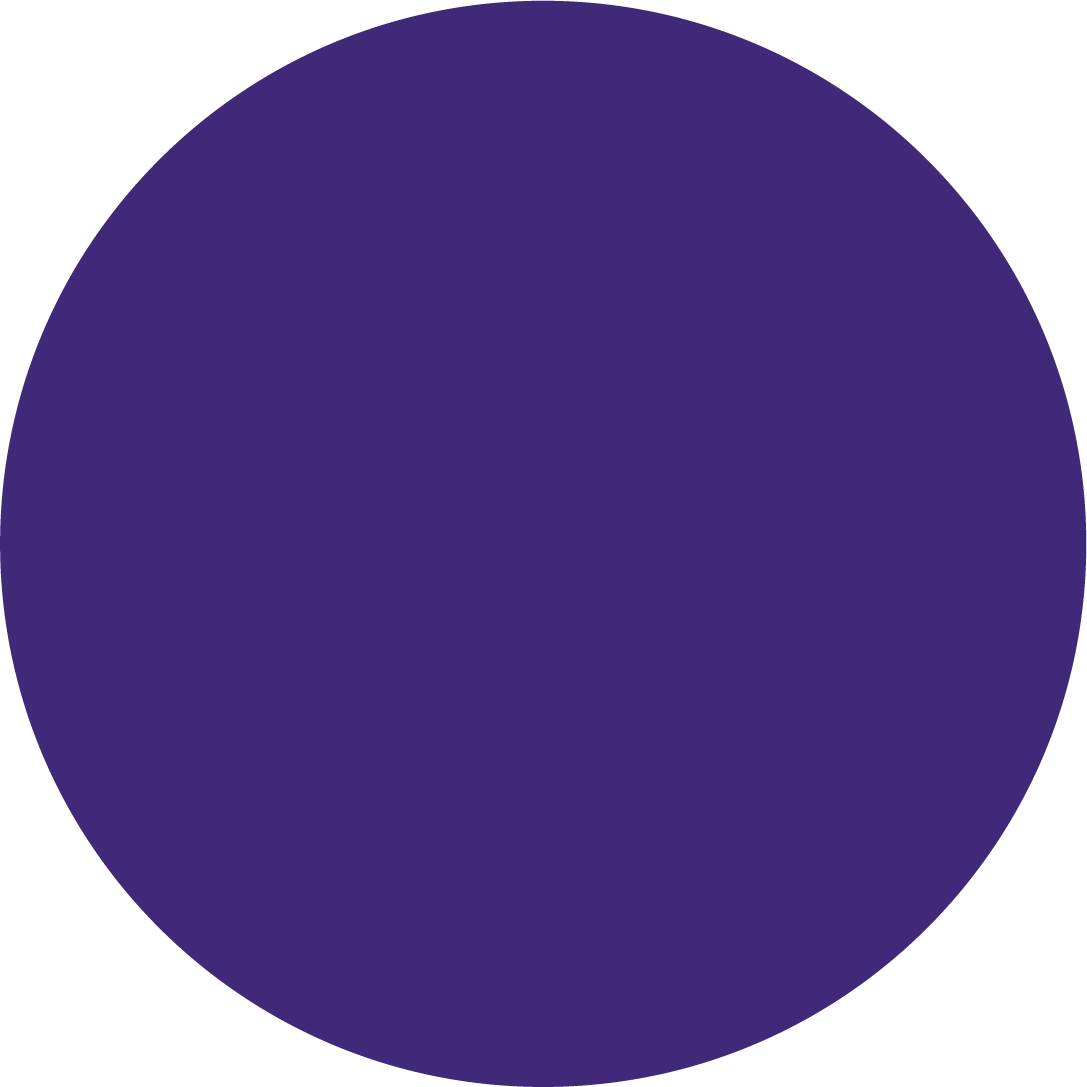 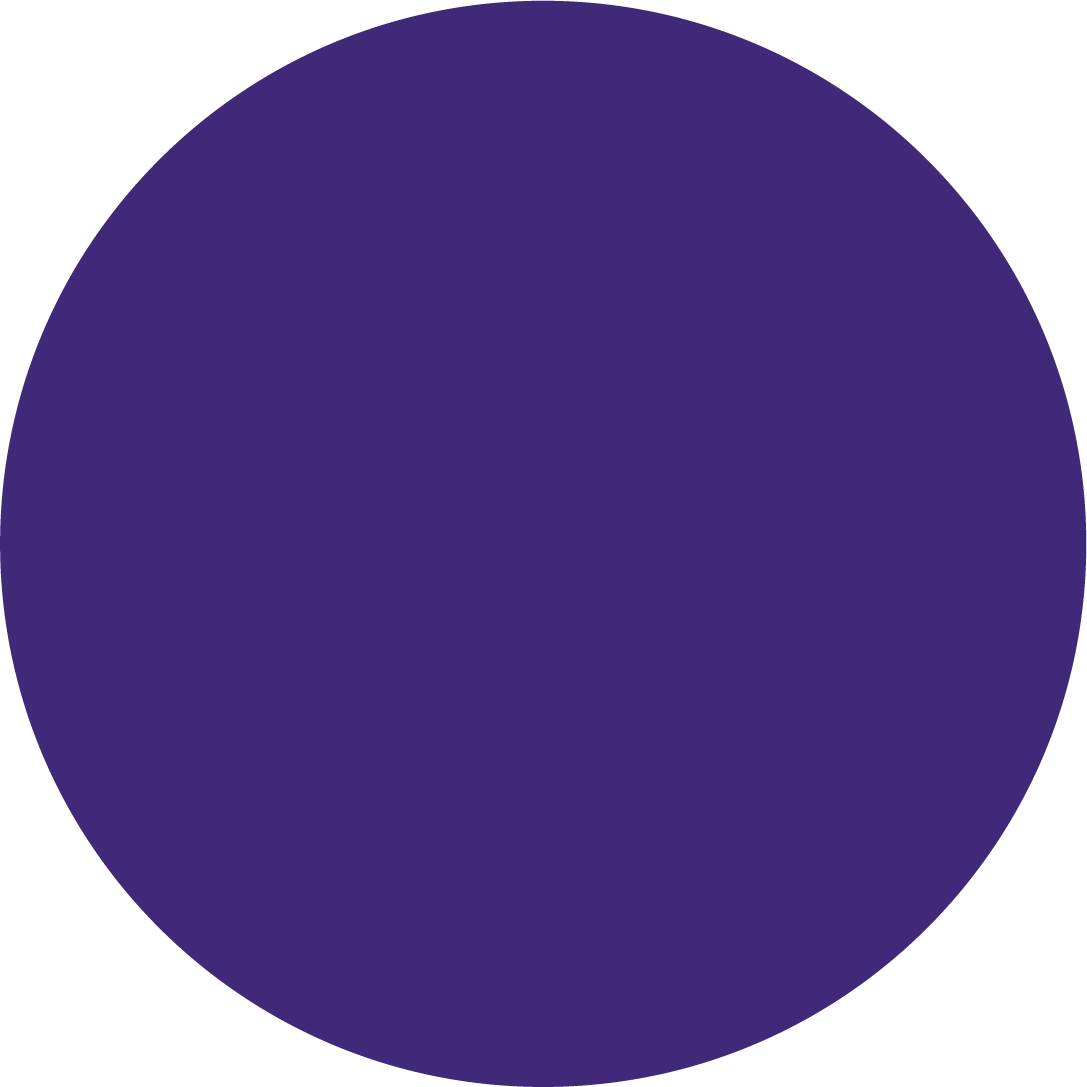 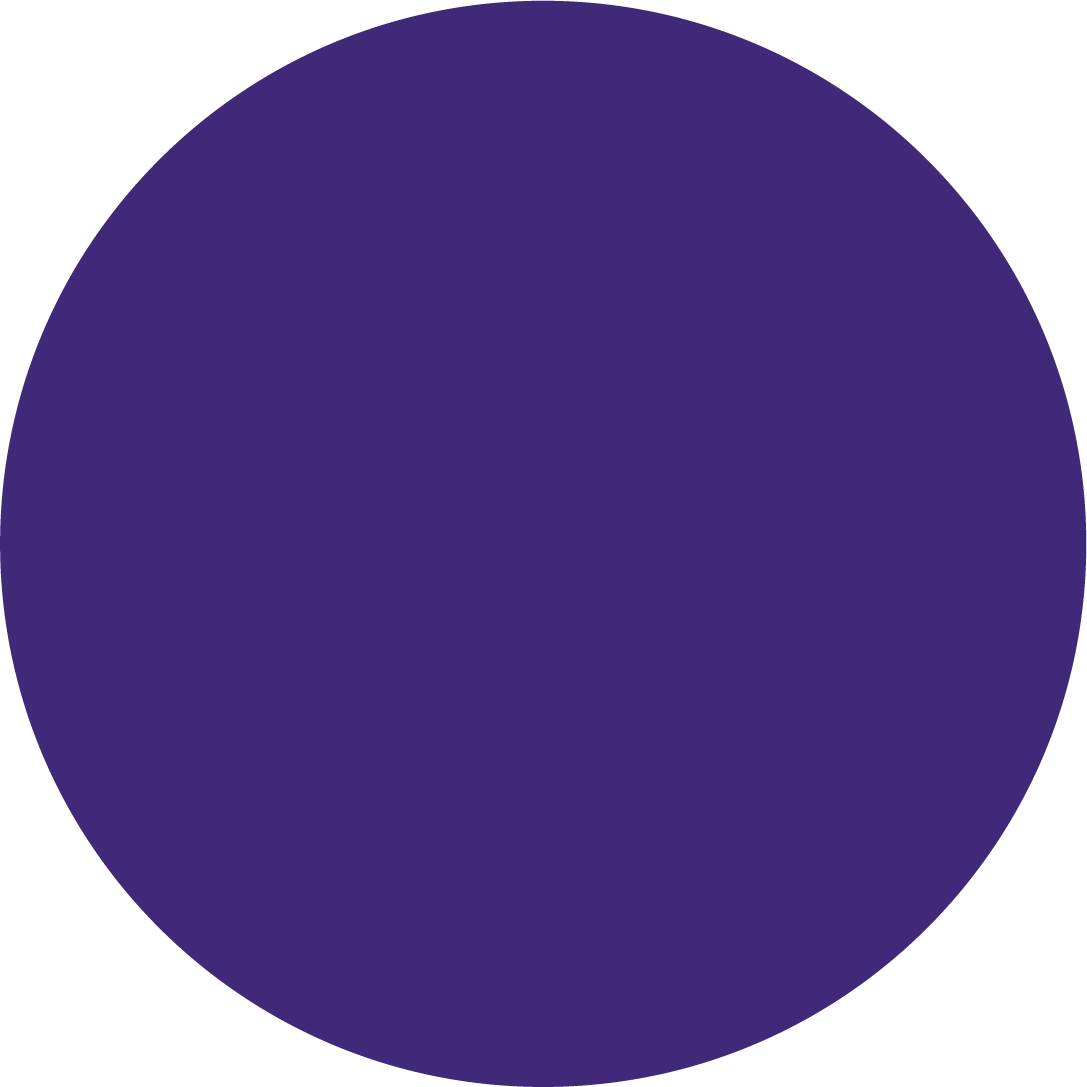 课业成绩
注意力
情感调控
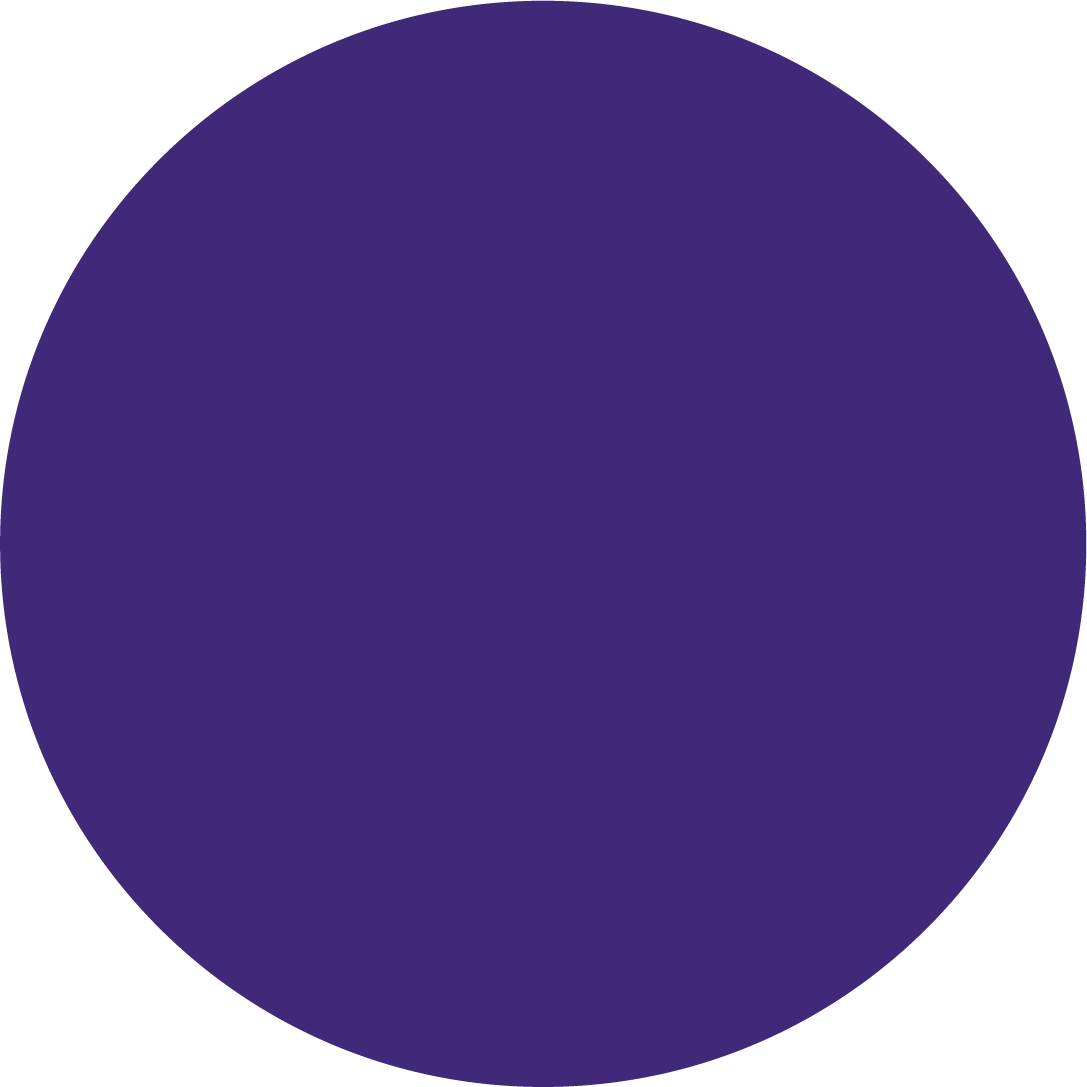 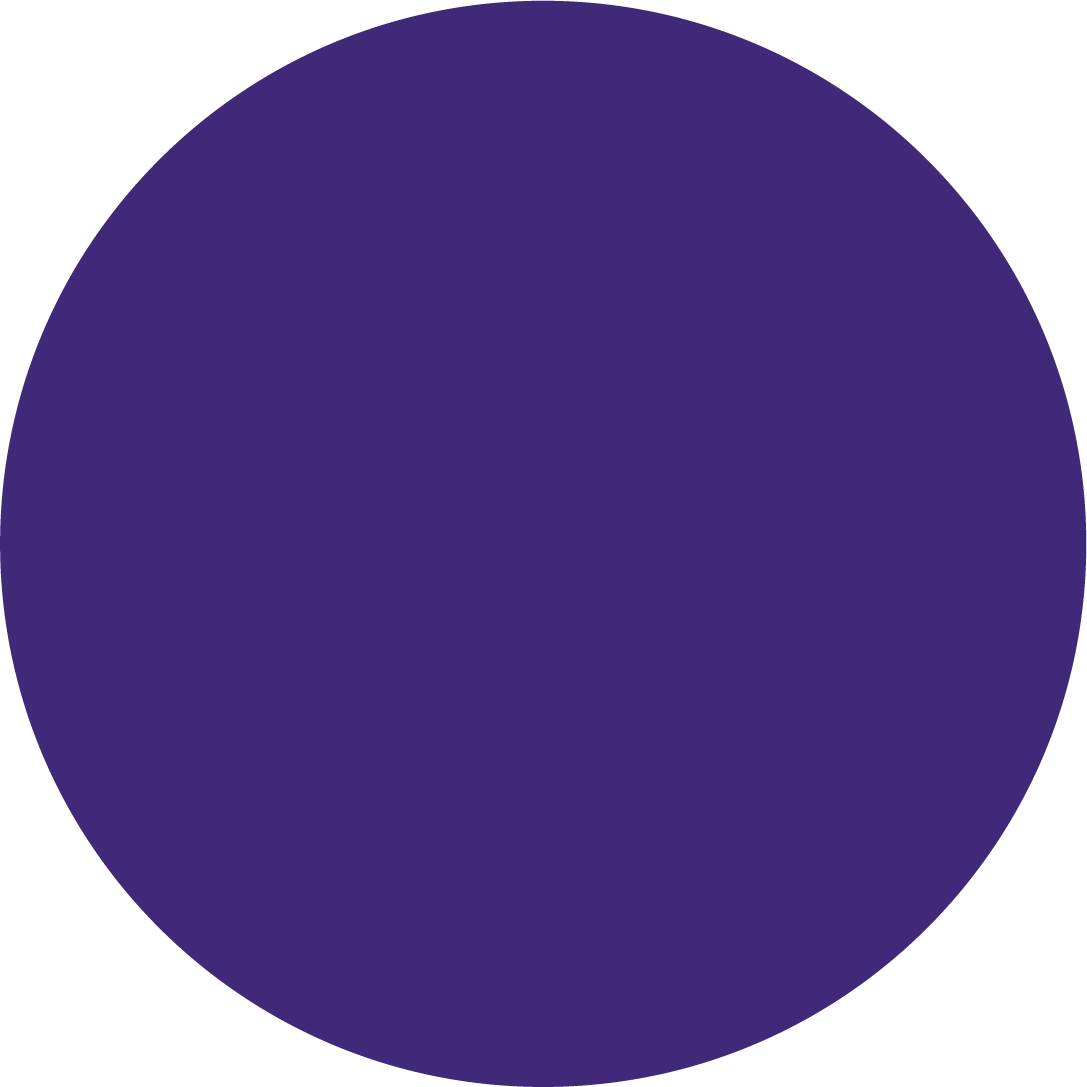 动作技能
认知
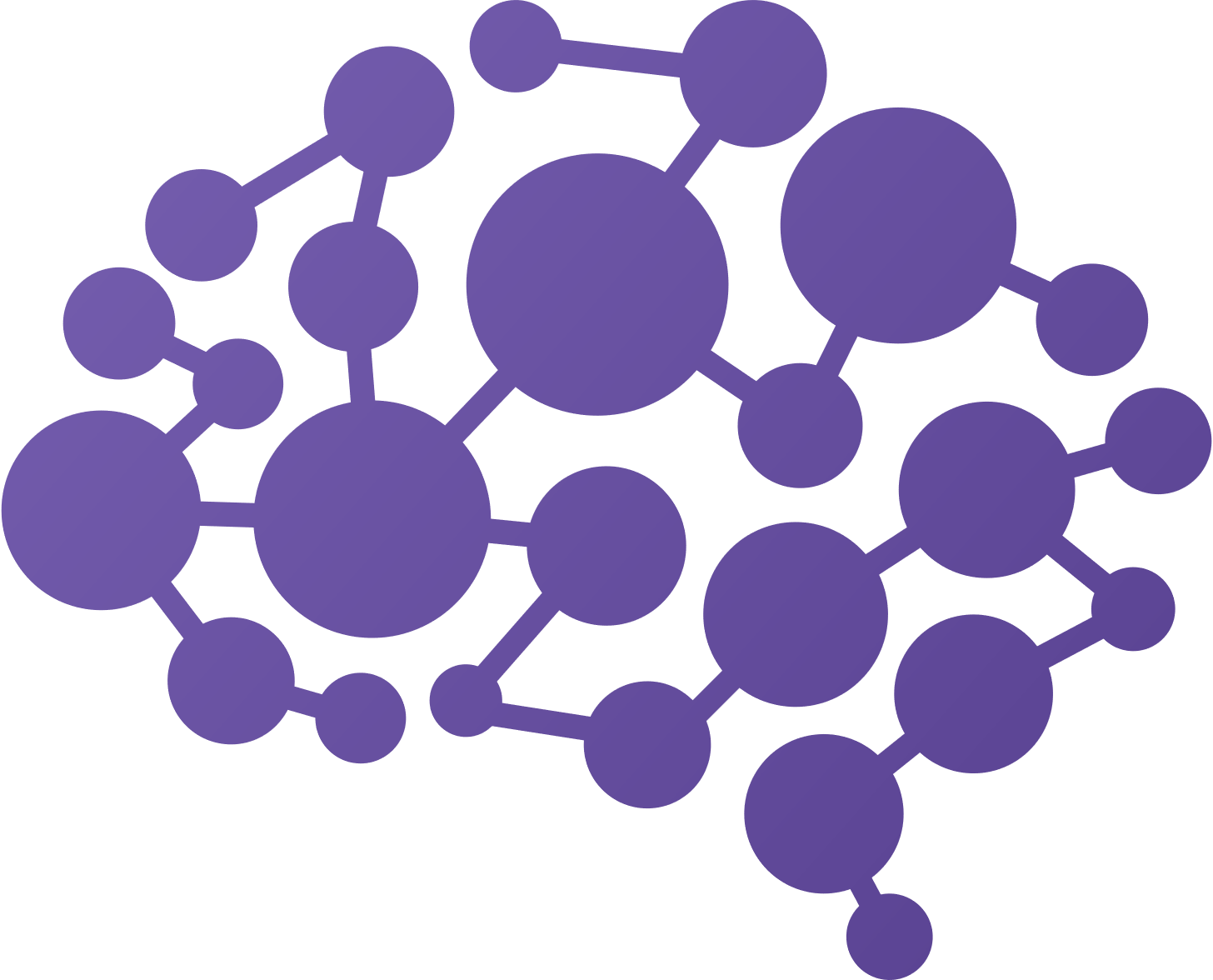 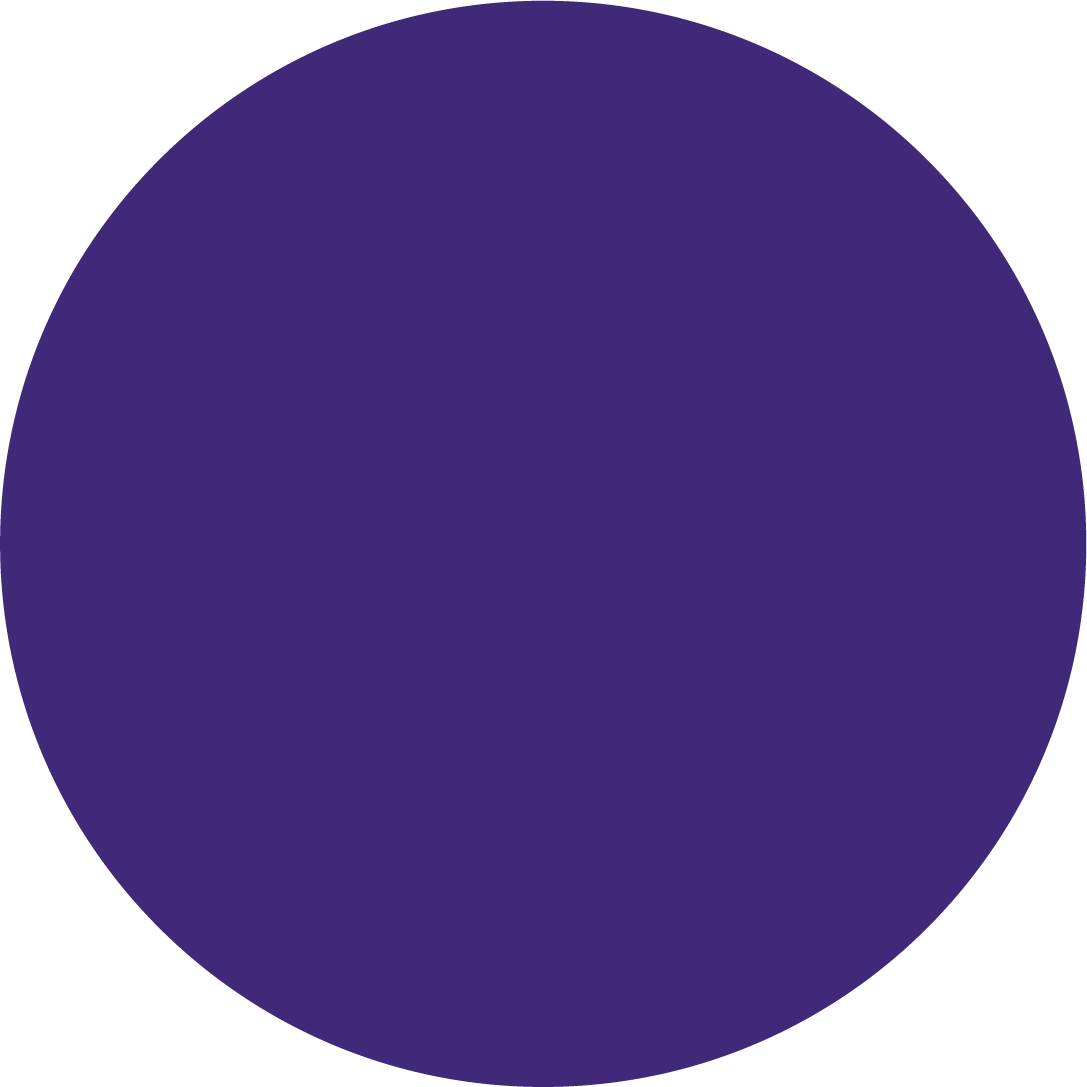 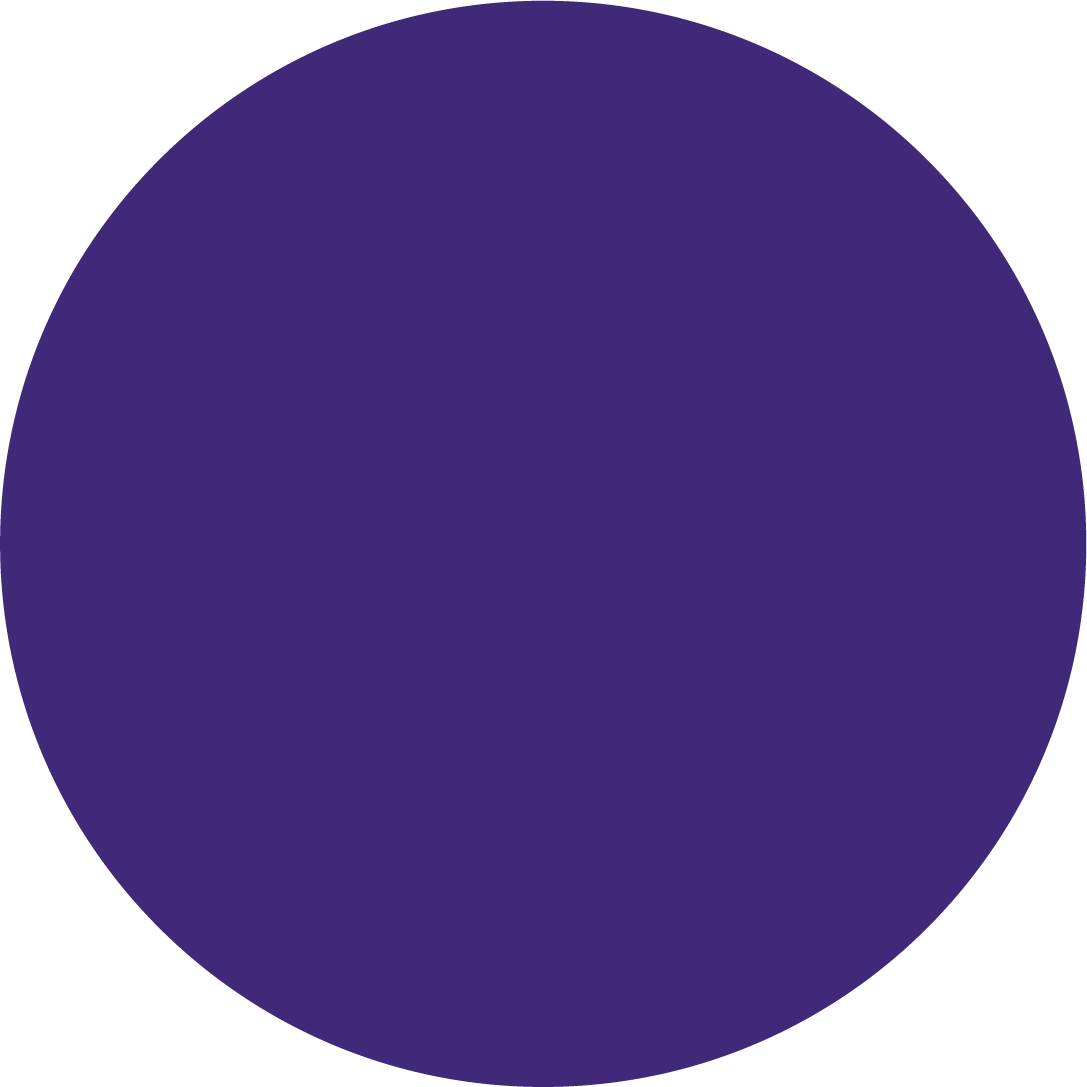 适应性行为、社交技巧和社交沟通
语言
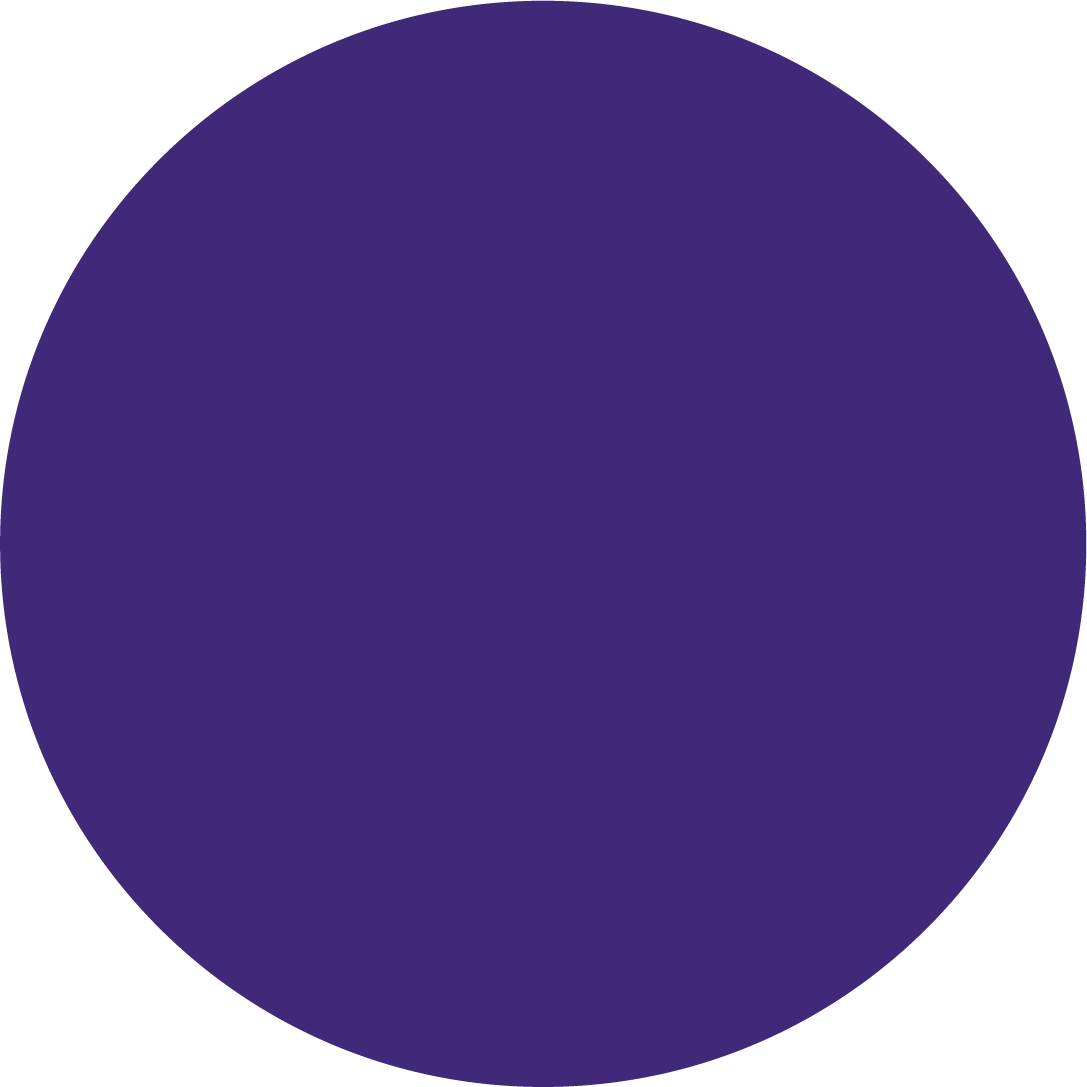 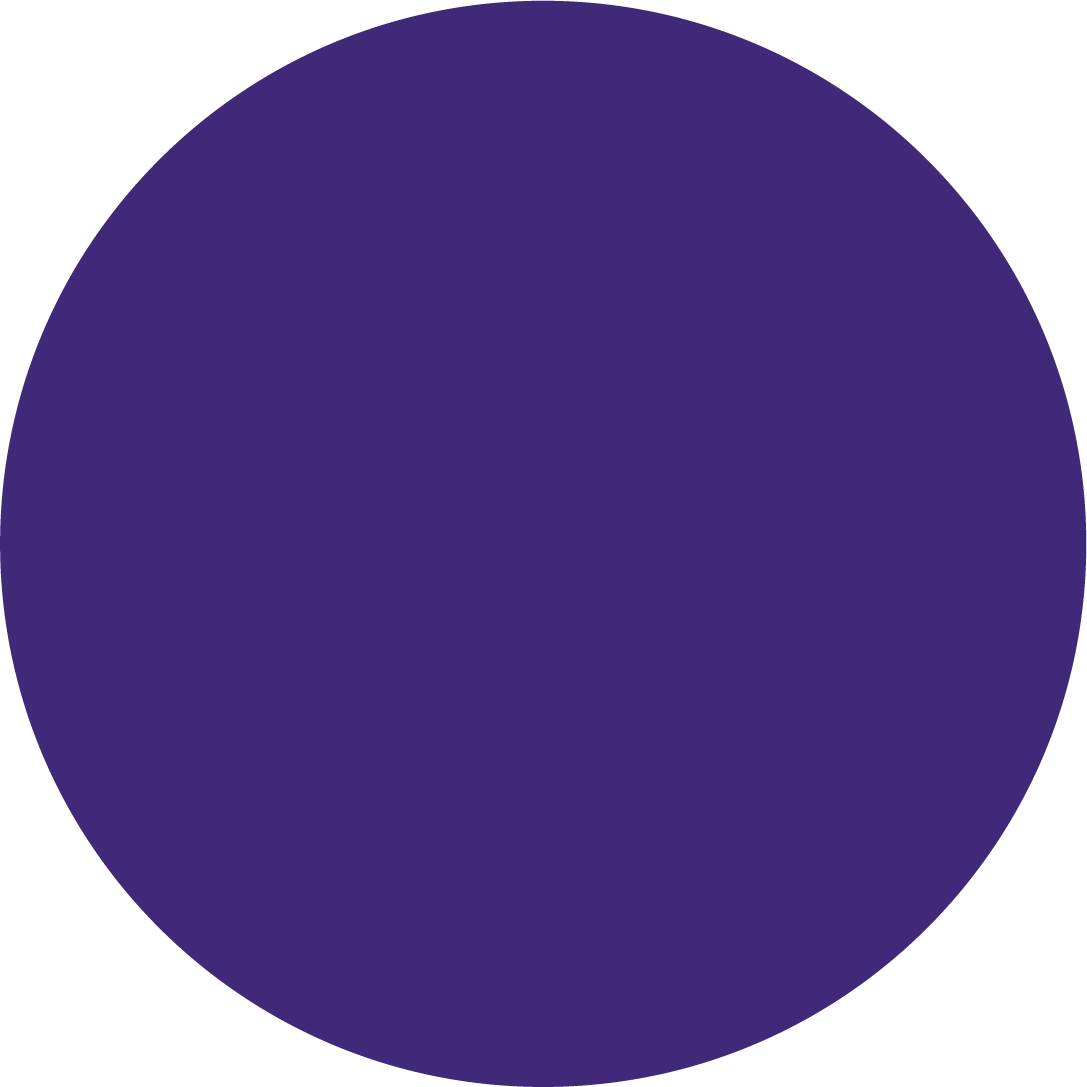 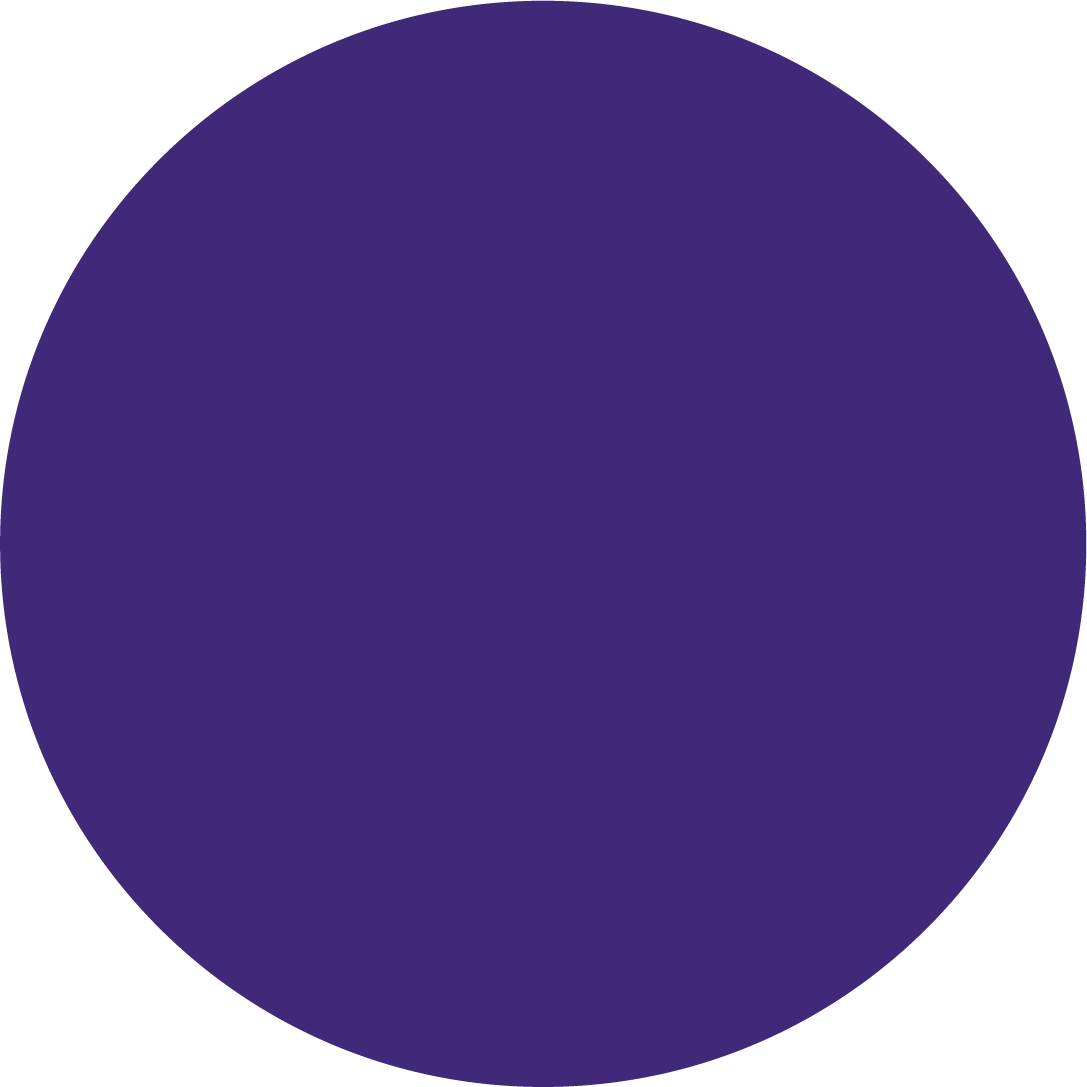 执行功能
记忆
12
神经解剖学/神经生理学（大脑构造和功能）
[Speaker Notes: 孕期酒精暴露可能会对大脑中的10个区块造成影响。

区块=大脑中的各个区域

您孩子部分大脑区块可能受到不同程度的影响，从而造成日常生活的不便。

不是每一个FASD患者的大脑都会受到影响。

大脑中三个或以上区块的功能受到显著影响就可能被确诊为FASD。]
按类别分析
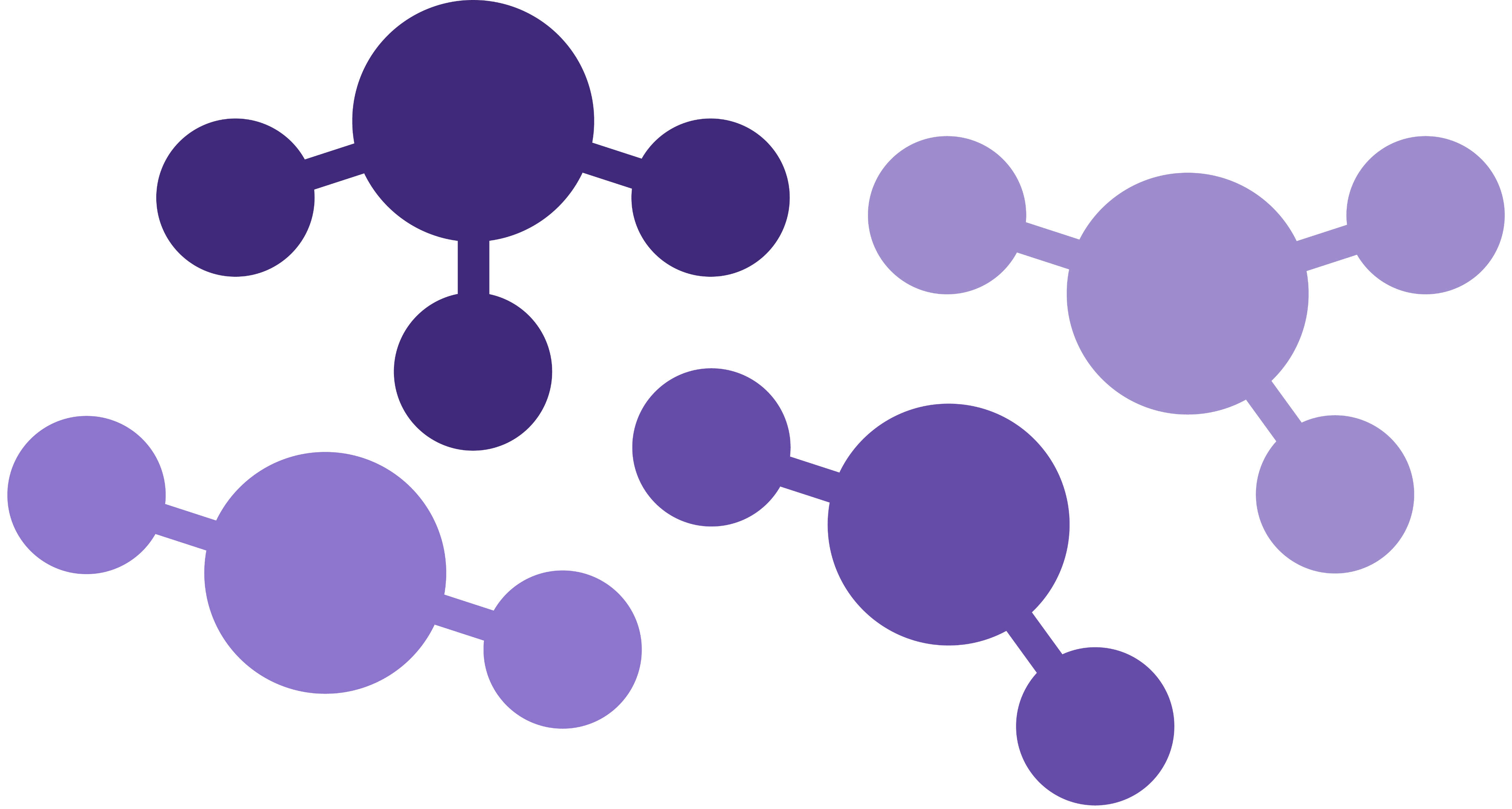 控制（行为与情绪）
执行功能
注意力
记忆
认知
思考
情感调控
课业
动作技能
语言
日常生活
身体机能
神经解剖学/神经生理学
13
适应性行为、社交技巧和社交沟通
[Speaker Notes: 我们把10个大脑区块都列在此处，并按照类别分组。

我们会逐一检视，讲解每个区块会如何影响孩子的生活。]
控制（行为与情绪）
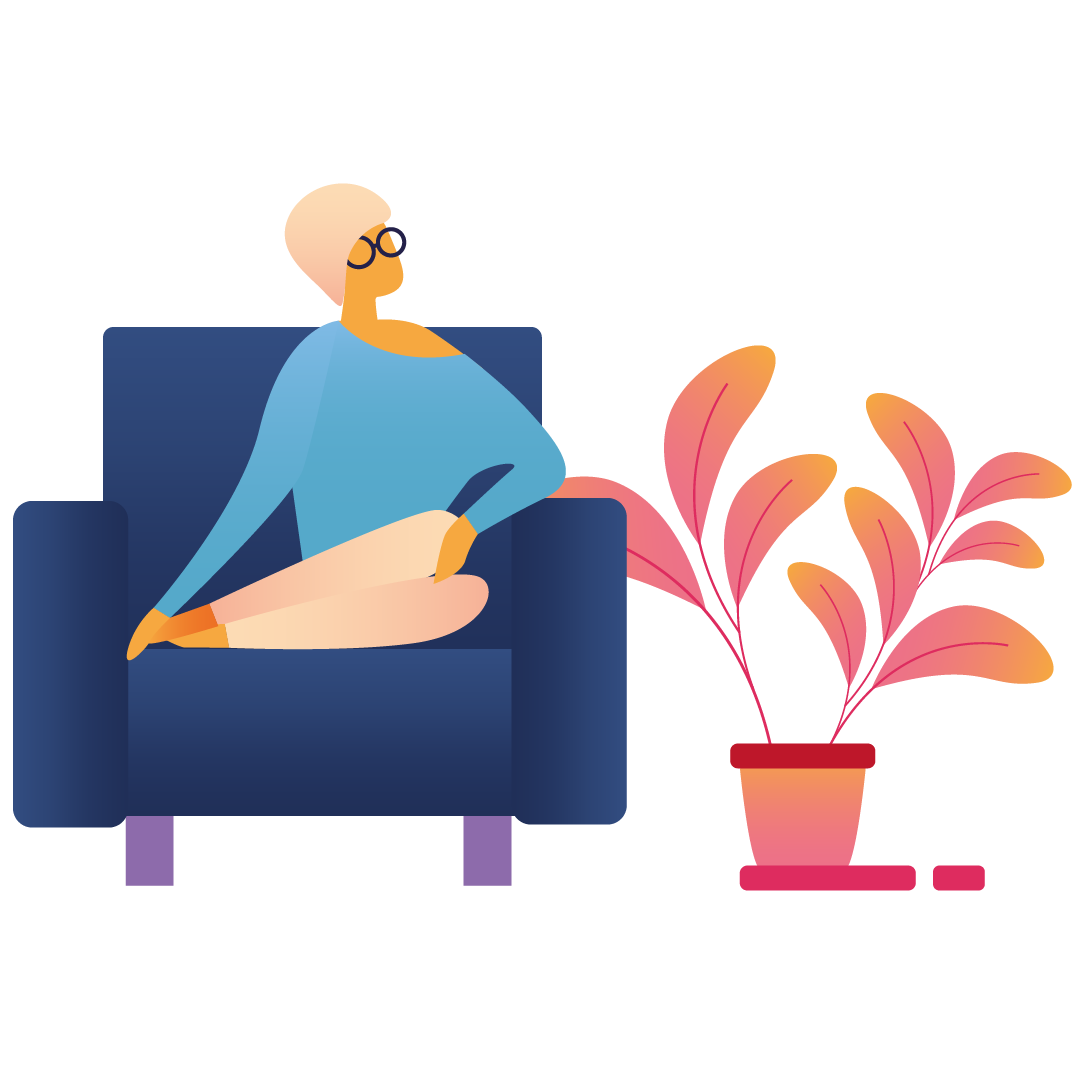 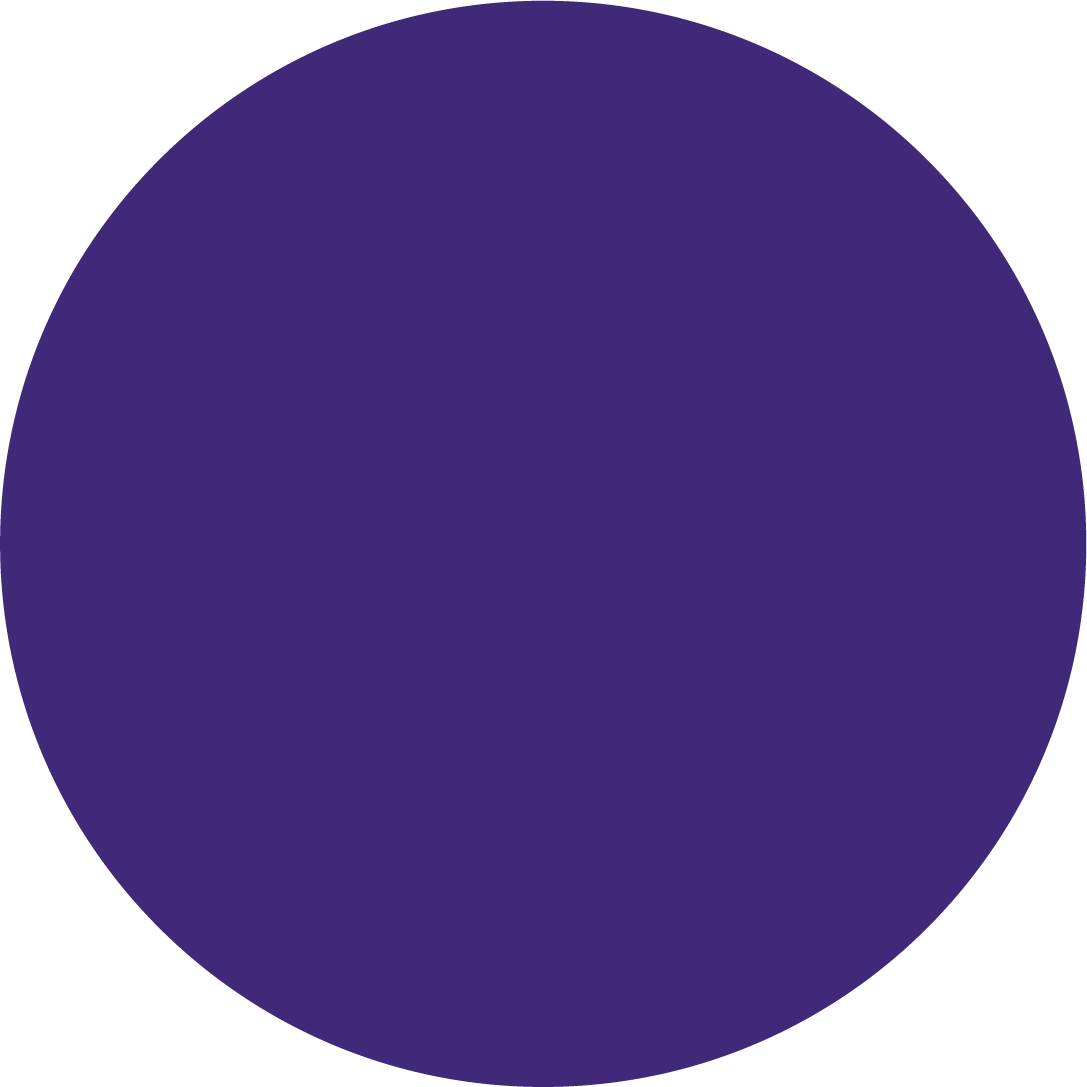 情感调控
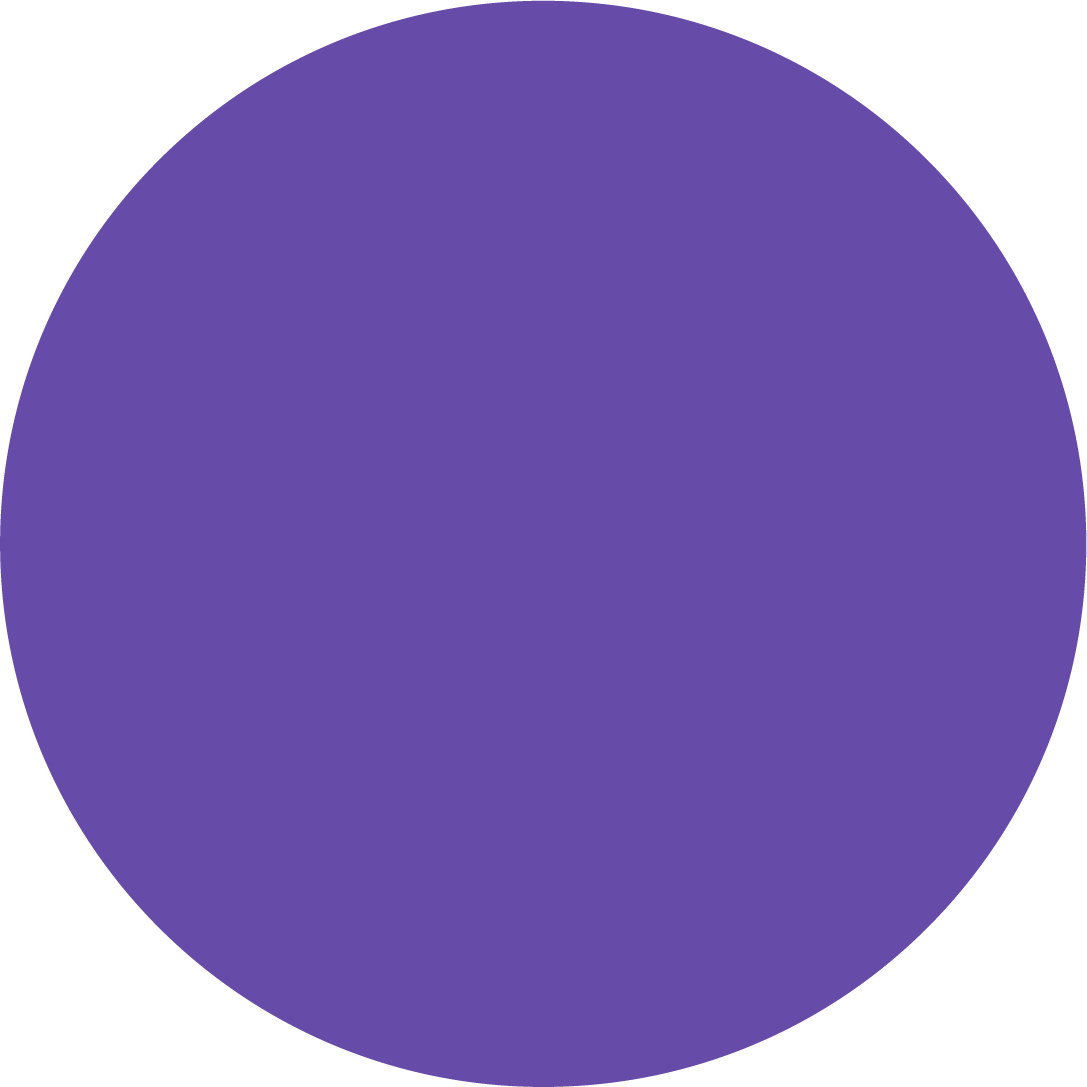 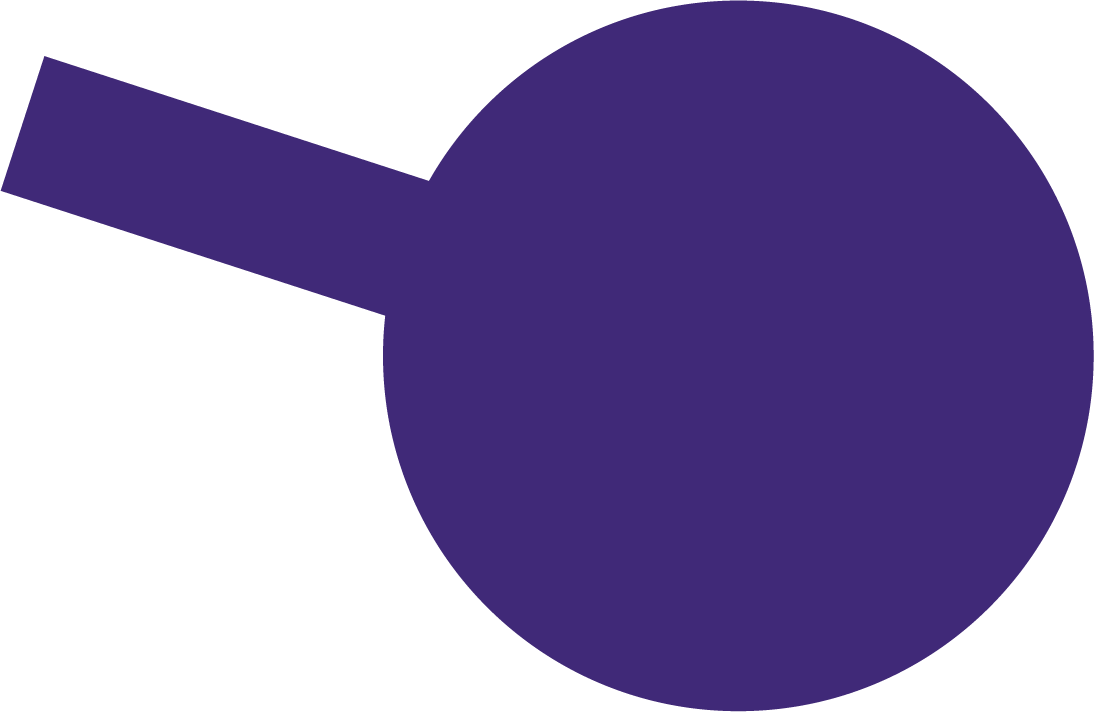 注意力
管控情绪
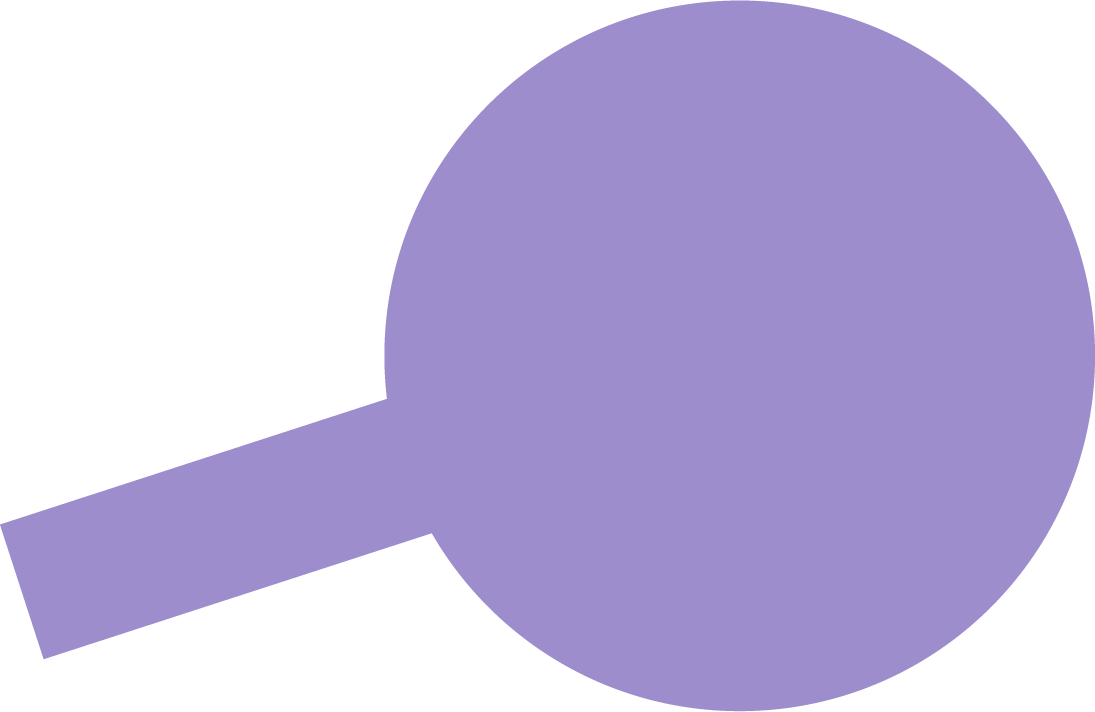 控制冲动
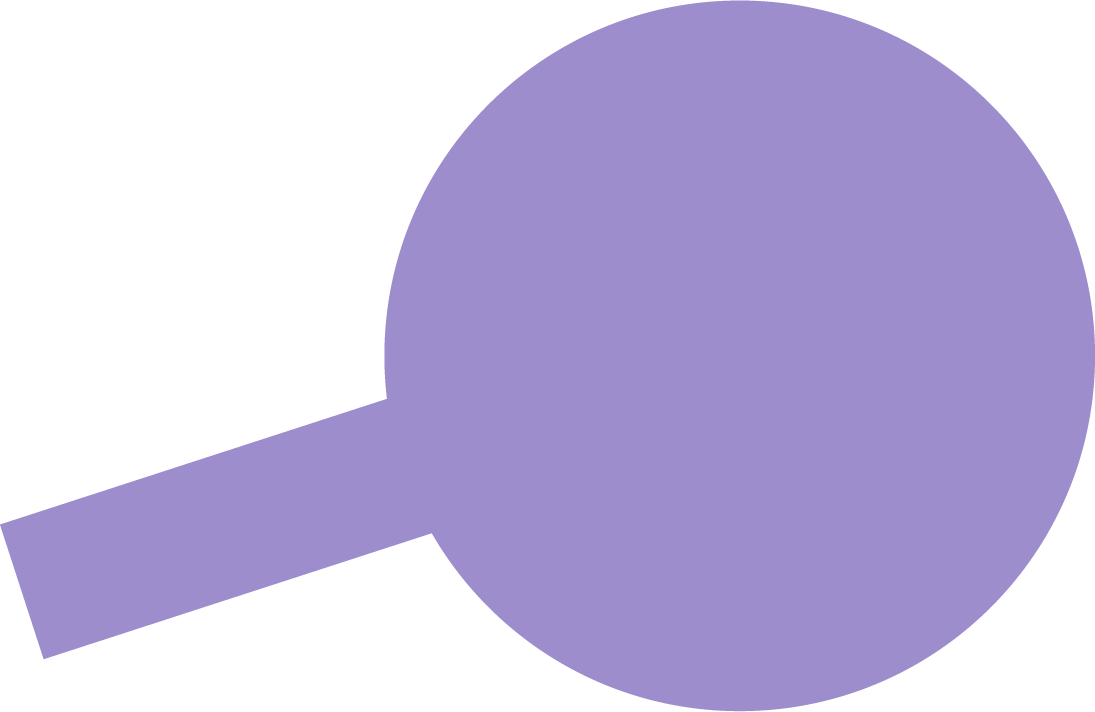 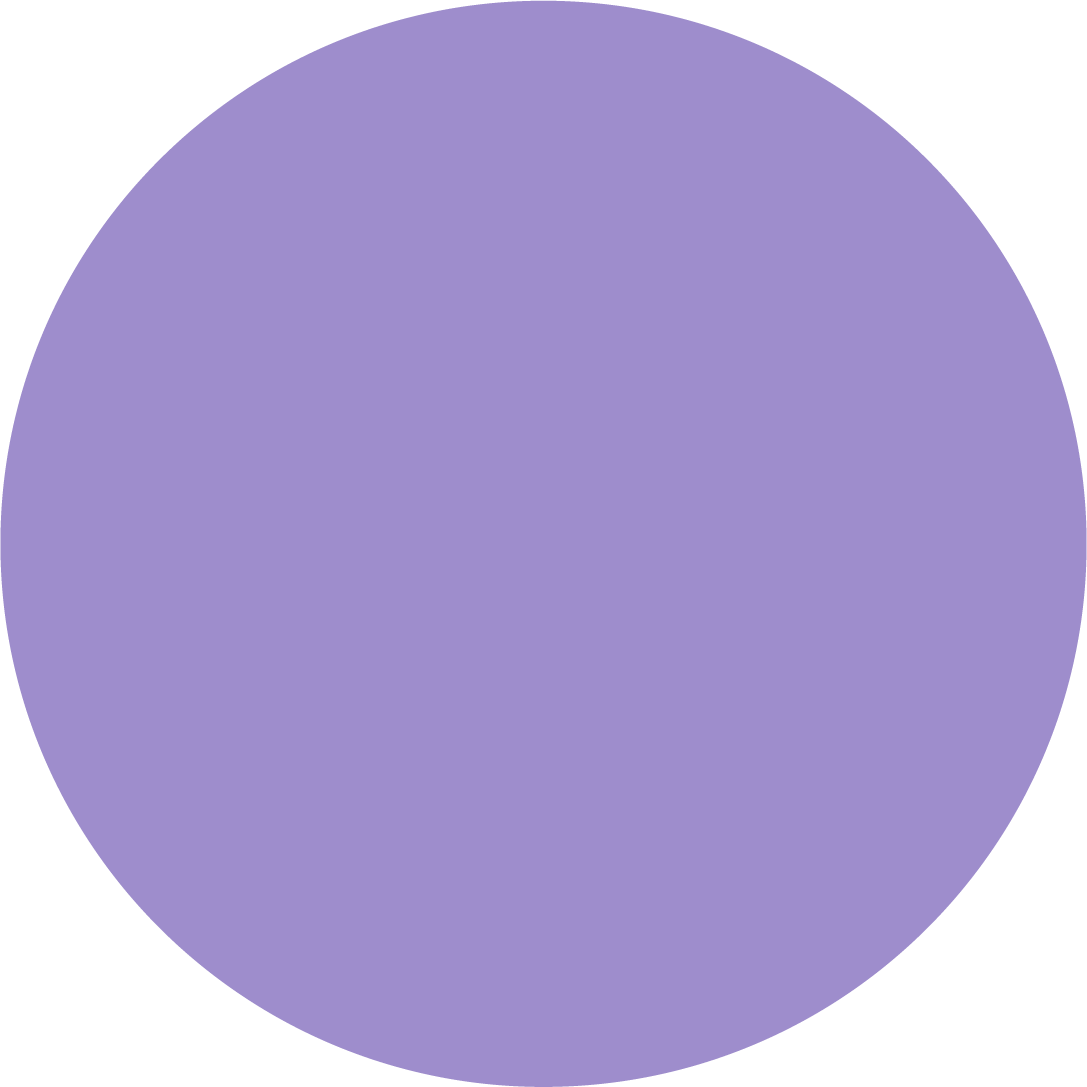 解决问题、规划、组织
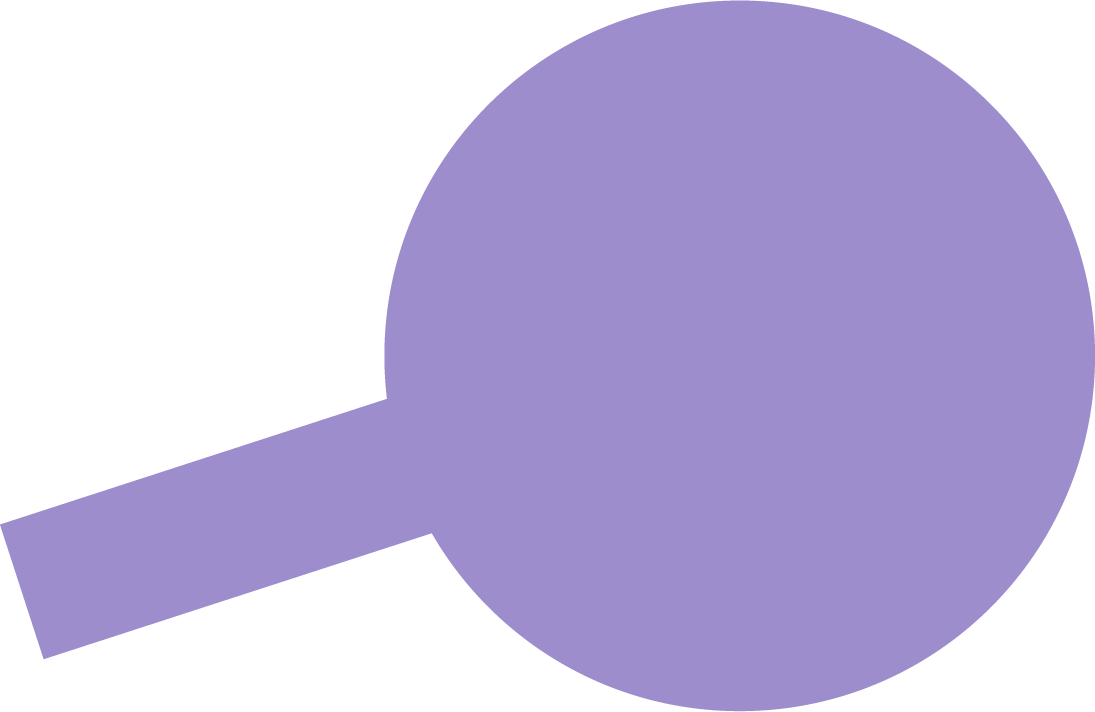 执行功能
理解因果联系和抽象概念
14
[Speaker Notes: 注意力
经常分心、难以集中注意力和久坐

情感调控
可能难以调控情绪
包括严重的焦虑、抑郁和心情失衡（*符合DSM-V标准）

执行功能
可能难以做计划、理解次序关联、解决问题和组织
可能冲动和/或过动
难以理解因果联系和控制行为
难以接受转换和变化
经常犯重复性错误
难以理解概念、抽象义涵、结果和管理时间

Healthy Child Manitoba.(2017).《每一天都是冒险：家长和看护者需要对胎儿酒精谱系障碍 (FASD)有哪些了解》。 https://www.gov.mb.ca/fs/fasd/pubs/fasd_caregivers.pdf]
思考
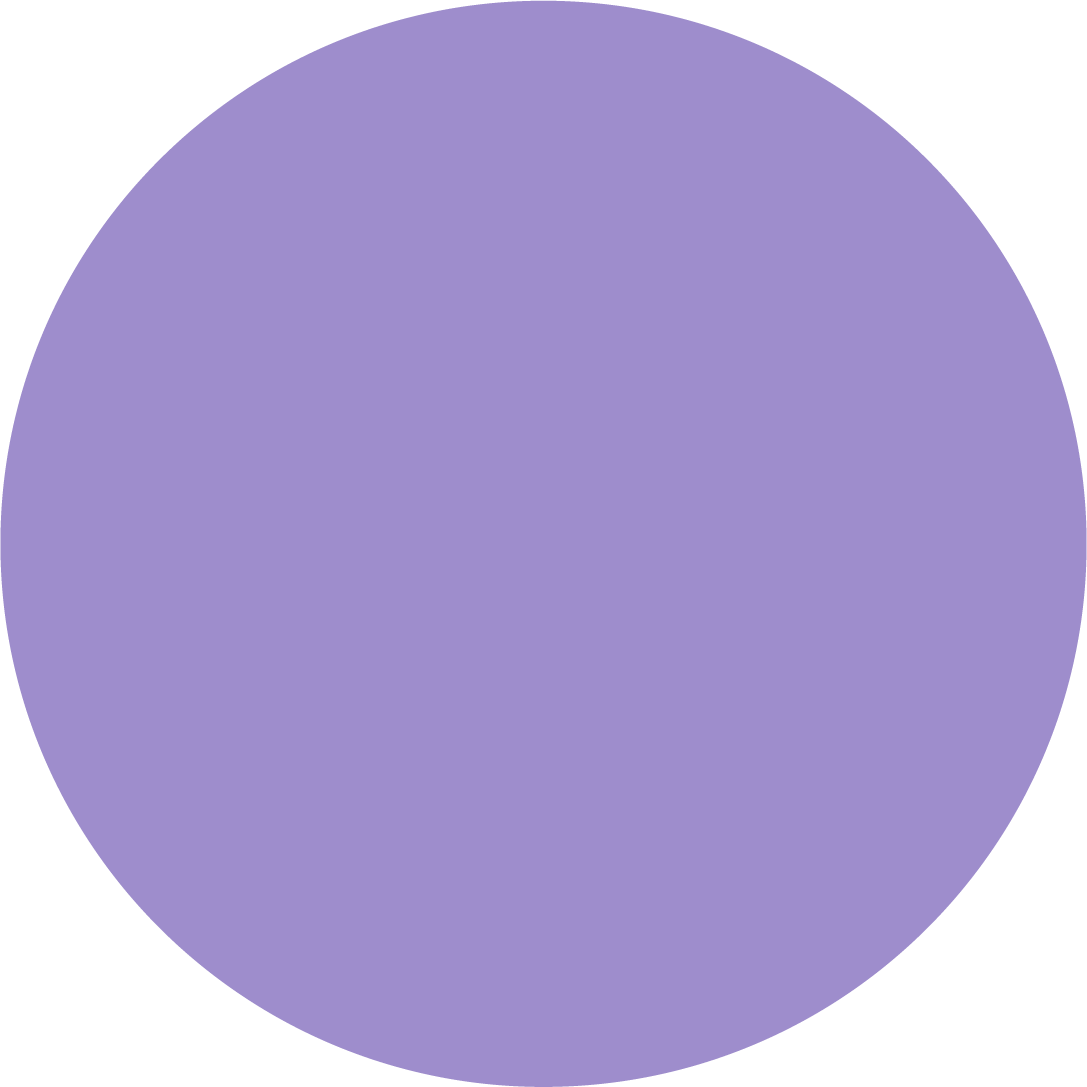 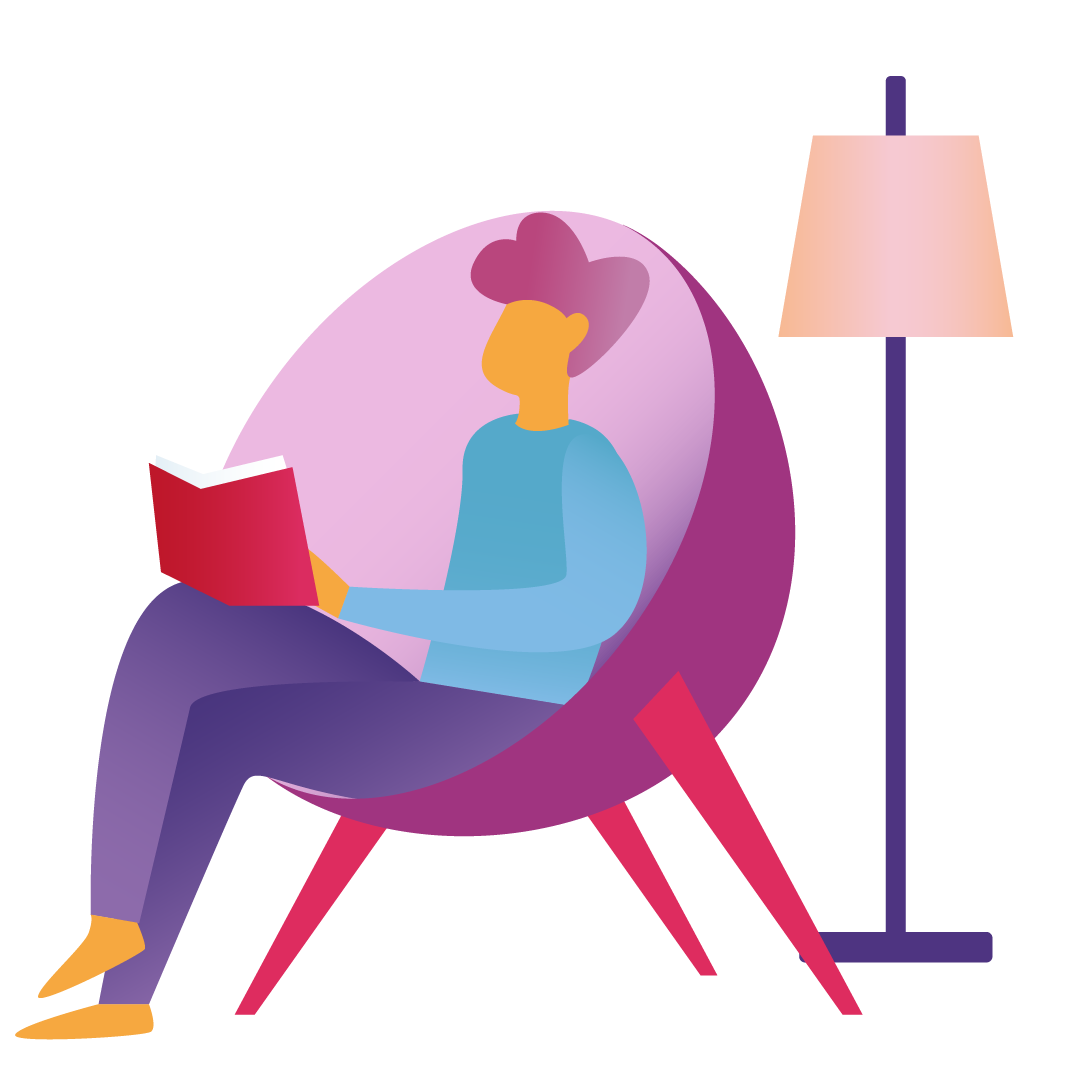 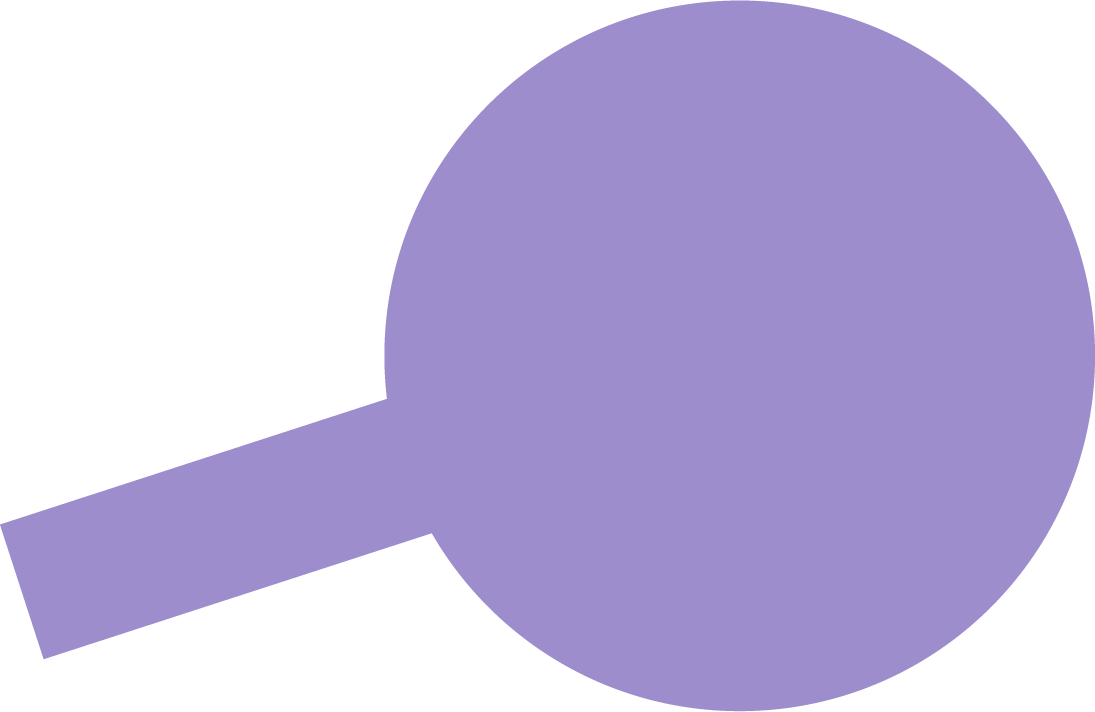 记忆
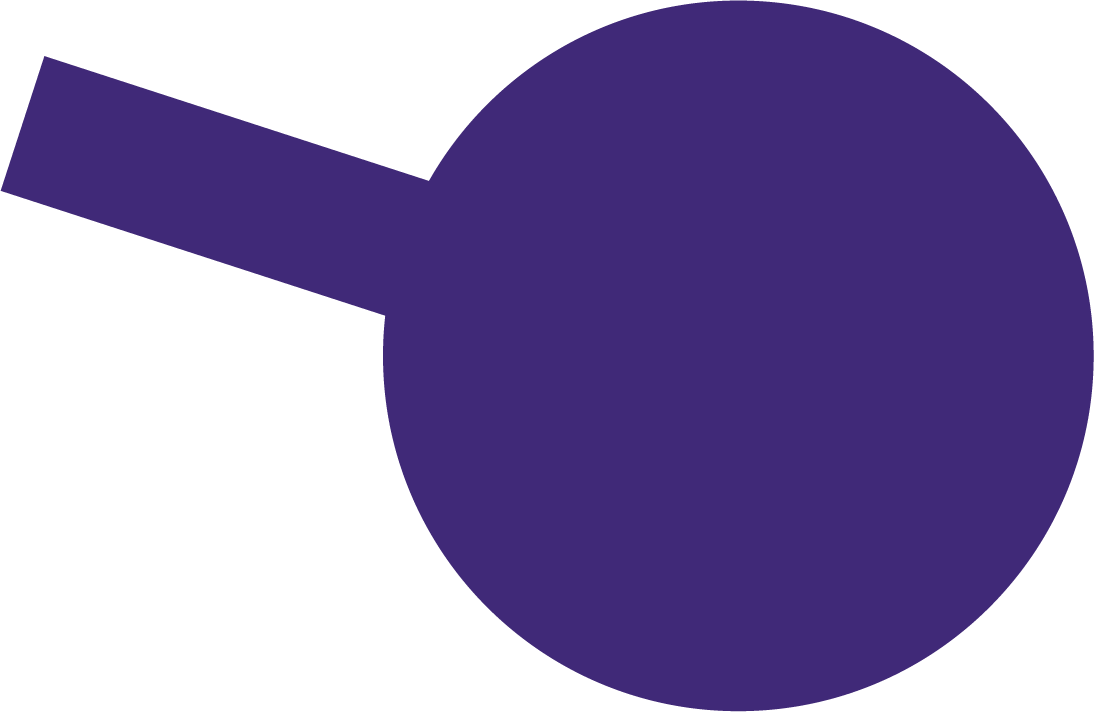 理解语言和/或表达自己
需要时读取信息
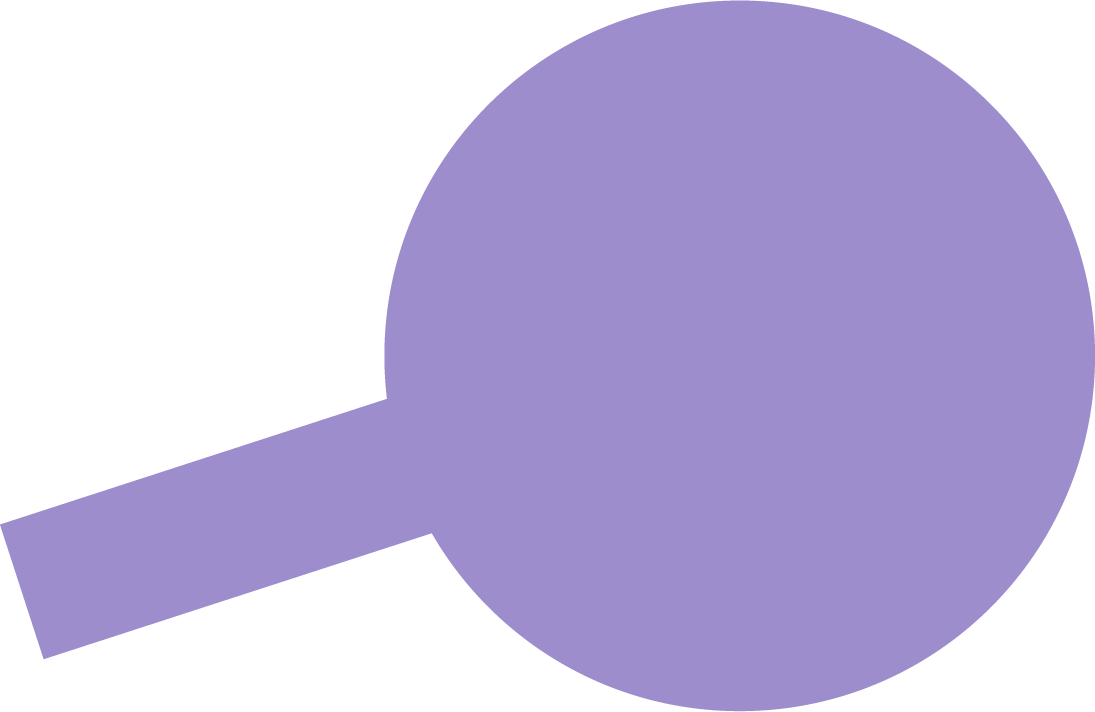 长期和/或短期记忆
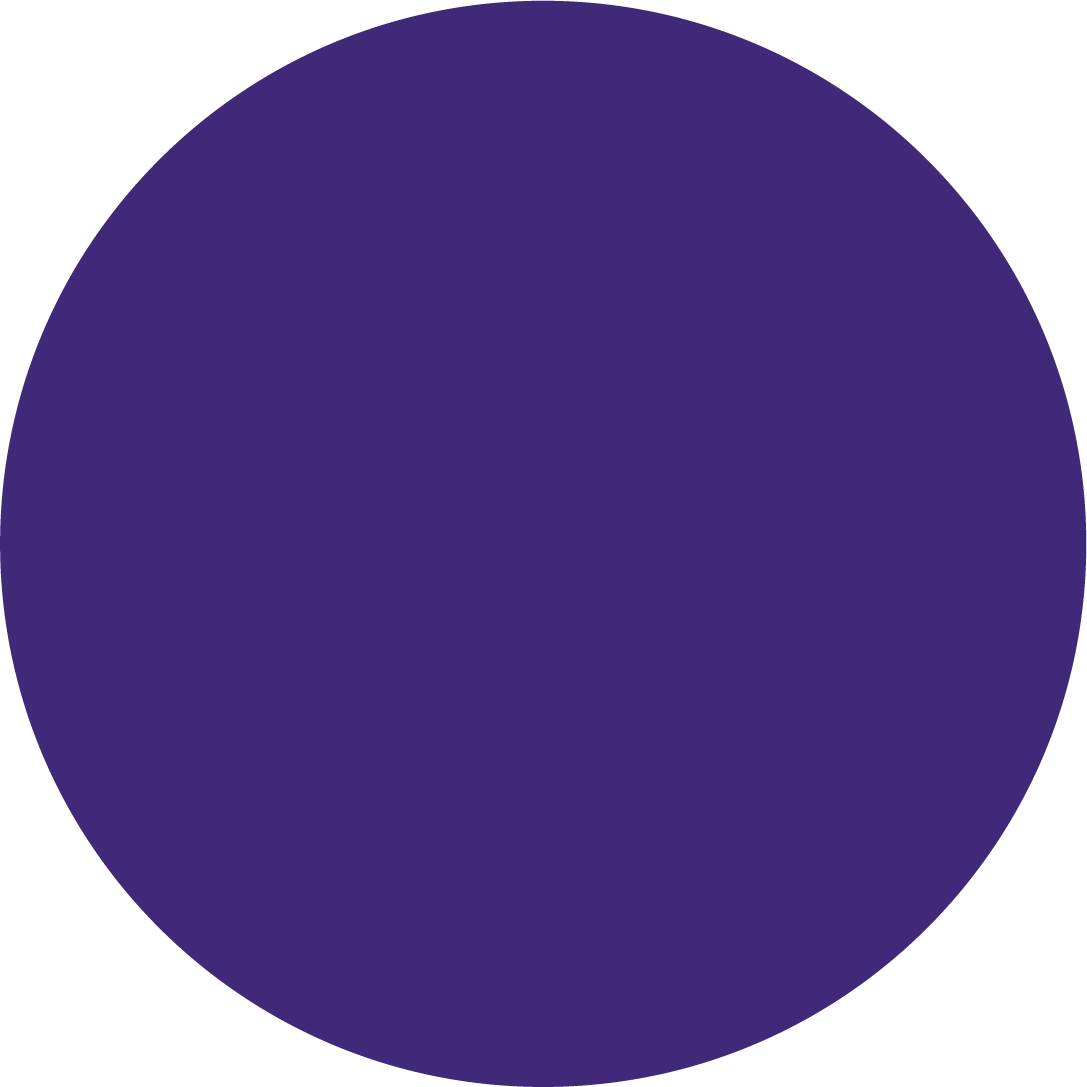 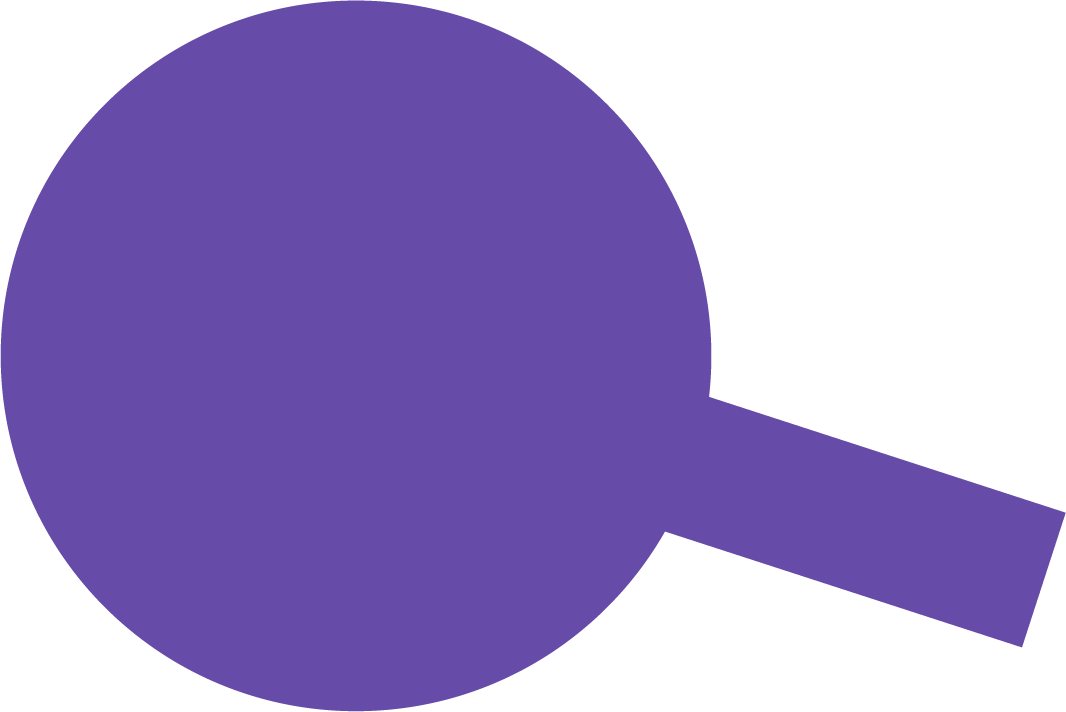 语言
思考、推理、解决问题
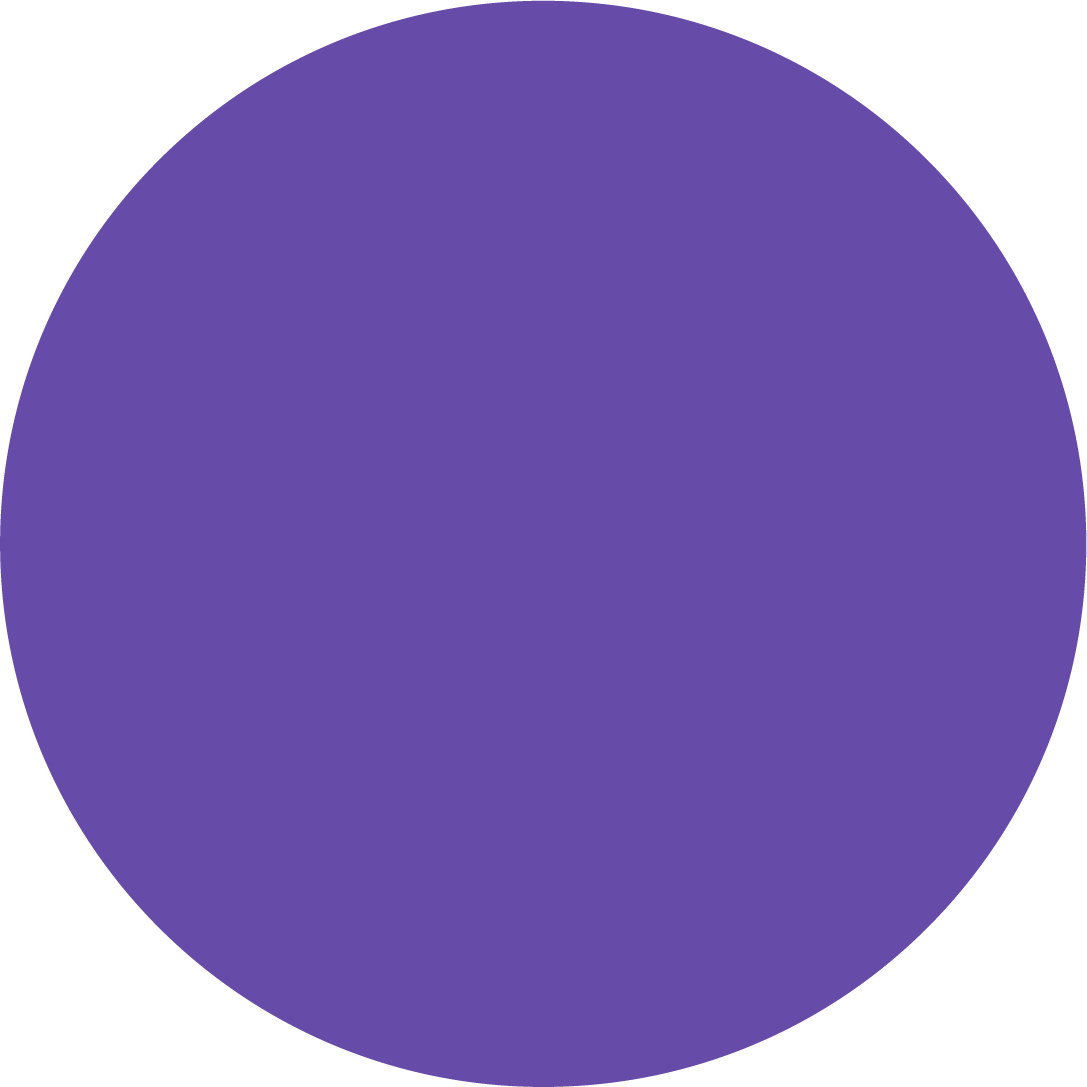 认知
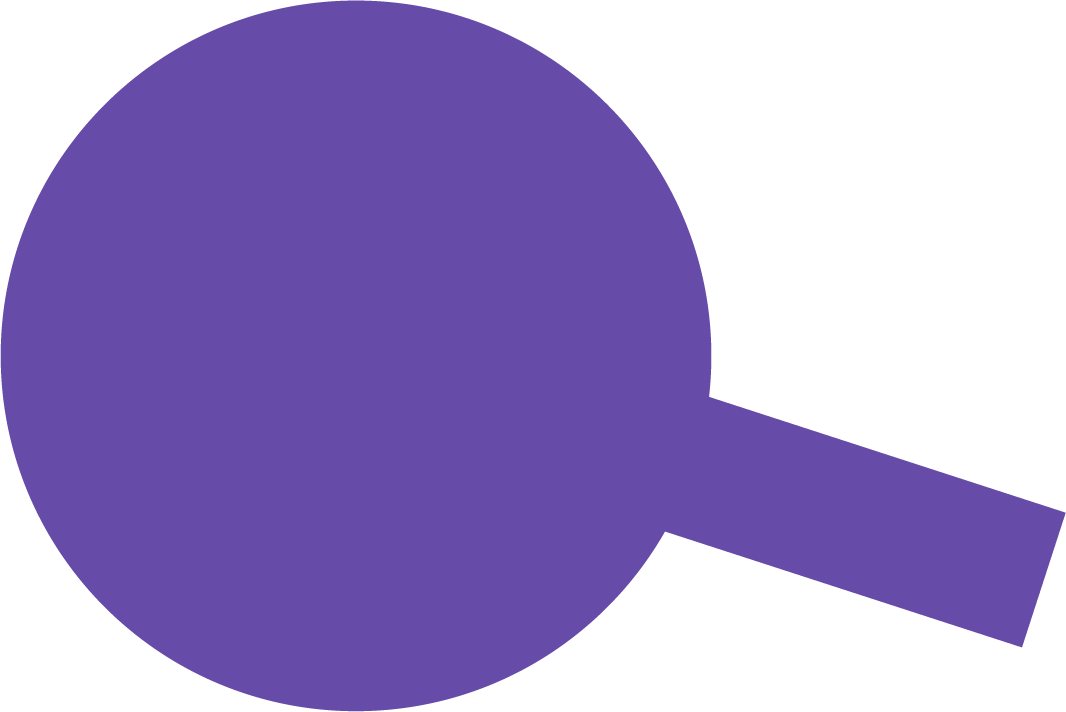 理解复杂的概念
15
[Speaker Notes: 认知
思考和推理
难以推理、计划、解决问题并理解复杂概念
涵盖各种智商水平

记忆
长期、短期和工作记忆存在困难
由于记忆受损，看起来像在说谎，但是他们实际上是在弥补记忆空白（插入虚构情节）
记忆存在困难，看起来像健忘
难以在有需要时读取、拣选和组织信息

语言（表达和接受）
语言发展迟缓
难以理解较长的对话和指示
可能叙述清晰，但不一定理解其含义
可以重复指示或规则，但无法遵守

Healthy Child Manitoba.(2017).《每一天都是冒险：家长和看护者需要对胎儿酒精谱系障碍 (FASD)有哪些了解》。 https://www.gov.mb.ca/fs/fasd/pubs/fasd_caregivers.pdf.
). https://www.gov.mb.ca/fs/fasd/pubs/fasd_caregivers.pdf.]
日常生活
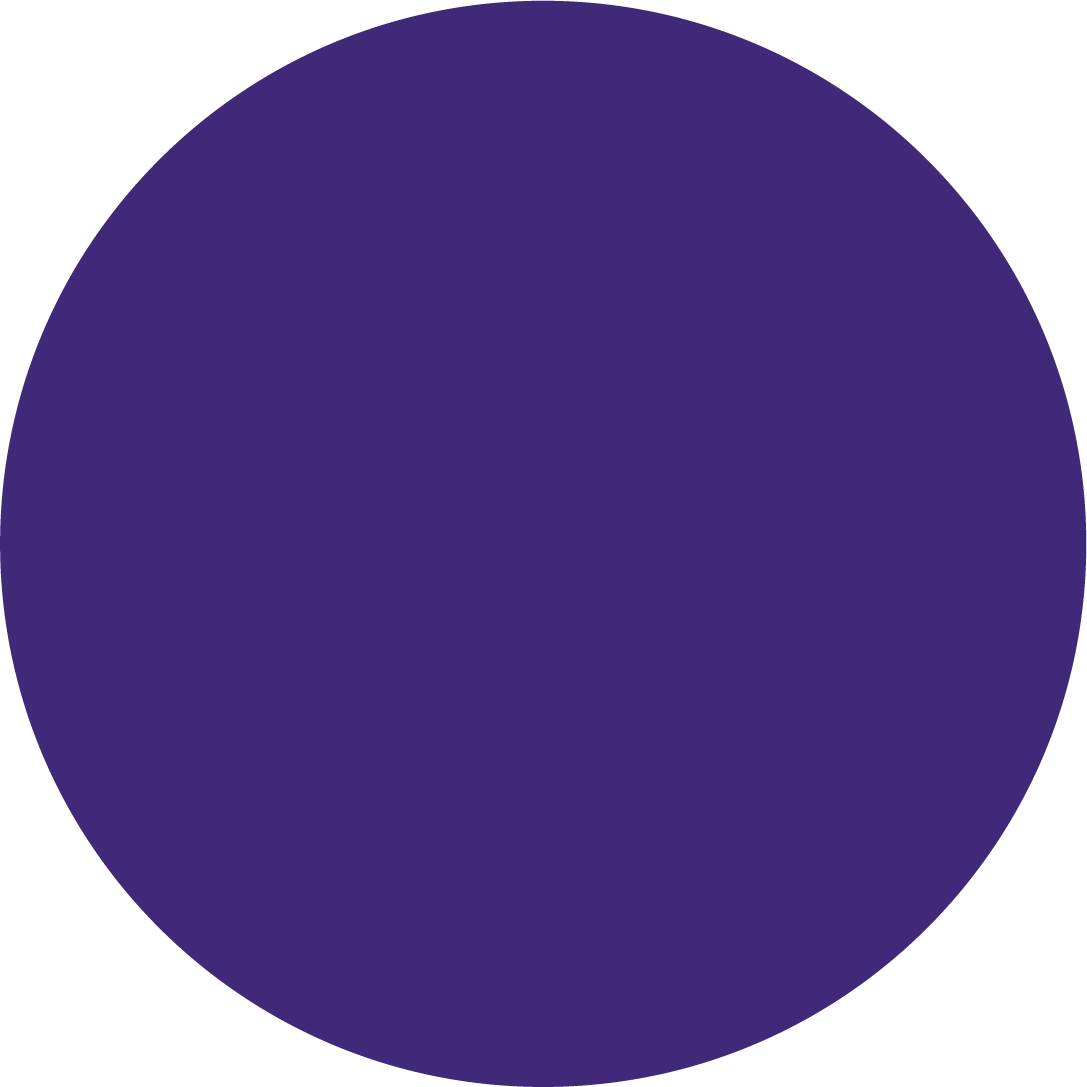 课业成绩
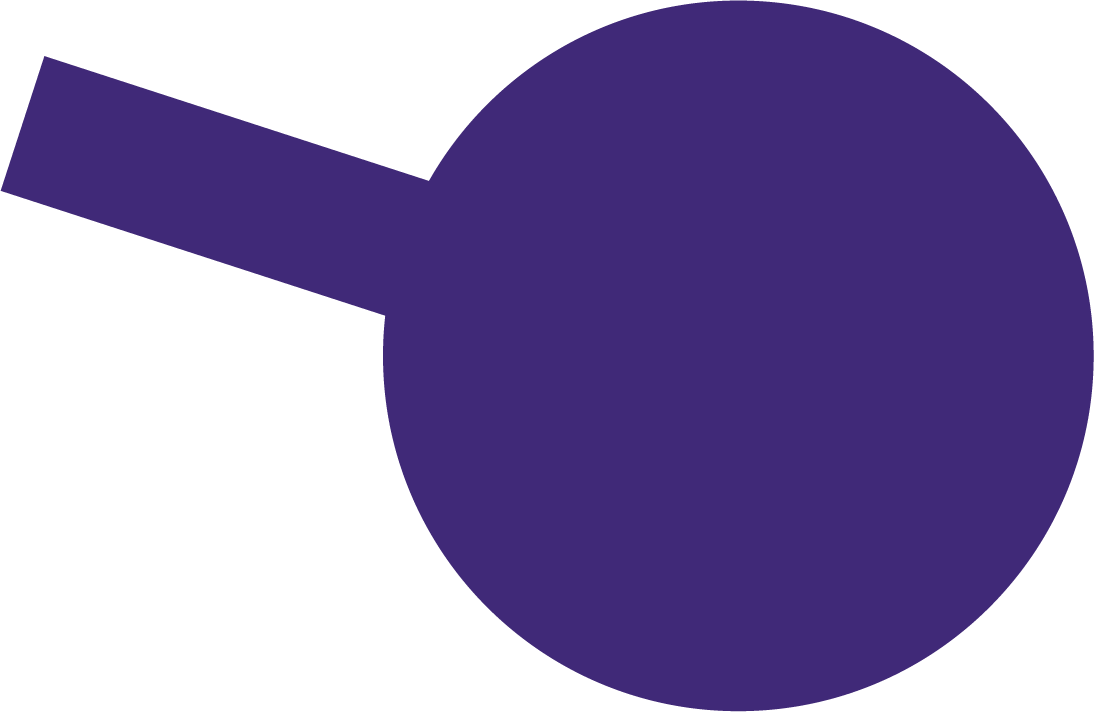 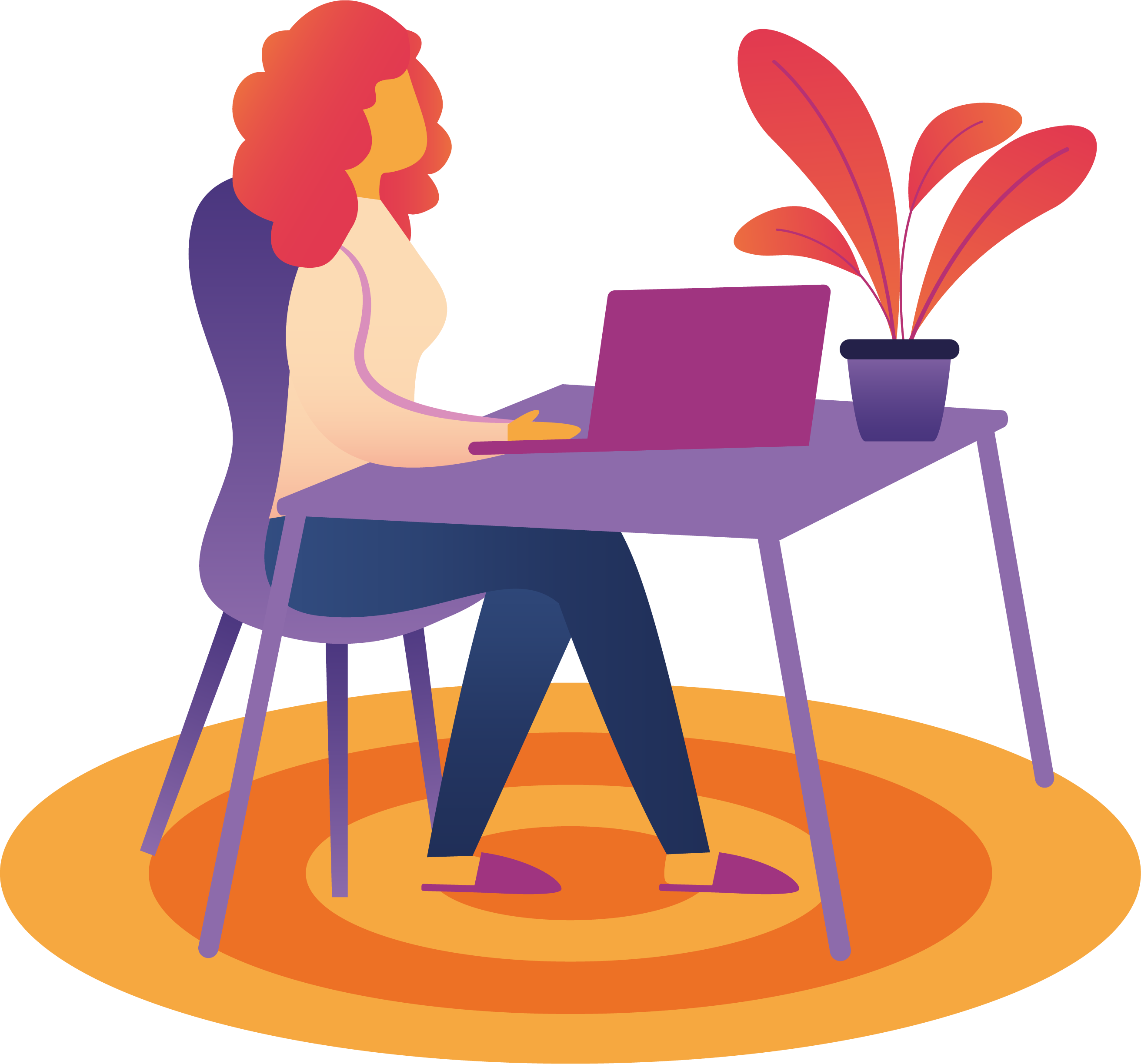 阅读、数学、抽象概念
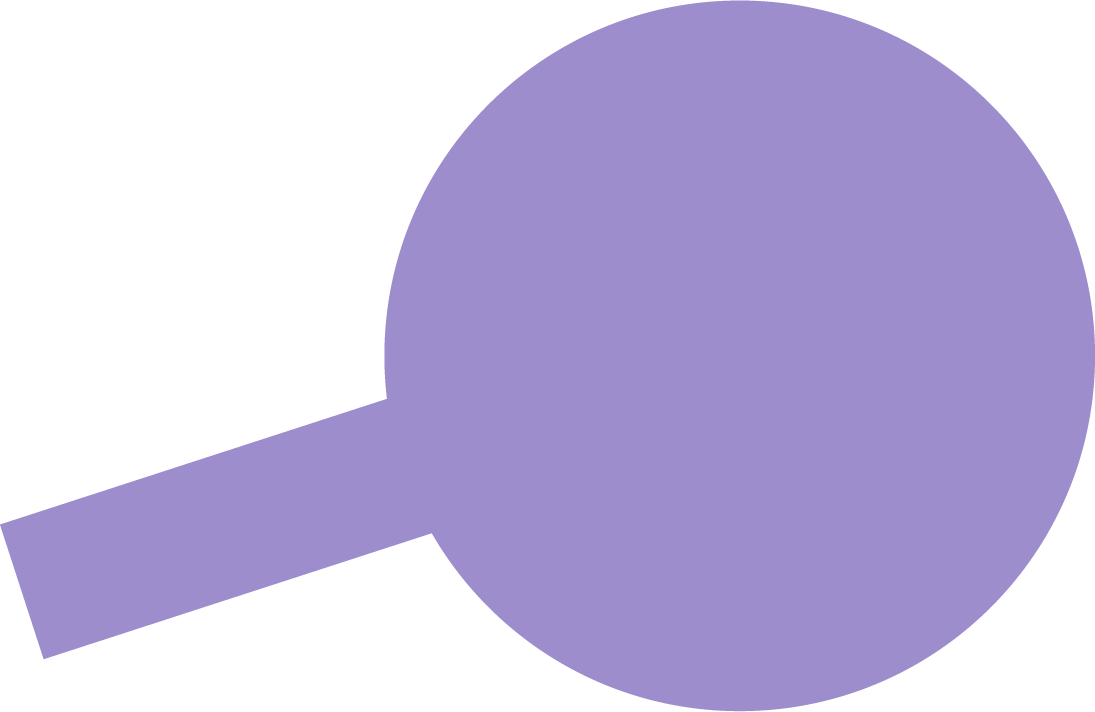 个人边界、社交暗示
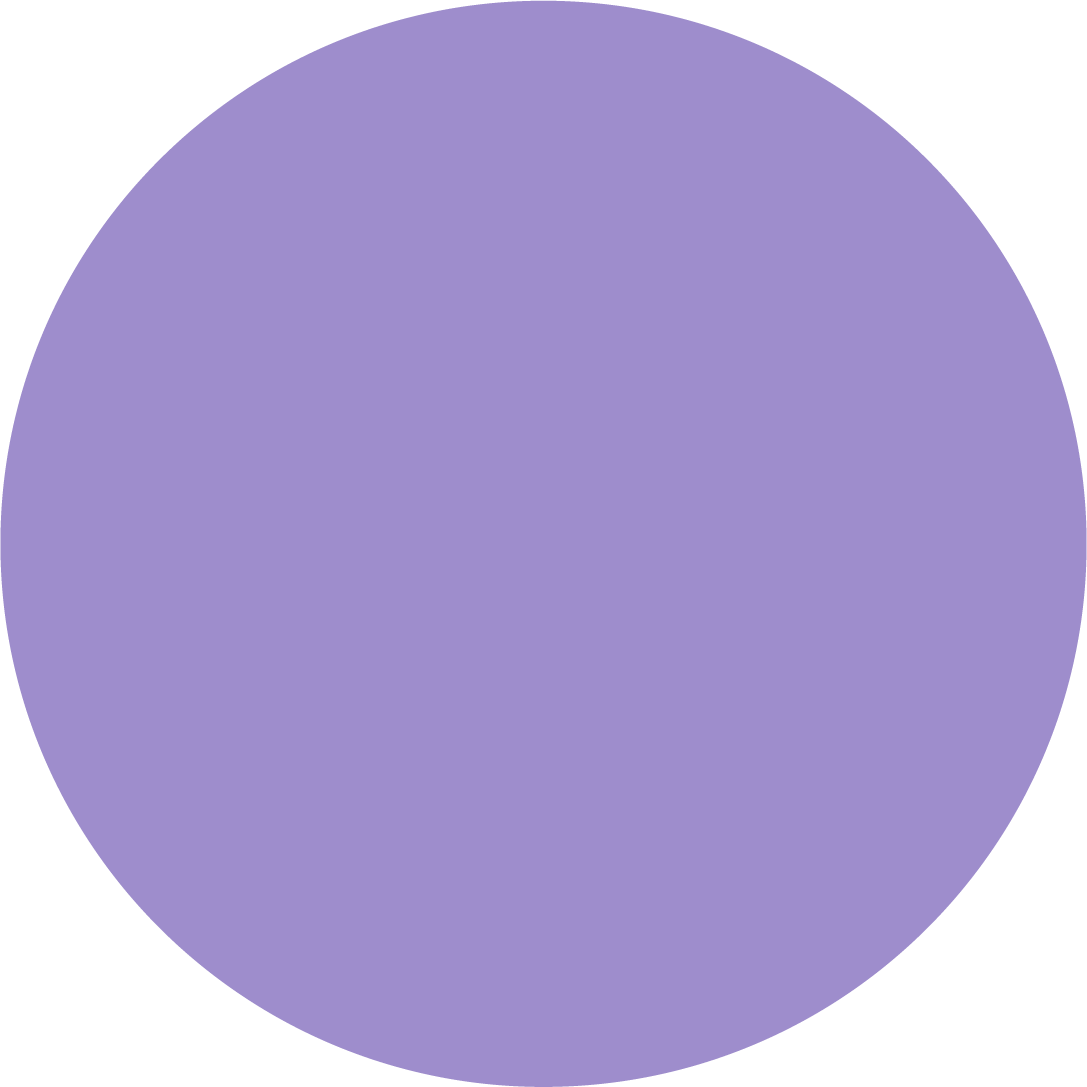 适应性行为、社交技巧和社交沟通
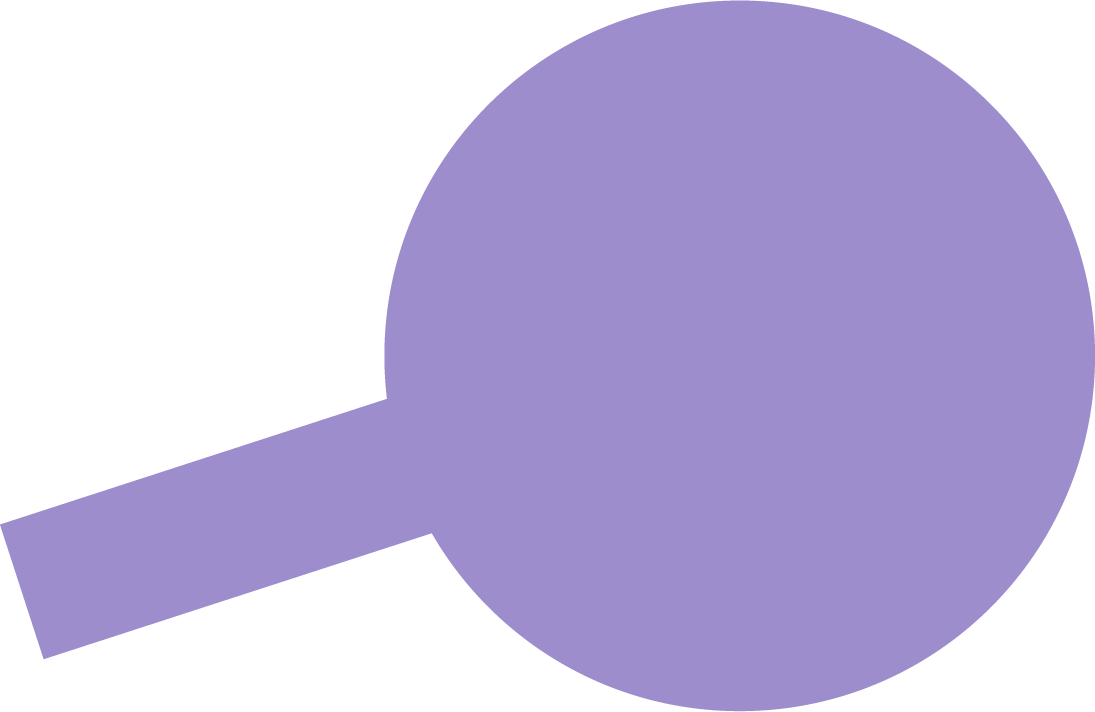 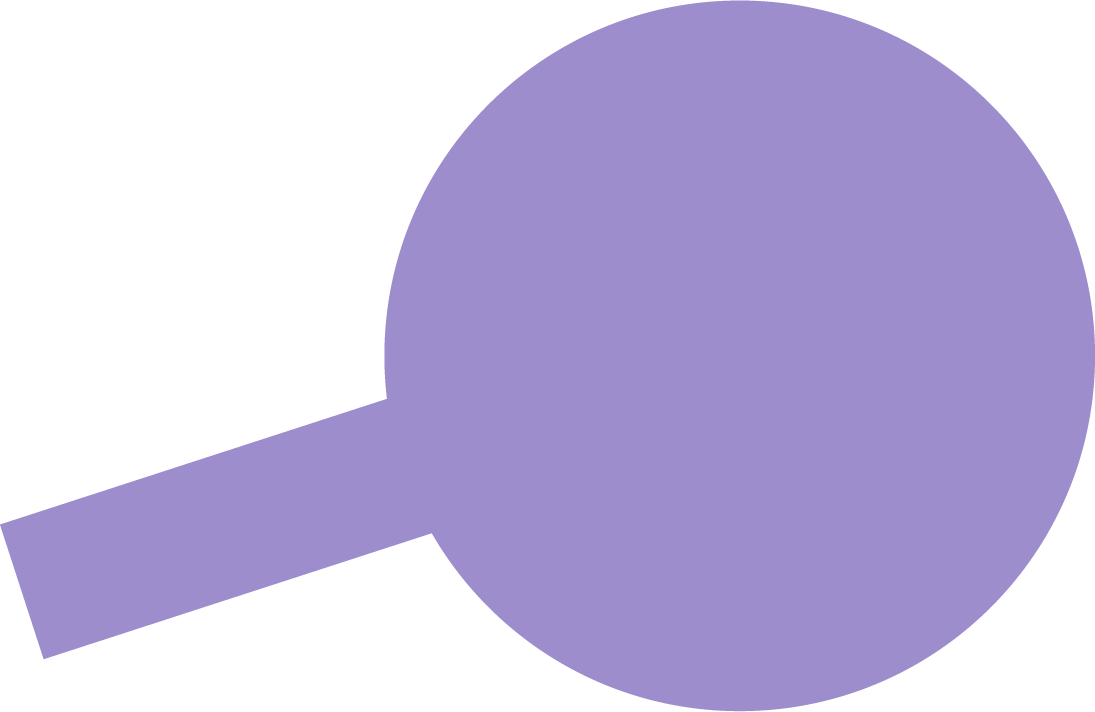 成熟度
设身处地
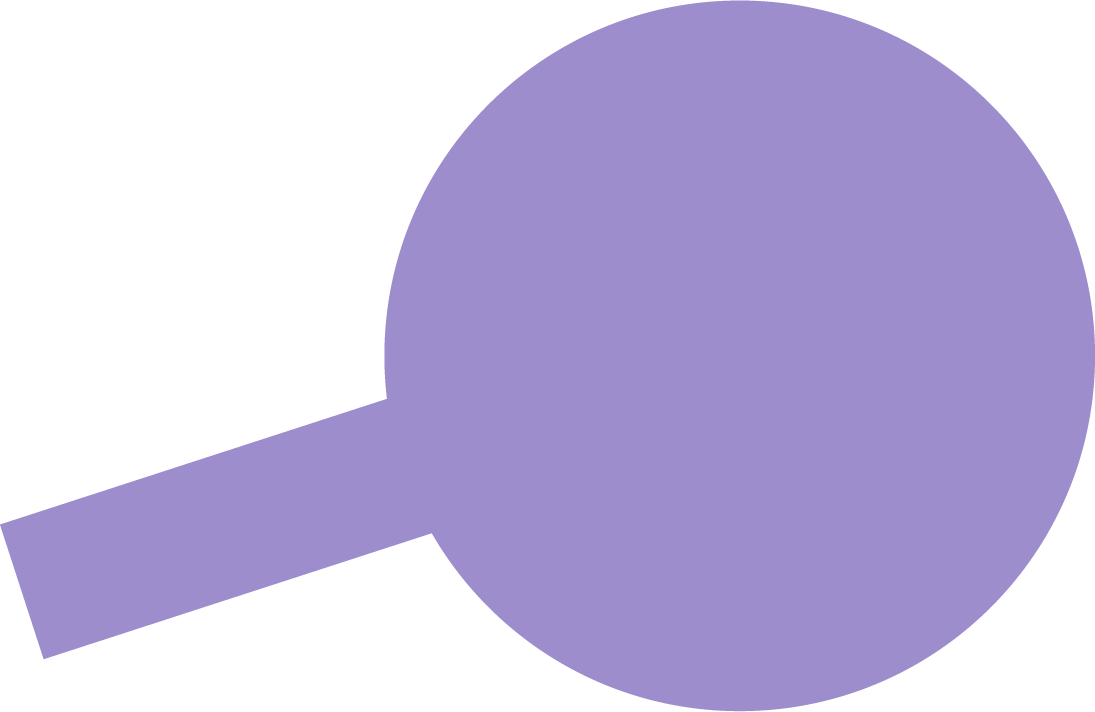 卫生
16
[Speaker Notes: 课业成绩
课业成绩可能不佳：阅读、数学、理解和抽象概念

适应性行为、社交技巧和社交沟通
可能不理解个人边界并难以领会社交暗示
可能在社交生活中较脆弱并容易被人利用
难以站在他人角度看事物
在社交上和情绪上不成熟，相比实际年龄，可能表现得较幼稚
在个人卫生、金钱和应对技巧上存在困难

Healthy Child Manitoba.(2017).《每一天都是冒险：家长和看护者需要对胎儿酒精谱系障碍 (FASD)有哪些了解》。 https://www.gov.mb.ca/fs/fasd/pubs/fasd_caregivers.pdf]
身体机能
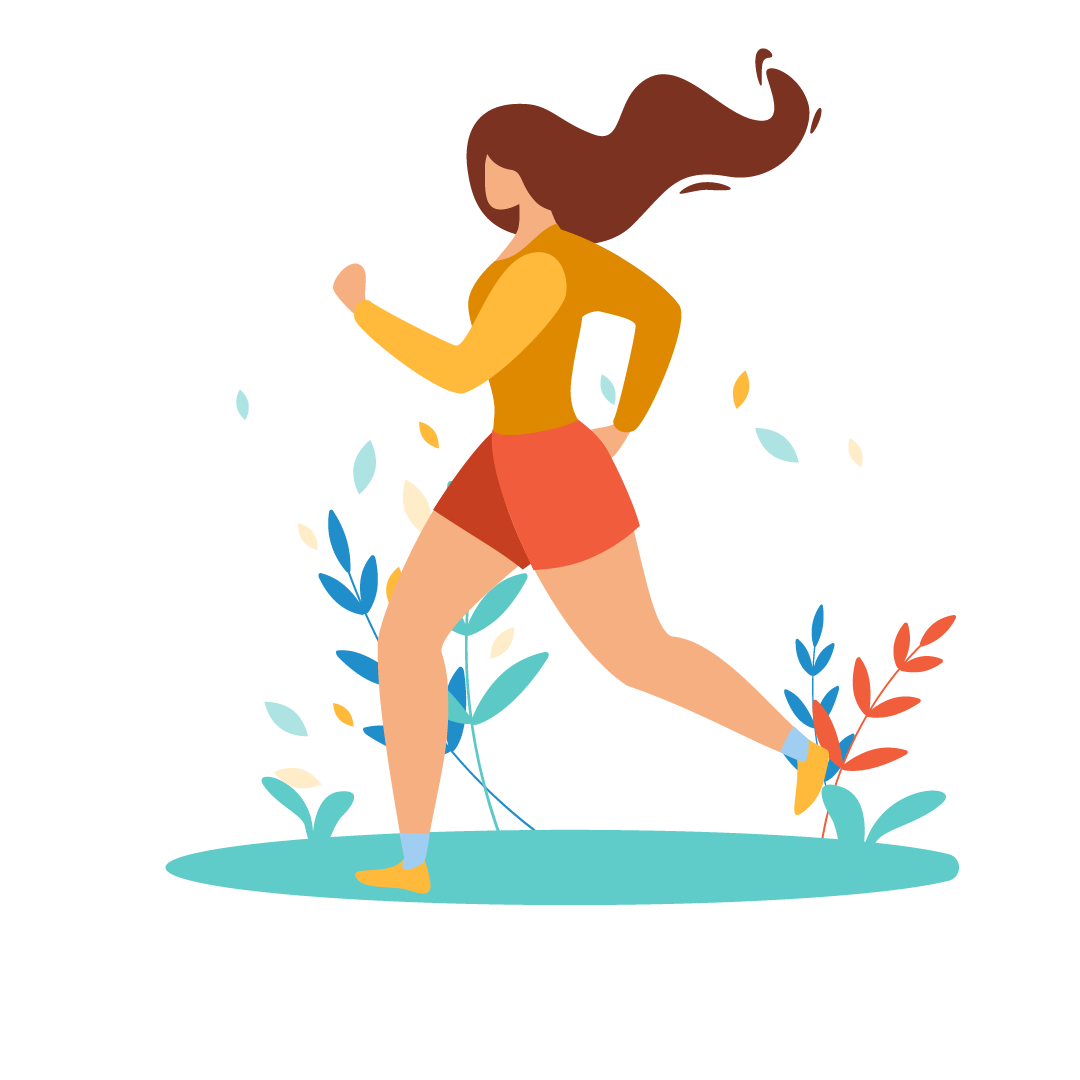 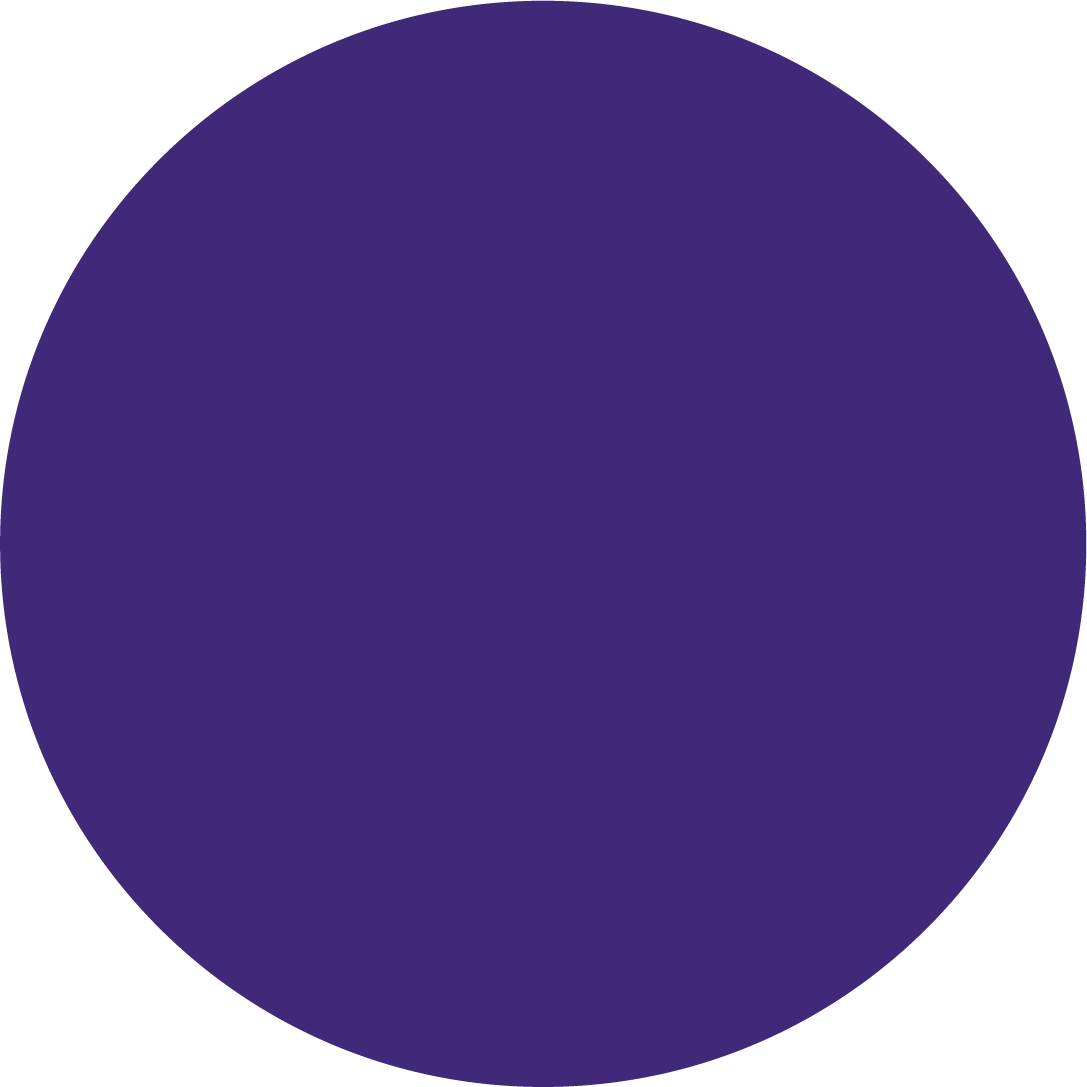 动作技能
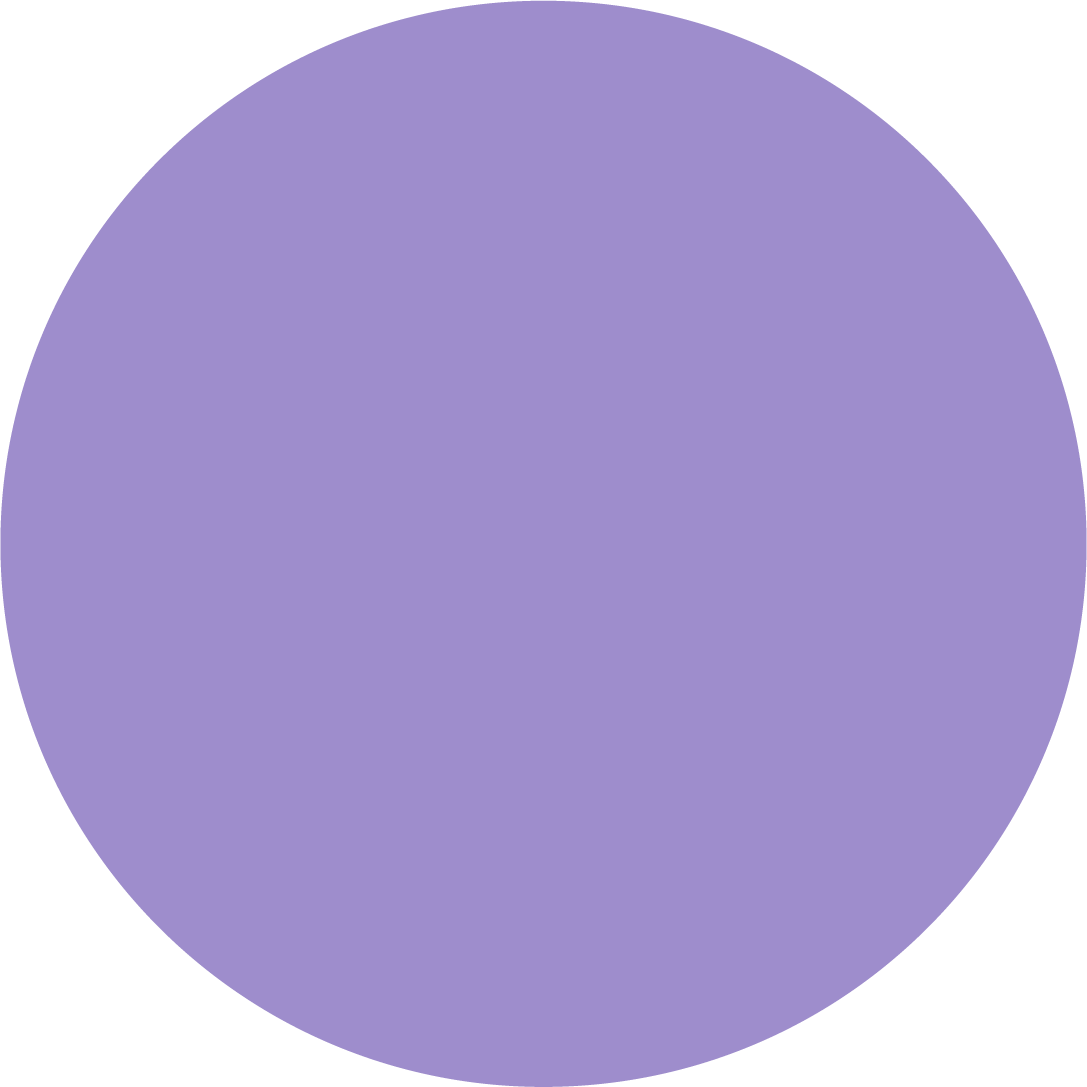 神经解剖学/神经生理学
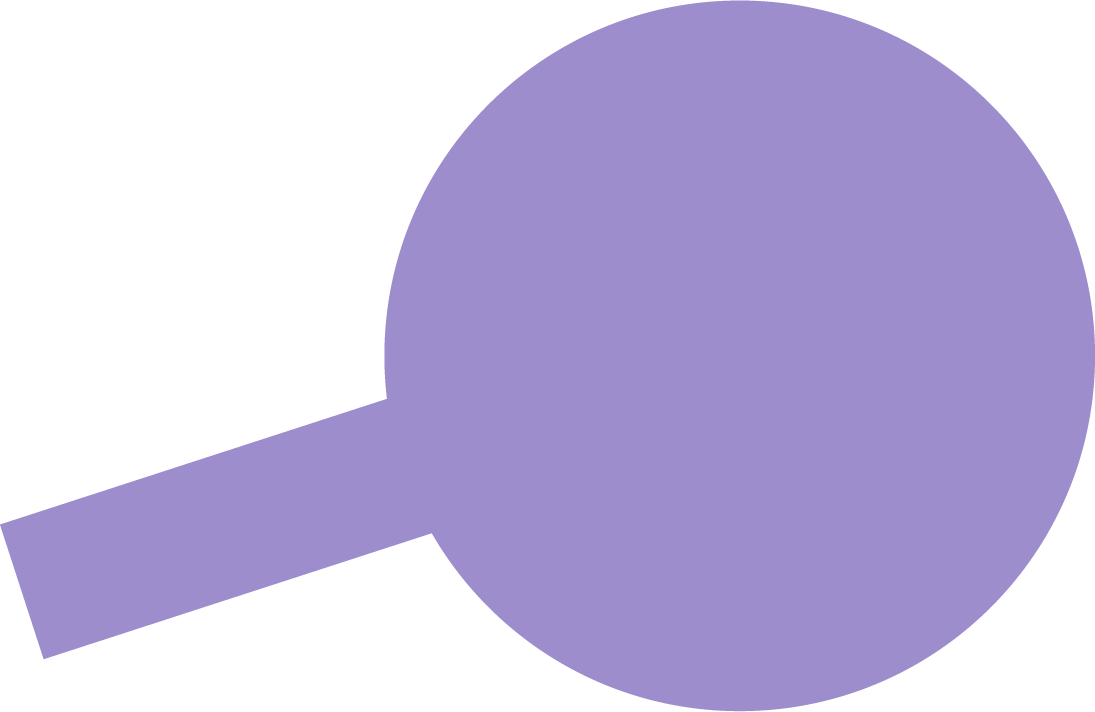 大脑构造和功能
17
[Speaker Notes: 神经解剖学/神经生理学
大脑构造和功能
可能有产前酒精暴露导致的小头畸形、脑部偏小畸形、痉挛和/或扫描结果异常（如MRI核磁共振或EEG脑电图）

动作技能
平衡、力量、耐力、协调、反射和肌肉张力不佳
工整书写、使用笔和剪刀时存在障碍

Healthy Child Manitoba.(2017).《每一天都是冒险：家长和看护者需要对胎儿酒精谱系障碍 (FASD)有哪些了解》。 https://www.gov.mb.ca/fs/fasd/pubs/fasd_caregivers.pdf]
可能存在感知问题
我们通过感知处理信息，例如视觉，听觉，触觉，嗅觉和味觉，还会借助平衡、运动及内在器官的感觉

经过处理的信息能帮助我们响应或忽略感官输入（一天中所接收到的事物）

患有FASD的儿童和青少年可能难以处理这些信息——他们可能会觉得感官输入过于繁杂——或主动寻求更多外在输入
18
[Speaker Notes: 除了10个大脑区块问题，还可能有感知问题。

您的孩子可能感觉难以有效响应各种不同类型的感官输入，或者同时接收到过多的感官输入。

他们可能某一天能够很好地处理感官输入，隔天又变得不擅长。

他们可能无法适当地表达这一困难，而这在我们看来可能是“不良行为”。

您必须非常细致地进行观察。孩子不总是能够表达这些需求。我们可以通过他们正在做的事来搞懂其中含义。有时候我们需要进行猜测，然后试着做一些事来观察是否有帮助。

职业治疗师也可以提供帮助。 


过于敏感
认为某种感官输入过于强烈

过于不敏感
认为某种感官输入过于微弱

您的孩子可能在某个领域过于敏感（例如噪音），但在另一个领域过于不敏感（例如温度——在寒冷的天气中光脚行走）。

一些看护者列举的例子：

视觉 
•在嘈杂繁忙的场所（例如商场）变得焦躁 
•经常丢三落四 
•经常分心 

听觉 
•对电器发出的噪音感到焦躁，例如吸尘器或搅拌机 
•听到学校的火警铃等巨大噪声时捂住耳朵，表现得过于愤怒或逃跑 
•可能会自己制造噪音来盖过外部让其焦躁的噪音 
•将常规的说话声误解为大喊大叫 

触觉
•对衣服上的标签感到烦扰 
•被触碰时过度反应，尤其是没有预期的情况下（例如：可能会以击打作为回应，或者报告称自己遭到击打和推搡） 
•无法感觉冷热（例如：在冬天不戴帽子或手套出门却不感觉冷） 
•持续不断地探索周围的环境（例如：触碰电器上的每个按钮、来回摆弄开关、触碰他人的个人物品） 

味觉
•挑食 
•嚼衣物 
•将任何物品放入嘴中 
•嘴里塞满过多食物 

嗅觉
•非常不喜欢他人一般无法察觉的气味 
•告诉别人他们很难闻 
•拒绝吃某些食物，因为其气味不佳

关节感知和运动/本体感觉系统
•对运动很容易感到晕眩 
•害怕双脚离地 
•肢体难以协调，看起来很笨拙 
•意识不到危险 
•对压力和运动不敏感，在运动和玩耍过程中过于莽撞 
•身体感知很差（例如：与他人站得过近，不停地碰触他人）。

平衡感和方向/前庭系统

内部器官的感觉/内感受系统
饥饿和口渴就是内感觉的例子
察觉能引导身体调节的反应，包括饥饿、心跳速率、呼吸和排泄

信息来源：

Healthy Child Manitoba.(2017).《每一天都是冒险：家长和看护者需要对胎儿酒精谱系障碍 (FASD)有哪些了解》。 https://www.gov.mb.ca/fs/fasd/pubs/fasd_caregivers.pdf]
活动
我们会在下一张幻灯片中探讨2种不同的场景

选择1

我们要当一回侦探，试着找出一些挑战的来源

使用我们提供的表格——哪些脑部区块可能造成了这些挑战？感知是否在其中发挥作用？目前的关系和生活重大事件是否也影响或造成了某些挑战？

了解受影响的脑部区块/和其他影响因素——能帮助指导看护者尝试适当的调整措施（或策略）
19
[Speaker Notes: 我们现在会拆分为小组详细探讨每个部分——使用表格作为参考。

这些脑部区块常被过分简化加以展示——当我们审视症状和功能时会发现它们彼此高度重叠，所以涉及的区块可能不止一个。

此外，不是所有挑战都可以归类到这10个区块下或者涉及感知功能，不是所有孩子面对的挑战都是FASD的症状；一些症状可能是由于生活重大事件造成的。

如果愿意，请与您的小组讨论如何确定具体区块或可能造成挑战的区块。]
8岁的Amy和17岁的Bill
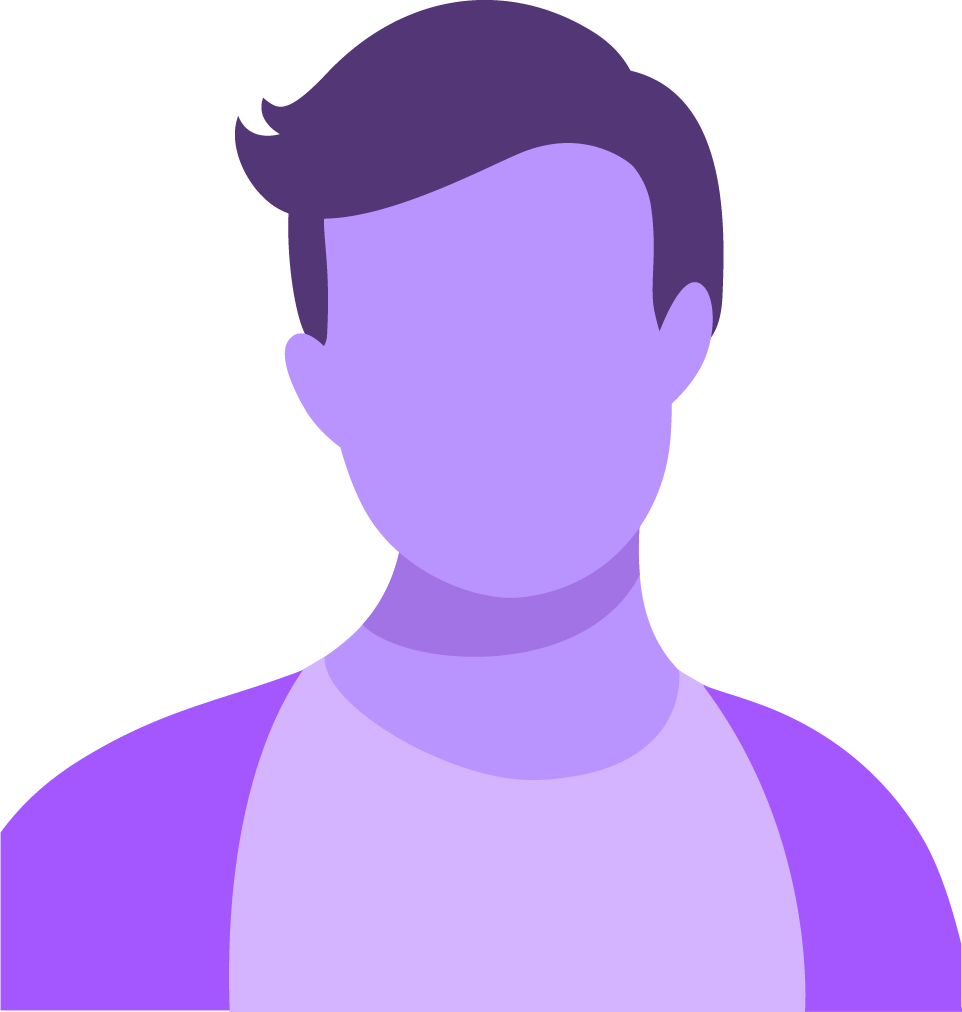 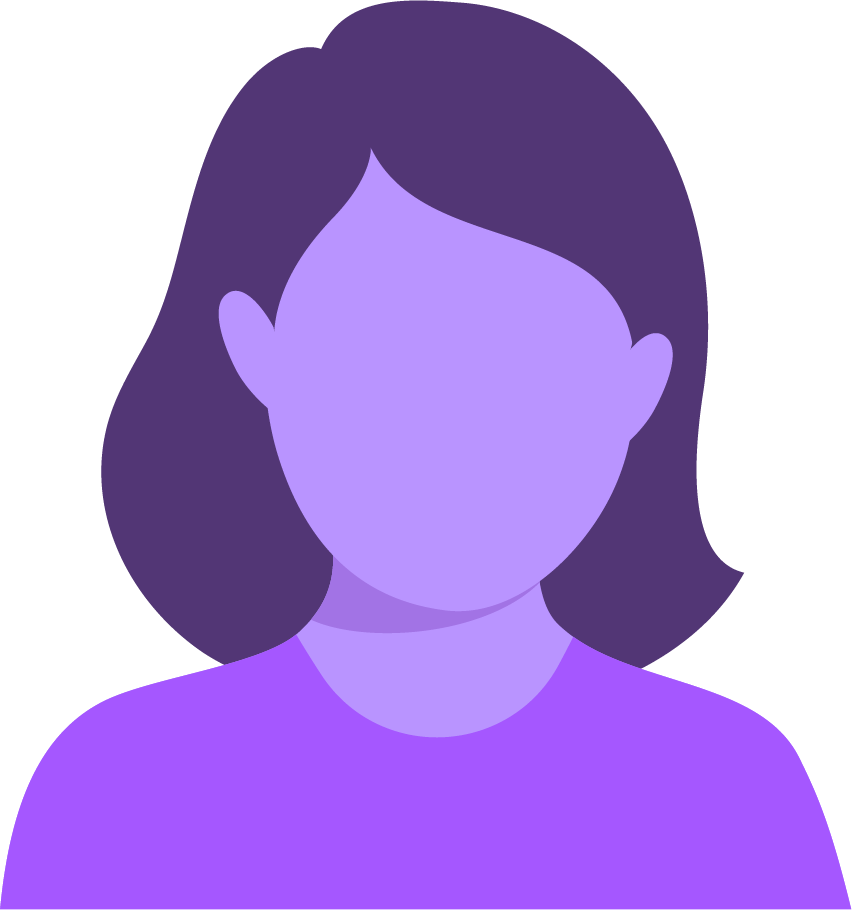 Bill17岁
贪玩，人来疯，喜欢逗别人笑
在学校招人喜欢
最近，开始对老师恶作剧
为所有恶作剧而受到惩戒
看到父母在自家房子里修修补补，所以耳濡目染，对使用工具很拿手
对汽车和成为机械师感兴趣
反复缺席汽车修配厂的课程
与女朋友进行无保护性行为
Amy8岁
拒绝听从指示
当他人手把手教时她会尖叫
在课堂上坐立不安、四处游荡、胡写乱画
讲述她的绘画/每天日常
观看YouTube手工劳作视频/画得很棒，但现场总是一片狼藉
喜欢和家人攀爬步道
开始冲哥哥尖叫/打哥哥；表现出嫉妒心
20
[Speaker Notes: Amy8岁。妈妈让她做任何事，她总说“不”。当妈妈抓住她的手做示范，比如刷牙时，Amy总会尖叫哭喊并跑回自己的房间，把门摔上。在学校，她都会在椅子上坐立不安，有时到处走动。其余时间，她会在其他同学做功课时胡写乱画。她画得很好，她会围绕自己的画说出一个自己想象的故事。但父母很担心，因为有时候被问到这一天都做了什么时，她会说故事或编造。放学后，她想用电脑看YouTube上关于手工劳作和绘画的视频。手工劳作时，她可能会搞得一团糟。当父母阻拦时，她会尖叫。她喜欢和家人外出，比如徒步远行、露营和其他活动，但父母表扬哥哥时，她会尖叫哭喊。Amy总是冲哥哥动手和大喊大叫，父母心力交瘁。

Bill17岁。他活泼好动，人来疯，喜欢把身边人逗笑。他在学校很招人喜欢，但最近因为对老师进行无伤大雅的恶作剧给自己惹上了麻烦。他的父母怀疑这是因为他被班上其他男孩子影响，但Bill回忆事件时，他告诉父母都是自己的主意。Bill从来都不是模范学生，但他一直以来看到父母在自家房子里修修补补，所以耳濡目染，对使用工具很拿手。最近，他对汽车和成为机械师很感兴趣。他爸安排他周末和下午去朋友开的汽修厂学艺，但他从来不去，有时候放学后和朋友玩电子游戏，或者周末在新交的女友家过夜。Bill的爸妈对于他和女朋友发生无保护性行为也很担心。当他们问Bill为什么没去时，Bill看起来很后悔，还说他其实很想去汽修厂工作，但一周后一切照旧。]
10个大脑区块 + 感知 + 人生重大事件
21
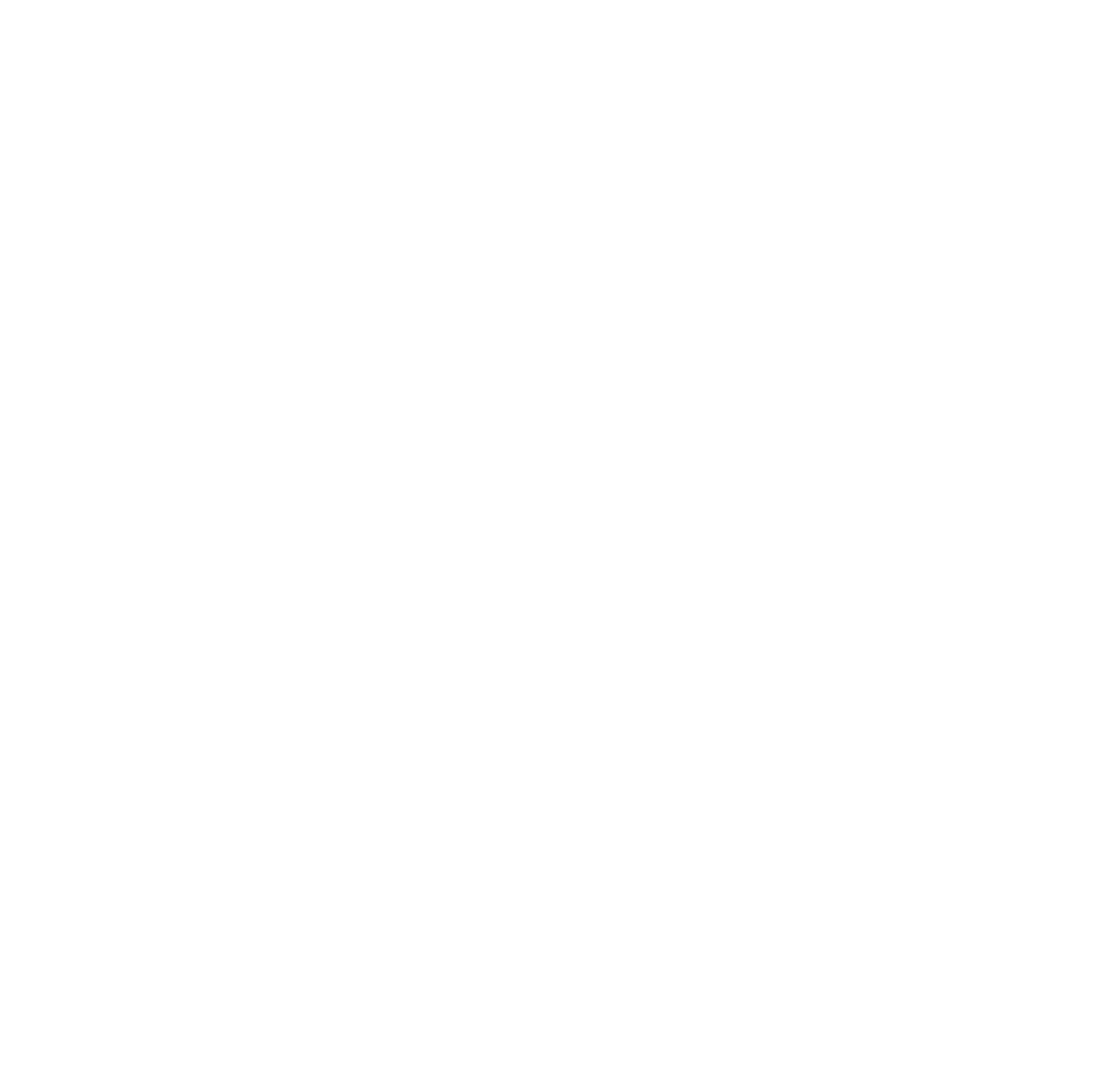 我们如何提供帮助
提供适应性调整措施
22
[Speaker Notes: 现在，让我们来谈谈适应性措施的不同例子以及策略。

我们会根据之前谈到过的大脑不同区块来逐一说明。]
受影响的大脑区块：语言
他们可能难以理解复杂、抽象、象征性的语言（例如比喻、反讽）

他们可能不理解被询问的事
不理解词汇
只能习得个别词
花时间才能领会词汇的意思

他们可能难以信守曾答应会去做的事
不理解指示
或者他们可能会忘记指示（记忆损伤
23
语言——适应性调整措施
先叫他们的名字，并进行眼神接触

说出您想表达的意思

准确陈述您的要求
向他们演示，和他们一起做
长处：实作型学习者
24
[Speaker Notes: 先叫他们的名字，并进行眼神接触
尤其是在教室等集体场景中
这能帮助他们将注意力放在您和您说的话上——请记住，孩子可能无法筛选在同一时间接收的所有外部事物/信息

说出您想表达的意思
使用具体的语言
不要让别人猜，不要仅给出暗示

准确陈述您的要求
避免强调您不想看到的结果（例如：要说“走”，而非“别跑”）
避免抽象、空泛的指示（例如：要说“把那3本书放到架子上”，而非“把你的房间打扫干净”）
您可能需要在给出指示时向他们演示怎么做（例如：怎么把书架上的书排列整齐，而非任由他们把书堆放在书架上）
你可能需要平和地跟他们一起打扫他们的房间——经年累月，他们需要的帮助和提示就会越来越少
在提出问题时——您需要非常具体地指出您需要哪些信息]
语言——适应性调整措施
将任何事物都分解成简单的小部分
每次只给出1个步骤的指示
视觉上的帮助——比如展示怎么做/演示如何完成一个任务/指示
优势长处——他们可能非常擅长通过视觉学习

给出时间处理信息
尽可能多地给孩子时间
25
[Speaker Notes: 将任何事物都分解成简单的小部分
每次只给出1个步骤的指示
按部分分享信息
视觉信息可能会帮助您的孩子
语言类别下的一个重要方面就是通过图像的形式提供信息并作为词汇的配图——许多孩子都存在语言和/或言语技能方面的困难，但视觉能力很好——词汇信息的配图效果很好！
有免费图像资源的网站列在资源列表中

给出时间处理信息
我们知道，患有FASD的人可能会以更慢的速率处理信息以及听觉信息（这在我们的大脑中转瞬即逝，所以我们不知道这种延迟对他们而言到底是什么感受）
尤其是新信息
允许孩子在行动之前先处理信息
他们第一次可能不明白——我们要耐心]
受影响的大脑区块：记忆
难以记住信息
难以回溯和留存

难以利用信息
尤其在有需要时
不连贯的学习
26
[Speaker Notes: 不连贯的学习=他们可能知道怎么做，但过几天又忘了。（例如知道怎么用洗碗机，但隔天又忘了；或者理解加法，隔天又不会了）]
记忆——适应性调整措施
使用提示
询问他们在哪里放置视觉提示，方便看到



询问他们是否需要您的帮助
向他们表明，寻求帮助很正常
让老师/教练主动提供鼓励求助的环境

教授技能时，要注重重复
优势长处：他们可能是实作型学习者
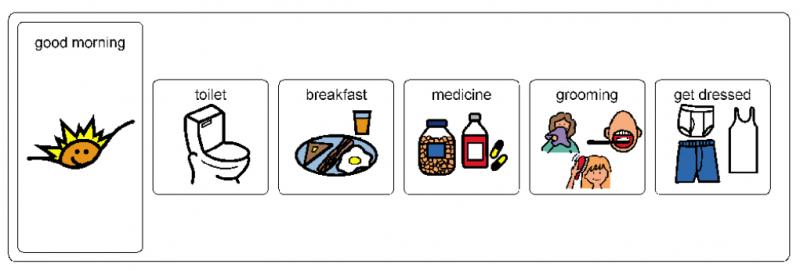 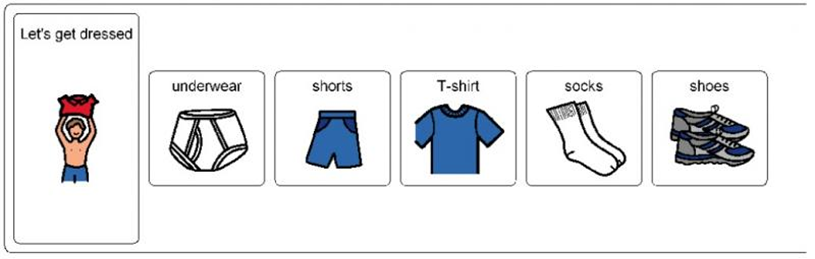 27
[Speaker Notes: 给MONICA和GRAPHICS的备注：能否提供视觉型日程安排的例子？

使用提示
不要吝啬提供提示
以积极、支持性的语气给出提示
视觉型提示也可以，有时候更好，例如视觉型日程安排，或者水槽和家电上方的视觉型指示
（提供免费视觉日程安排的网站：Connectability.ca）


询问他们是否需要您的帮助
他们可能不会自行寻求帮助
他们可能并不想表现得很“笨”

教授技能时，要注重重复
传授新技能之前，可能需要先行教授/准备
可能需要重新传授已知的技巧
可能需要在新的环境中重新传授]
重复
您的孩子通过重复学习的效果可能最好
FASD患者的短期记忆常常受损

对每个人来说，重复都可以加强技能
即使是那些记忆存在问题和/或易冲动的人

做得越多，对大脑的负荷越小
“双手已经形成了机械记忆，我不用想也知道怎么做”
28
[Speaker Notes: 想想您第一次学习系鞋带，或者长大以后第一次开车去还不是那么熟悉的新工作地点上班。第一次总是让人却步，甚至充满压力，但随着大脑在重复中不断强化技能，任务就变得越来越容易，有时候我们甚至会忘记刚刚已经完成了那个任务就像我们的手脚，自然知道现在该做什么。]
重复可以成为积极的体验
当它非强迫

当它自然发生
当我们需要做一个任务——比如，只有当需要系鞋带时才去系鞋带

此外，当：
已经架构化（形成日常习惯）
已经常态化（形成定期惯例）
受到支持（作为看护者多次帮助孩子学习新技能/完成任务，逐渐减少协助）
29
[Speaker Notes: 如果您在教孩子绑鞋带，每天早上专门留出足够时间。为支持协助留出时间。

在孩子人生中的任何时候，这都是相关的。]
“说谎”-（实际上不是）
由于记忆问题，您的孩子可能对实际发生的事情感到混沌

重述时可能顺序错乱

可能因为记不住而需要靠“编造”来掩饰羞愧感

可能插入虚构情节以补全忘记或误解造成的记忆缺失
大脑可能用想象、听说或在屏幕上看到的事物自动补全记忆缺失——以便使整件事合理化
我们有时也会这样
30
[Speaker Notes: Angela Geddes的备注：“有时候他们会按照自己的意愿讲述故事，并相信其真实性，没过多久，他们就会因为自己编造情节感到尴尬。部分是由于冲动...以及激动。”

FASD患者会由于记忆受损而更常插入虚构情节。

备注：这对于原住民文化背景的人来说可能是个不熟悉的概念，因为他们总是不加掩饰，直抒胸臆。


如有必要，可举其他例子：

可以将插入虚构情节看作是目击证人的证词，假设有5个人目睹同一件事，但重述事件时彼此肯定会存在出入。它会受到讲述人生活经历、记忆、语言技能和其他大脑特质的影响。你认为自己看到的哪些内容会和实际发生的存在巨大差异？你认为自己叙述的哪些内容会和实际发生的存在巨大差异？

他们可能只记得每3个词中的1个，但需要补全记忆空缺。

或者：

另一个添加虚构情节的例子就是Zoom视频通话：当讲者信号不佳、时断时续，听者就必须把听到的零星内容拼凑起来，试图理解讲者内容时会存在干扰因素。

不同点——这是一个很重要的差别——在于我们都能理解Zoom会发生断讯的情形，我们会说：“你的信号不好，能再重复一遍吗？”但对于FASD这种无形的残障，学生或当事人不可能对他人述说这一点或请求重复，甚至无法意识到自己的大脑没有记录对方说的每一个词，所以他们只能尽力试着补全记忆空缺。]
添加虚构情节——适应性措施
减少需要添加虚构情节的机会

不要问他们是否做了某事，要让他们展示给你看
例如“给我看看你在房间里捡了什么”

直接问出你需要知道的事
避免不必要的问题

记住：要给出他们时间处理问题
他们可能会对你之前谈话中的问题给出回应
31
[Speaker Notes: 即使让孩子通过歌曲或音乐表达自己的感受都可以起到极大的释放作用。

或者通过让他们浏览照片来告诉你活动内容。]
添加虚构情节——适应性措施
保持沟通/不要因为孩子虚构情节或讲故事就给予惩罚 

您的孩子可能存在短期记忆问题或者难以控制冲动，或者在压力下会以不同的视角看待事物，抑或无法记住别人对他们说的每个词

这样做不会减少添加虚构情节的情形，只会让孩子灰心

着重帮助他们应对注意力、记忆力、语言和/或无法控制冲动造成的挑战
32
[Speaker Notes: Mary Ann Bunkowsky备注 (家长视角):

“一定要和孩子保持情感联结。如果孩子告诉您的事情并非真实情况，就随它去吧。如果您对安全存在关切，可以与在场的其他人进行跟进。给孩子充足的时间——一两天内，他们可能会提供更多信息帮助您了解到底发生了什么。

“跟孩子对谈时不要附加太多反应，这能给他们安全感并愿意向您敞开心扉。为了孩子的心理健康成长，我们希望让他们知道，可以安心地向我们敞开心扉、寻求帮助、或只是让我们倾听。我发现儿子会愿意分享他的内心，这能帮助他应对外部世界，并且他常常能自己得出很睿智的结论。”]
受影响的大脑区块：社交技能（适应性技能）
您的孩子可能表现得比同龄人“年幼”
可能试图以不当方式获得关注或侵入同龄人的界限 

他们可能受到戏弄或排斥

他们可能遭受霸凌，或被要求去做不被允许的事

他们可能很容易被假称是“朋友”的人作为欺凌对象
33
[Speaker Notes: 他们还可能：

对自己的外表或个人卫生没兴趣]
社交技能——适应性措施
通过与孩子共同模拟场景来传授应对技巧：
优势：实作型学习者/较强的视觉学习技能
应对霸凌
不予理会
向成人报告
在监护人附近的操场玩耍
处理与同龄人之间的排挤或不开心
个人边界
按次序来/分享
34
[Speaker Notes: Healthy Child Manitoba.(2017).《每一天都是冒险：家长和看护者需要对胎儿酒精谱系障碍 (FASD)有哪些了解》。 https://www.gov.mb.ca/fs/fasd/pubs/fasd_caregivers.pdf

通过模拟场景，您可以借助重复培养孩子积极的社交互动。有趣，心平气和，不要说教。

社交故事是帮助学习“预期行为”、新常规或技能的好资源。您可以在资源列表中找到刊载社交故事的一些网站。]
社交技能——适应性措施
提供亲近社交的机会 ​
社交技能团体​
提供额外监管、指导和本身即设置有调整性措施等的休闲俱乐部/团体。

他们使用互联网时您需在场
在家中开放的公共区域设置网络使用地点
让他们了解网上不安全的人/“朋友”以及这些人不总是真心相待
小心来自“朋友”的网络霸凌
35
[Speaker Notes: Mary Ann Bunkowsky备注 (家长视角):

“在孩子很小时就要教授他们社交技巧。我们每周六在家举办小朋友间的玩伴聚会。时间不宜过长——最多2小时。我们请了一个保姆帮助看管。我们在孩子很小时就在家里举办生日聚会。这能让我们了解其他孩子和他们的父母。我们可以就孩子的FASD跟其他家长交流并获得他们的联系方式（如有必要）。孩子们可以交到朋友、学习分享、遵守次序等。我11岁和15岁的儿子在社交方面表现很好。我们会把大家邀到家里，近距离看管，不让大家感觉拘束。”]
社交技能——适应性措施
和孩子的老师谈话

寻找对您和老师都方便的联系方式
联络簿
电子邮件

引见FASD专员或其他支持人员
他们能够以其专业知识、策略、个人支持提供帮助

经常并且定期维持沟通
36
[Speaker Notes: Healthy Child Manitoba.(2017).《每一天都是冒险：家长和看护者需要对胎儿酒精谱系障碍 (FASD)有哪些了解》。 https://www.gov.mb.ca/fs/fasd/pubs/fasd_caregivers.pdf

孩子在课堂上（远离您的视线）的表现可能是您所不熟悉的，或许会展现出孩子身上其他的优点和障碍，尤其是与其他同龄孩子互动时
为了给孩子找到榜样，鼓励其与较年长的导师或班上较成熟的同学配对
家中或许有教师可用的适应性调整措施，以改善孩子与同龄人的互动

--------------------------------------
“决定何时及怎样透露孩子的病况可能会棘手。您有权选择将此事告诉谁。寻找一个您感觉舒服的时间点述说孩子的病症及影响，这会花费一些时间，需要不断摸索。您可能会担心这么做会给孩子‘贴标签’，但人们通常需要了解孩子的病况才能彻底明白每个人的特殊情况和需要。”

  萨斯喀彻温FASD网络。《给家长和监护人的建议。》 https://ac965253-06fe-4ffb-8eb5-c38685bfd030.filesusr.com/ugd/6eb9fe_6994664f622a423c879f889abff06b8c.pdf]
社交技能——适应性措施
和孩子谈心

和孩子一起制定安全方案，教导孩子当他们感觉同龄人、声、光、运动和环境让他们无法应付时应该怎么做

方案越简单越好

加以练习
37
[Speaker Notes: Healthy Child Manitoba.(2017).《每一天都是冒险：家长和看护者需要对胎儿酒精谱系障碍 (FASD)有哪些了解》。 https://www.gov.mb.ca/fs/fasd/pubs/fasd_caregivers.pdf

感知障碍可能对社交技巧产生巨大影响——社交环境也许嘈杂，会让大脑过载，从而使孩子无法顺利应对。

方案越简单越好
如果孩子无法时时遵守方案或只能践行部分内容也没关系，您要鼓励他们，坚持不懈地练习，并且要表现出您坚信他们的表现会随时间改善
您可能需要确保负责的成人也熟悉该方案​

加以练习
练习时要让其变得有趣——练习/重复才会让孩子的大脑在有需要时回忆起方案，相比没有罹患FASD的孩子，患有FASD的孩子需要的时间更长

Mary Ann Bunkowsky备注 (家长视角):

“同侪互助小组。”]
社交技能——适应性措施
想想您的孩子在同龄人中表现得像几岁
您可以将其看做孩子的“发育年龄”，在组织和规划同龄人活动（如生日派对、玩伴聚会、家庭聚会）时作为依据，而非其真实年龄。

仅有另外1名儿童参加的玩伴聚会通常更好

对社交活动进行看管
有助于保证大家的安全
一位成人还可以提供架构式活动，供孩子们一起参与
38
[Speaker Notes: 信息来源：
Healthy Child Manitoba.(2017).《每一天都是冒险：家长和看护者需要对胎儿酒精谱系障碍 (FASD)有哪些了解》。 https://www.gov.mb.ca/fs/fasd/pubs/fasd_caregivers.pdf]
性
教授/告知
尽可能多进行对谈
让他们知道，他们可以随时问您任何问题

TeachingSexualHealth.ca – “Be Proactive. Be Prepared.（积极主动，提前准备）”

Amaze.org – “More Info. Less Weird.（多些了解，少些陌生）”
39
[Speaker Notes: 性教育很有必要，应该包括：
教导公众与私密（的区别）
亲密关系歧视
有关性行为的知情同意
年龄歧视
分辨不当和不法性行为
如何以社交礼仪可接受的方式处置性欲
有关网络性行为（例如色情片、有关性爱内容的传播和创制）的信息
受害者影响：性行为如何影响他人

Salmon, C., & Charbonneau, T. (2020).促进FASD患者正确地了解性[幻灯片展示]Mackenzie Health.

----------------------------------------------
一些看似与性有关的行为（如自慰）实际上可能与感官有关，或者在焦虑时用以舒缓情绪准备好和孩子探讨如何用适当的方式解决这些需求——不要感觉羞耻——找一个安心、合适的地方，并成为他们在进行这些行为时的习惯或惯例。他们可能需要时间来自行寻找私密的地点，例如自己的卧室。

这2个网站可在资源列表中找到。]
受影响的大脑区块：情感调控
学习管控情绪，想法和行为的技能，有效帮助您与周围的人事物相处

我们都会被情绪和想法裹挟，由此产生的行为不能帮到我们

我们的身体会自然爆发出能量来更好地面对危险（或者我们认为的危险）
“战斗-逃跑-僵住”反应
40
[Speaker Notes: 情绪调控指的是一个人处理压力因素并从中恢复的效率和效果。]
战斗/逃跑/僵住
身体对危险的自然反应

帮助你应对感知到的威胁
“他朝我过来了，我不知道...我把他推倒在地”
“我没有想，我只是让开了”
“我定住了...然后我想到了该怎么做”

自然反应，无法控制，就像条件反射
慢慢地，我们中的部分人更善于判断哪些是真正的危险，哪些不是
一些患有FASD的人可能错误地将事件解读为严重威胁
41
战斗/逃跑/僵住
惩罚的威胁会提升反应的程度

大脑短路，决策错误
很难处理信息
就像电脑内存都被占用了

对于FASD患者，战斗/逃跑/僵住的反应更加困难
他们可能错误地将事件视为严重的安全威胁（例如他人获得称赞）
这种心理上的反射性反应在FASD患者身上可能更加强烈
他们可能有更多“反应”
42
[Speaker Notes: 当孩子感觉不爽，战斗/逃跑/僵住的情形很可能会发生—您的孩子不是在忤逆或不尊重您—他们可能感觉受到攻击—他们感觉安全受到威胁—会使用任何手段（如推、打、咒骂），但仍无法适当地缓和情绪，所以看起来失控。对于FASD患者，战斗/逃跑/僵住的反应可能更加强烈。他们需要帮助才能重新感到安全。

想想我们会做什么事让自己感到安全。 

-----
“看起来像脑部扫描的痉挛抽搐。”

“看起来：暴脾气；认为不公平；无法接受建设性批评；对于在团体中输掉或被批评反应过度；彻底激怒时看起来失控和失去理智。”

战斗是“一种非常强烈的恐惧反应——这就是为何变得更严格和具有侵略性不起作用。”

行为健康科学中心。(2020).胎儿酒精谱系障碍和发育创伤[幻灯片]Mackenzie Health.]
他们可能有更多“反应”
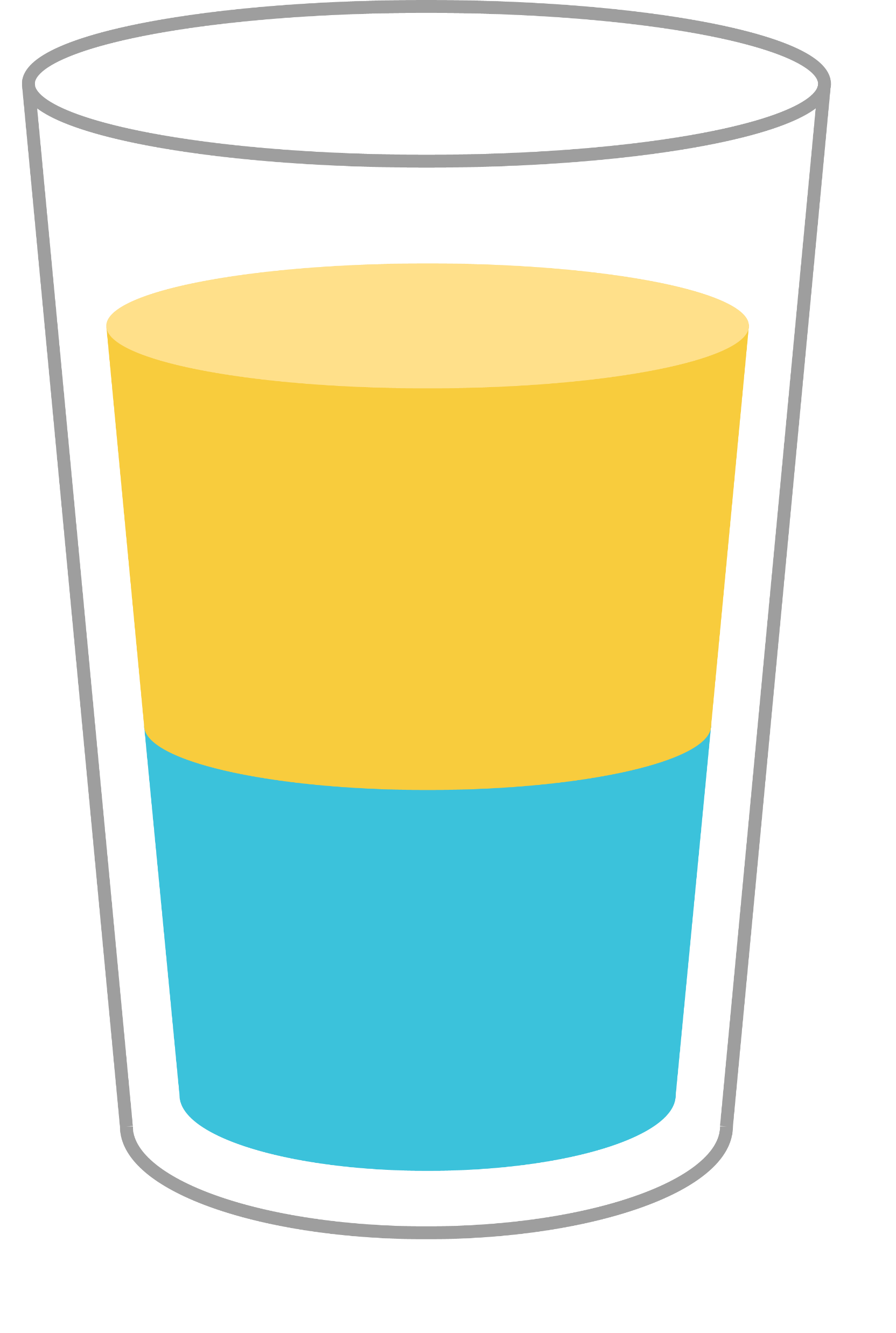 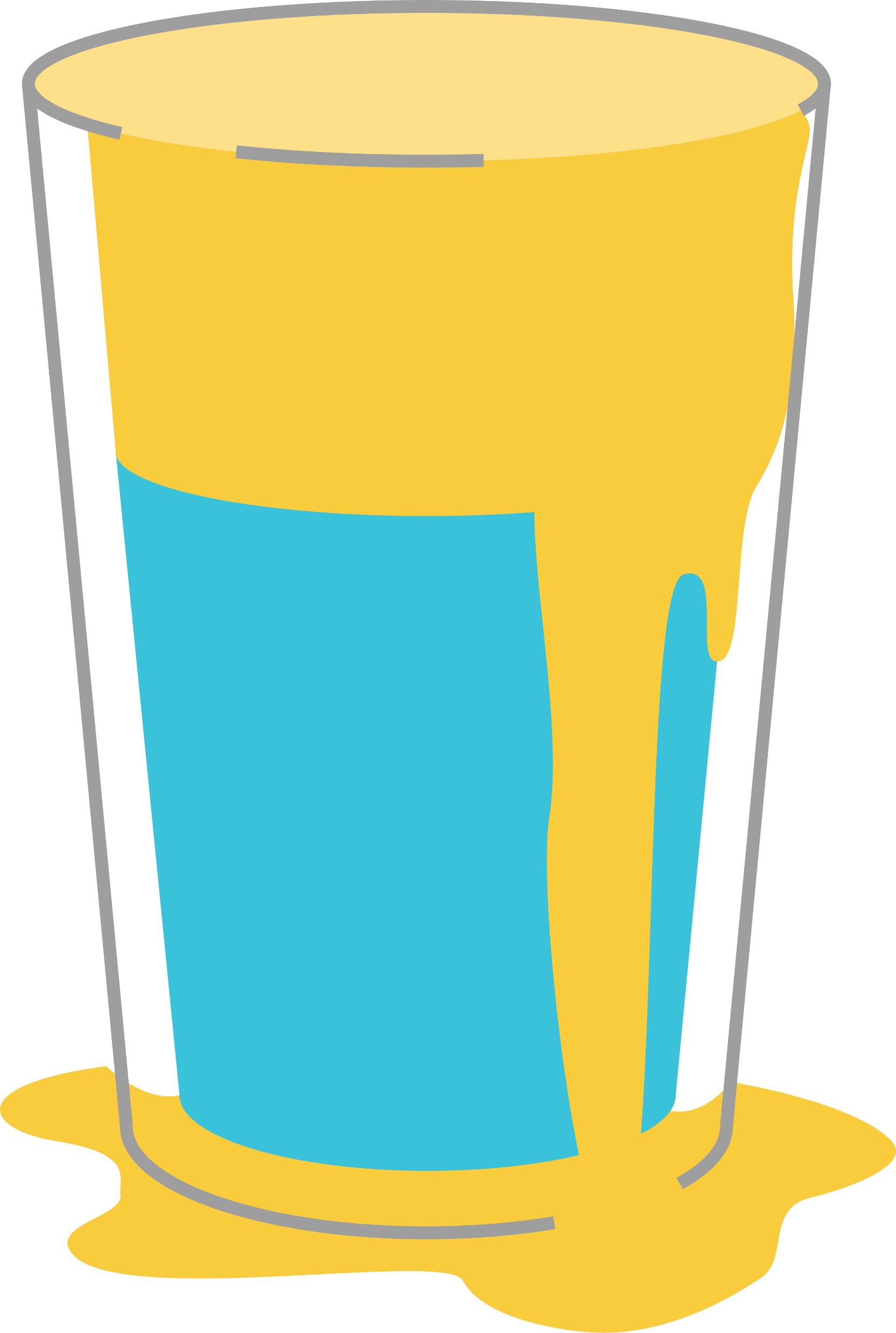 同样数量的压力因素（黄色的）
同样数量的压力因素（黄色的）
更高的心理唤醒水平/压力前的反应（蓝色）
43
Person A
Person B(患有FASD)
[Speaker Notes: 情绪调控指的是一个人处理压力因素并从中恢复的效率和效果。

此处，蓝色代表内在心理唤醒和反应的水平。黄色的是日常生活中周遭的压力因素。A有着典型的心理唤醒水平/反应。压力（黄色的）会出现在他们的生活中，但他们可以应对。杯子没有溢出。B患有FASD。他们心理唤醒的水平基准线可能更高（压力增加前，蓝色更多）。当你添加同样多的压力（黄色的），他们可能难以应付并失控。问题在于患有FASD的人相比其他人开始有更多反应，所以对压力的反应更大。]
您孩子的“崩溃”
您的孩子不是“故意”要生气

接受孩子的情绪——每个人都有权生气
由于孩子生气而生孩子的气会让他们陷入更深的战斗/逃跑/僵住
善于接受、保持冷静，并且可以在稍后谈谈发生了什么
44
调节-适应性调整-何时生气
告诉孩子/向孩子展示他们是安全的
他们的大脑暂时无法获得安全感

尽量别说话
说话只会让他们的大脑必须处理更多信息（杂音）

使用冷静、中性的语调
共同调节-孩子仰赖我们去了解特定情况下的感受
你希望接收到何种情绪，就应表现出何种情绪（如平静）
45
[Speaker Notes: 别问“为什么？”-回答“不知道”-有可能确实如此。

他们昨天受控不代表今天也如此。

------------------------
“如果我们表示他们在这种时候借题发挥,他们会不相信我们给予他们的安全感。”

“这种情况下，他们需要安全感。某些环境下的安全感可随时间慢慢帮助培养更好的自我调节能力。”

行为健康科学中心。(2020).胎儿酒精谱系障碍和发育创伤[幻灯片]Mackenzie Health.]
调节-适应性调整-何时生气
别威胁

与看护者制定孩子生气时应怎么做的计划
鉴别“触发因素”（起因）以避免一些情况/改变我们如何应对
做好准备能在孩子表现崩溃时给你信心和平静
加入最新的信息和进展，定期更新这份计划

如有可能，可邀请孩子一起参与制定这份计划
在双方都心平气和时制定计划（例如前往一个安静的房间）
加以练习——例如让孩子熟悉方案的视觉提示
46
[Speaker Notes: 记住，威胁只会促生更多战斗/逃跑/僵住的反应。情况会恶化/他们的大脑会误解或什么都不理解。

当孩子处于此情况，教导几乎没用，避免说教。

在心平气和时和孩子制定计划，此时可进行呼吸练习。
提前经过练习的视觉提示在孩子生气时含义会更明确。

练习准确说出情绪，这样年幼的孩子就会习惯这种表述并能够鉴别他人的情绪和自己的情绪。在读书或看电影时谈论情绪——并且强调你如何了解他们的感受（例如微笑、大喊大叫、哭泣等）。

有一本故事书可以向孩子描述战斗/逃跑/僵住的情形，名称是《再强烈的感受也会过去》，链接在资源列表中。

英文 - https://protectchildren.ca/pdfs/C3P_BigFeelingsComeAndGo_storybook_en.pdf
法文 - https://protectchildren.ca/pdfs/C3P_BigFeelingsComeAndGo_storybook_fr.pdf
克里语 - https://protectchildren.ca/pdfs/C3P_BigFeelingsComeAndGo_storybook_cr.pdf
欧及布威语 - https://protectchildren.ca/pdfs/C3P_BigFeelingsComeAndGo_storybook_oj.pdf]
强烈的感受
激动是我们必须留意的另外一种感受

可能预示着有事要发生

孩子身体会感觉能量爆发，可能取代大脑的运作

可能看起来/感觉到焦虑并导致生气
47
[Speaker Notes: 行为健康科学中心。(2020).胎儿酒精谱系障碍和发育创伤[幻灯片]Mackenzie Health.]
调控——当他们处在临界点时
减少期待/简化步骤

不要给他们大脑太多负担

重新加以引导
48
[Speaker Notes: 你会开始能够辨别（或者已经知道）孩子将要生气的信号。如果可能，提供这些支持（适应性调整）。

减少期待/简化步骤
简化
感觉上像是我们退让，但实际上是我们设身处地，进入孩子的世界，通过让他们不断获得情况在恶化前得到缓解的经验，逐渐培养其自我调控能力。从来没有学习过如何让场面缓和（在情况恶化前冷静下来）的人不知道这是一种什么感觉，也不知道它到底是什么
如果他们看起来像已经尝试过这种做法并且试遍了所有办法，那么计划可能需要改变（比如不要再前往预定好的最后一家商店）

不要给他们大脑太多负担
比如让他们尝试呼吸练习，尤其是刚接触呼吸练习时
您可以另找时间探讨情绪、呼吸练习和各种策略，不一定非要现在
使用视觉提示开始练习计划

重新加以引导（带他们离开会引起压力的环境）
另一个房间
另一种更容易的活动
一些可以让人平静的做法也可以促进感知处理。比如，裹紧毯子、带上降噪耳机等。他们可以选择的选项图像可以协助您。]
“测试通常是寻找确定感的行为。”
Ory, N. E. (2004).《情绪脆弱人士看护者的简明指南》。

尤其是对于新看护、新老师
他们不是看自己能逃避什么
他们是在测试安全性、一致性
不要取消有趣的约定活动以惩罚/控制孩子的行为，比如小憩
告诉他们，不管做了什么，这对约定活动都没有影响——向他们表明身处的环境具有连贯一致性和确定性
49
[Speaker Notes: 在约定活动中根据孩子的表现使用奖励同样不好。他们应该无条件获得约定好的“有趣活动”。伴随时间流逝（自然的重复），他们会更有效地遵守约定日程，并明白一天中有趣的部分具有连贯一致性和确定性。

连贯一致可以减轻焦虑（即使最开始有测试行为）。

孩子也更可能有积极性进入具有连贯一致日程与期待的环境（随着时间日渐明显——自然的重复）。

记住，当具备连贯一致时，我们可以通过重复学习。]
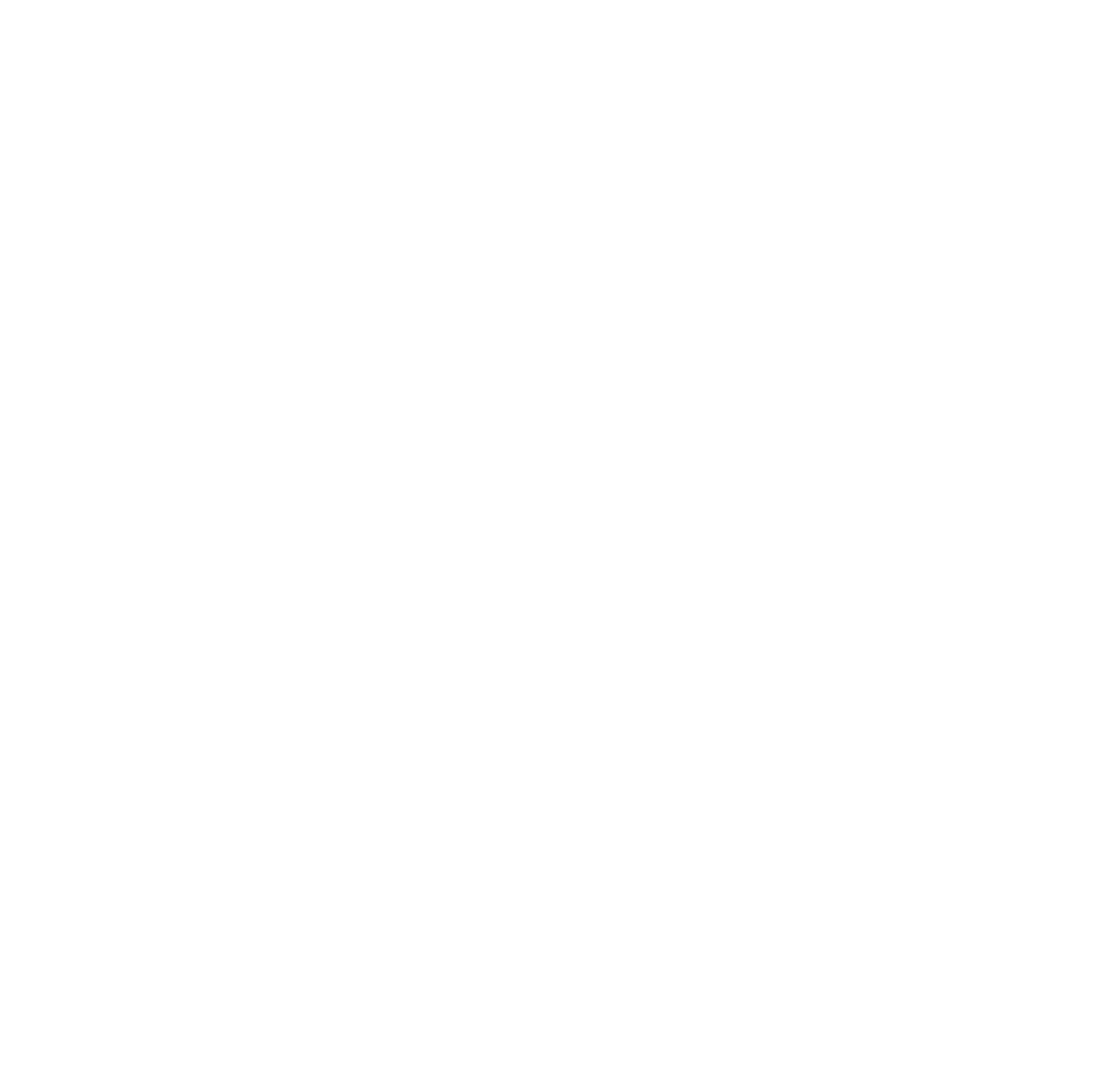 互相依赖
没人应该落单
50
我们依赖彼此
随着孩子长大，他们可能需要其他领域的支持

如：

金钱管理
工作/责任
住房
人生转折
51
支持圈
支持圈是在当事人做出人生抉择时为其提供支持的团体

成员应了解孩子并关心他们

家人、朋友和专业人士都可以加入
重要的是，还要纳入能帮助促成事件发生的人
52
[Speaker Notes: 想想如何为孩子组建一个支持圈。

我们也希望尽早组建支持圈以便为看护者提供支持，以防看护者遇到任何问题。]
支持圈
其中成员可以改变——重要的是要伴随不断出现的改变/问题添加新人

您的孩子应该将支持圈视为朋友，他们能够帮助将困扰孩子的问题理清楚

这应该成为积极的体验，这样孩子就有动力去持续参与
永远都将注意力放在优点上
打造自我形象——自信将反映在孩子的努力程度上
53
[Speaker Notes: Burke, C., & Ball, K. (2015).《支持圈指南》。学习障碍人士基金。https://www.mentalhealth.org.uk/sites/default/files/a-guide-to-circles-of-support.pdf]
活动——我们是侦探 第二部分
Think back to the earlier scenario

Consider this child’s “strengths inventory”

Which of the child’s strengths could help?
Which strength could you help develop?

What kind of accommodation(s) might improve (or prevent) some of the challenges?
54
[Speaker Notes: 让我们再回到分组讨论。


今天谈了很多可以支持孩子的方式，资源列表中还有更多适应性调整措施可供使用。

（选择在家要解决的挑战时，最好排定优先顺序，比如首先解决会对个人或他人造成危险的事情（如富有侵略性），然后是频繁发生的事情（如睡觉前或每天早上的行程），其他挑战留待以后解决。）]
8岁的Amy和17岁的Bill
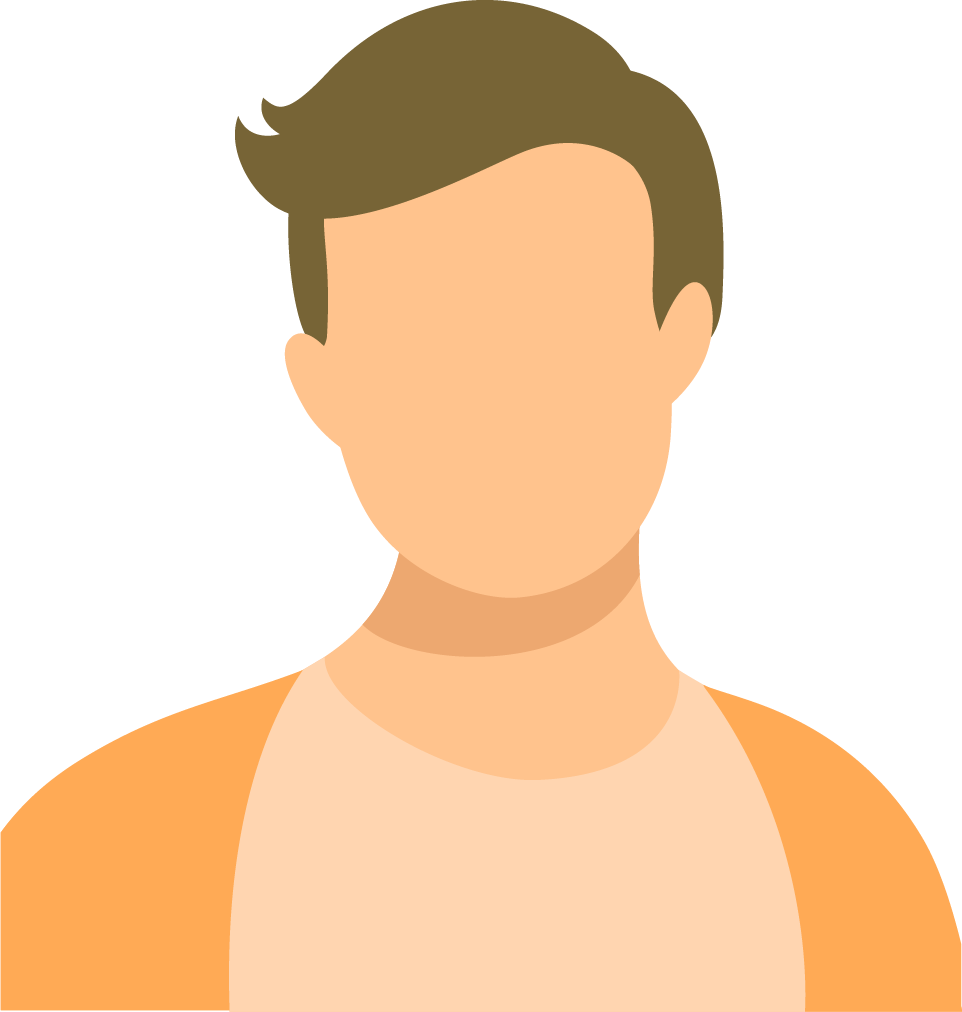 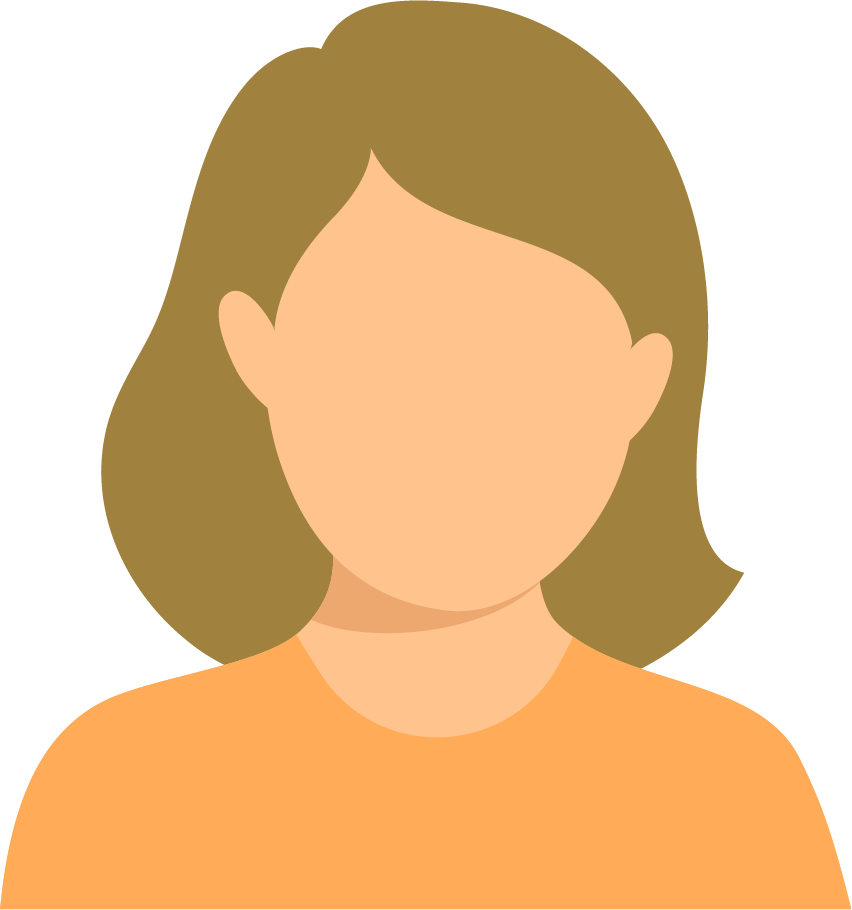 Amy8岁
拒绝听从指示
当他人手把手教时她会尖叫
在课堂上坐立不安、四处游荡、胡写乱画
讲述她的绘画/每天日常
观看YouTube手工劳作视频/画得很棒，但现场总是一片狼藉
喜欢和家人攀爬步道
开始冲哥哥尖叫/打哥哥；表现出嫉妒心
Bill17岁
贪玩，人来疯，喜欢逗别人笑
在学校招人喜欢
最近，开始对老师恶作剧
为所有恶作剧而受到惩戒
看到父母在自家房子里修修补补，所以耳濡目染，对使用工具很拿手
对汽车和成为机械师感兴趣
反复缺席汽车修配厂的课程
与女朋友进行无保护性行为
55
[Speaker Notes: Amy8岁。妈妈让她做任何事，她总说“不”。当妈妈抓住她的手做示范，比如刷牙时，Amy总会尖叫哭喊并跑回自己的房间，把门摔上。在学校，她都会在椅子上坐立不安，有时到处走动。其余时间，她会在其他同学做功课时胡写乱画。她画得很好，她会围绕自己的画说出一个自己想象的故事。但父母很担心，因为有时候被问到这一天都做了什么时，她会说故事或编造。放学后，她想用电脑看YouTube上关于手工劳作和绘画的视频。手工劳作时，她可能会搞得一团糟。当父母阻拦时，她会尖叫。她喜欢和家人外出，比如徒步远行、露营和其他活动，但父母表扬哥哥时，她会尖叫哭喊。Amy总是冲哥哥动手和大喊大叫，父母心力交瘁。

Bill17岁。他活泼好动，人来疯，喜欢把身边人逗笑。他在学校很招人喜欢，但最近因为对老师进行无伤大雅的恶作剧给自己惹上了麻烦。他的父母怀疑这是因为他被班上其他男孩子影响，但Bill回忆事件时，他告诉父母都是自己的主意。Bill从来都不是模范学生，但他一直以来看到父母在自家房子里修修补补，所以耳濡目染，对使用工具很拿手。最近，他对汽车和成为机械师很感兴趣。他爸安排他周末和下午去朋友开的汽修厂学艺，但他从来不去，有时候放学后和朋友玩电子游戏，或者周末在新交的女友家过夜。Bill的爸妈对于他和女朋友发生无保护性行为也很担心。当他们问Bill为什么没去时，Bill看起来很后悔，还说他其实很想去汽修厂工作，但一周后一切照旧。]
线上学习模式
换个面向看人生——看护者视角

该课程帮看护者加强优势，拓宽FASD知识面。着重看护者的日常挑战与成功，为他们提供有帮助的策略和资源。

[PLACE LINK HERE]
56
[Speaker Notes: 名为“换个面向看人生”——看护者视角的线上学习模式即将推出。它将补充今天演示的内容。]
您的FASD专员
如果还没有这么做，请联系您当地的FASD专员。

他们的联系信息见下：

FASD Ontario - https://www.fasdinfotsaf.ca/en/

只要您怀疑孩子患有FASD，就可以接受该服务。
57
FASD家庭和看护者支持团体
寻找距离您家最近的：

FASD Ontario - https://www.fasdinfotsaf.ca/en/

这些团体提供“辅导机会、信息共享、情感支持和宣传推广活动。”
58
照顾原住民孩子的非原住民看护者
“我们都希望为患有FASD的原住民孩子提供最好的教养。你可能会好奇孩子原住民文化背景的重要性，不管它是因纽特、第一民族还是梅蒂人。

“与原生文化产生联结是力量和治愈的来源。它能够增强自我认同和归属感。它有利于身心健康、增强自尊并帮助孩子找到自己的位置。

“所有孩子都有权认同自己所属的文化。”
“
59
[Speaker Notes: 养育患有FASD的原住民孩子：非原住民看护者文化指南。编纂方：FASD Ontario/Health Nexus — 在资源列表中提供。

https://www.fasdinfotsaf.ca/wp-content/uploads/2019/07/FASD_Indigenous_Final_July2019.pdf]
照顾原住民孩子的非原住民看护者
您可以通过资源了解如何在尊重孩子的前提下帮他们与自己的文化产生情感联系：

养育患有FASD的原住民孩子：非原住民看护者文化指南

该资源可在资源列表中找到
60
[Speaker Notes: 养育患有FASD的原住民孩子：非原住民看护者文化指南。编纂方：FASD Ontario/Health Nexus — 在资源列表中提供。

https://www.fasdinfotsaf.ca/wp-content/uploads/2019/07/FASD_Indigenous_Final_July2019.pdf]
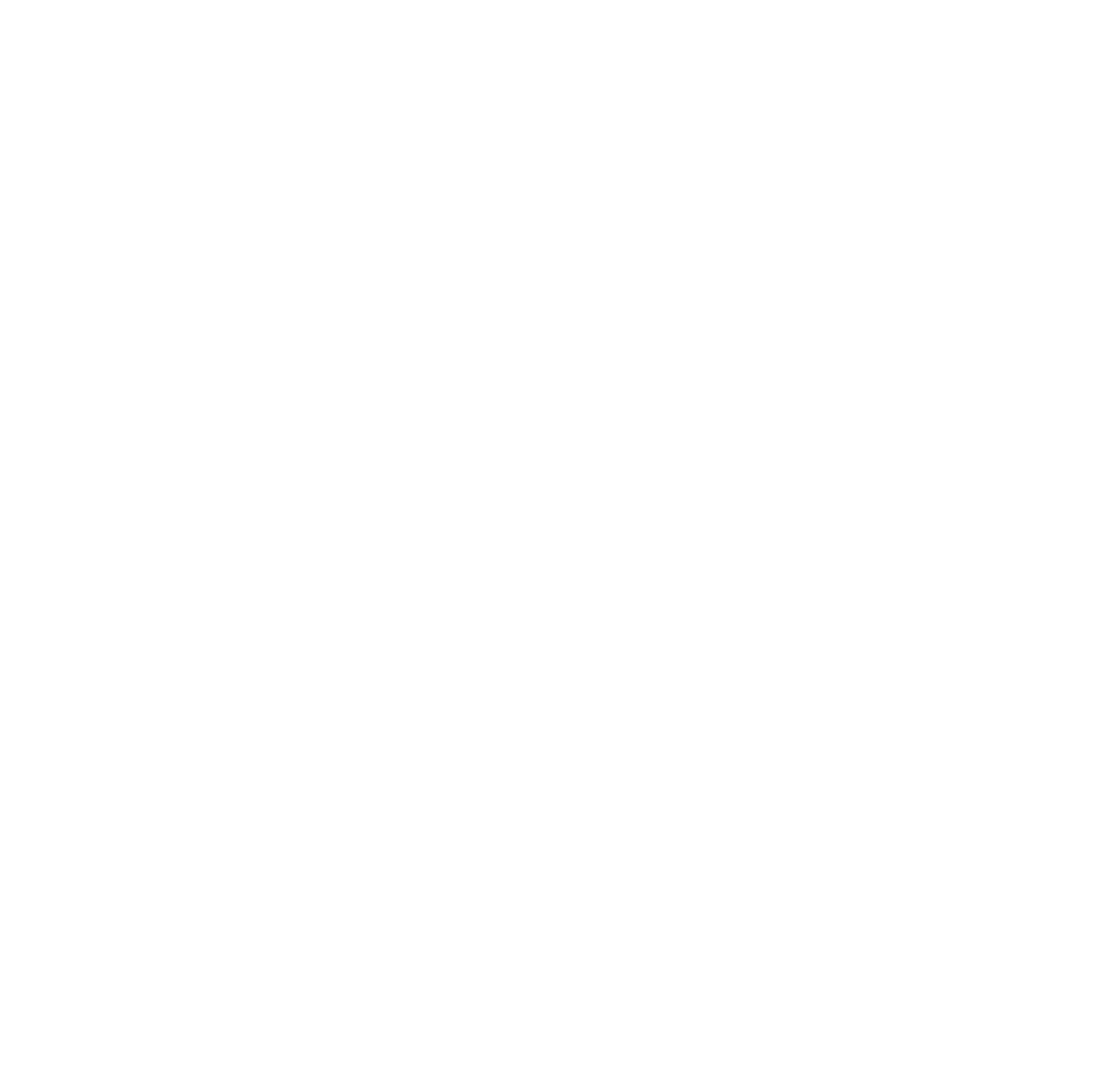 谢谢
“我们知道，抚养患有FASD的孩子很有成就感，我们的家人在获得支持时，他们的人生也能够成功辉煌”

Mary Ann Bunkowsky (家长)
61
[Speaker Notes: Mary Ann Bunkowsky备注 (家长视角):

“关于FASD的推广、宣导和资源在安大略省和全世界都更加便于获得。通过CanFASD等组织，我们可以了解最新的研究，获得最新的资源。随着社区持续加深了解并加强宣导，我们为患病个人和家庭去除污名化，打造积极的成果。”]
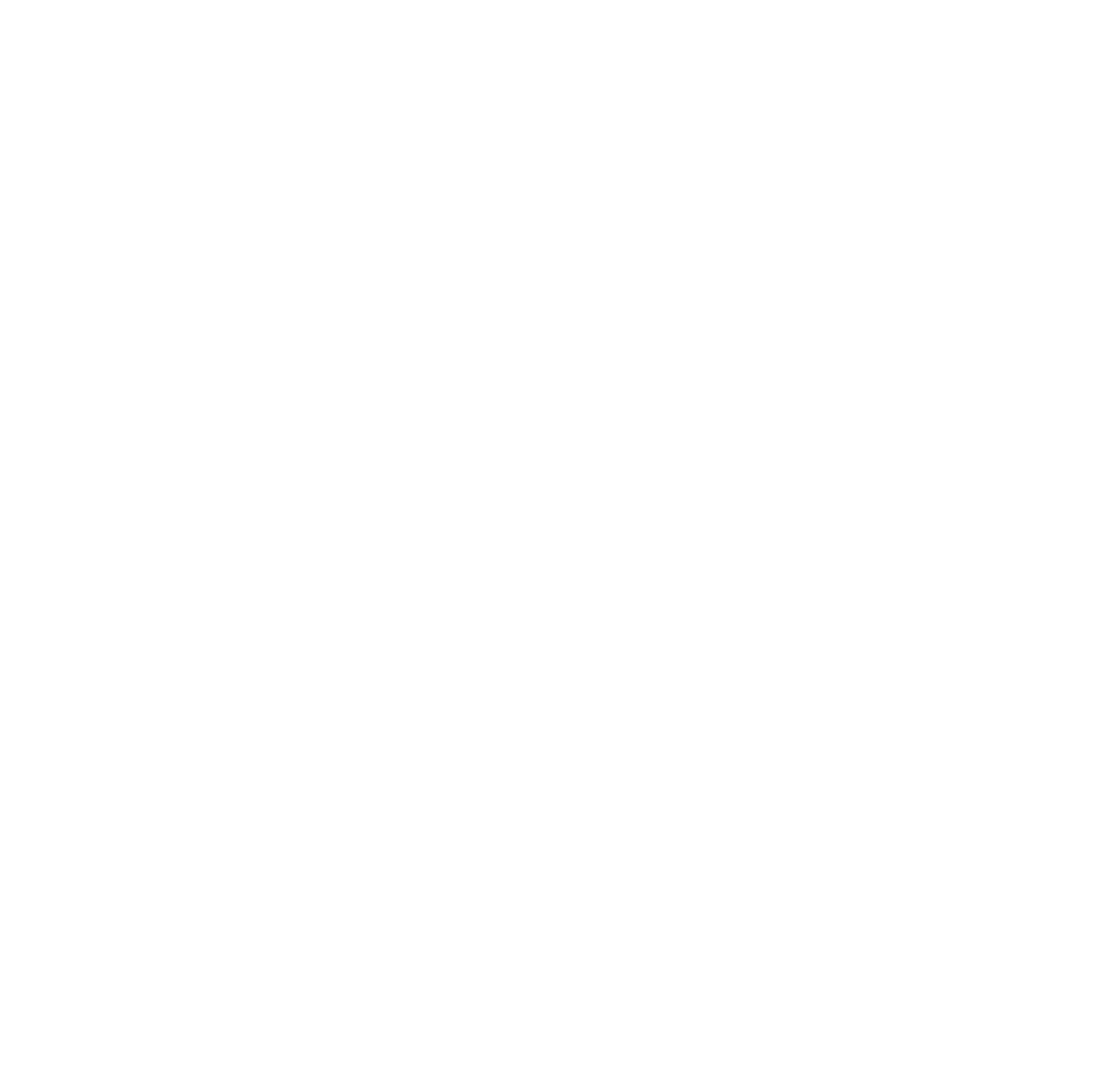 本工作坊由Coordinated Service Planning Provincial Network、Surrey Place 和 Reach Out Centre for Kids (ROCK)主办
62
其他协办组织有：
Five Counties Children’s Centre/HPCKL CSP Region
Haldimand-Norfolk R.E.A.C.H.
Hotel-Dieu Grace Healthcare
Keystone Child, Youth & Family Services
KidsInclusive-Kingston Health Sciences Centre
Mushkegowuk-Moose Factory
One Kids Place
Pathways Health Centre for Children
Quinte Children’s Treatment Centre
Resources for Exceptional Children and Youth
ROCK
Sunbeam Developmental Resource Centre
Surrey Place
Thrive Child Development Centre
CHEO-Ottawa Children’s Treatment Centre
Children’s Centre Thunder Bay
Children’s Community Network Sudbury
Children’s Treatment Centre of Chatham Kent
Children’s Treatment Network of Simcoe York
Cochrane Timiskaming Children’s Treatment Centre
Community Services Coordination Network
Contact Brant
Contact Hamilton
Coordinated Access
Dufferin Child and Family Services
ErinoakKids
Family & Children’s Services of Renfrew County
FIREFLY
63
鸣谢以下人士帮助开发本活动材料
Amanda Brennan (FIREFLY)
Sue Brooks (ROCK)
Mary Ann Bunkowsky (Parent Advocate)
Beedahbin Desmoulin (Nishnawbe Aski Nation)
Darlene Durand (Parent Advocate)
Stephanie Garrett (FIREFLY)
Angela Geddes (Health Nexus)
Karen Huber (Sunbeam Developmental Resource Centre)
Judy Kay (Children’s Centre Thunderbay)
Dr. Michelle Keightley (Holland Bloorview)
Ursula Larsson (Sioux Lookout First Nations Health Authority)
Nancy Lockwood (ABLE2)
Claudine Longboat-White (Kenora Chiefs Advisory)
Eric Marier (Surrey Place)
Dr. Clare Mitchell (Child and Parent Resource Institute)
Frances Pine (Maamwesying North Shore Community Health Services)
Dr. James Reynolds (Kids Brain Health Network)
Sally Seabrook (Mackenzie Health)
Dr. Valerie Temple (Surrey Place)
Treena Wallace (FIREFLY)
Chrysta Wood (FIREFLY)
64
感谢安省儿童、社区和社会服务厅对本活动的资助
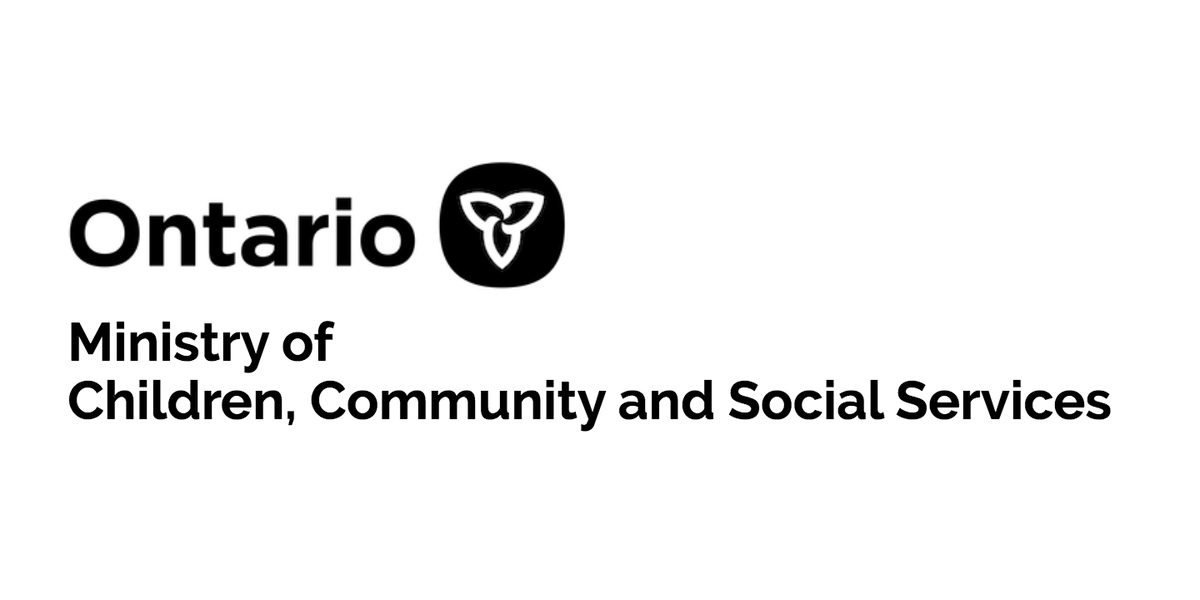 65
参考资料
Burke, C., & Ball, K. (2015).《支持圈指南》。学习障碍人士基金。https://www.mentalhealth.org.uk/sites/default/files/a-guide-to-circles-of-support.pdf 

CanFASD canfasd.ca/

行为健康科学中心。(2020).胎儿酒精谱系障碍和发育创伤[幻灯片]Mackenzie Health.

萨斯喀彻温FASD网络。《给家长和监护人的建议》 https://ac965253-06fe-4ffb-8eb5-c38685bfd030.filesusr.com/ugd/6eb9fe_6994664f622a423c879f889abff06b8c.pdf

FASD Ontario/Health Nexus.(2019).养育患有FASD的原住民孩子：《非原住民看护者文化指南》https://www.fasdinfotsaf.ca/wp-content/uploads/2019/07/FASD_Indigenous_Final_July2019.pdf
66
参考资料
作者：罗斯·格林 (2014).《暴脾气小孩:教养执拗、易怒孩子的新方法》Harper Collins出版社. 

Healthy Child Manitoba.(2017).《每一天都是冒险：家长和看护者需要对胎儿酒精谱系障碍 (FASD)有哪些了解》。 https://www.gov.mb.ca/fs/fasd/pubs/fasd_caregivers.pdf

Ory, N. E. (2004).《情绪脆弱人士看护者的简明指南》https://www.fasdoutreach.ca/resources/all/b/brief-guidelines-for-caregivers-who-are-emotionally-fragile.

Salmon, C., & Charbonneau, T. (2020).促进FASD患者正确地了解性[幻灯片展示]Mackenzie Health.
67